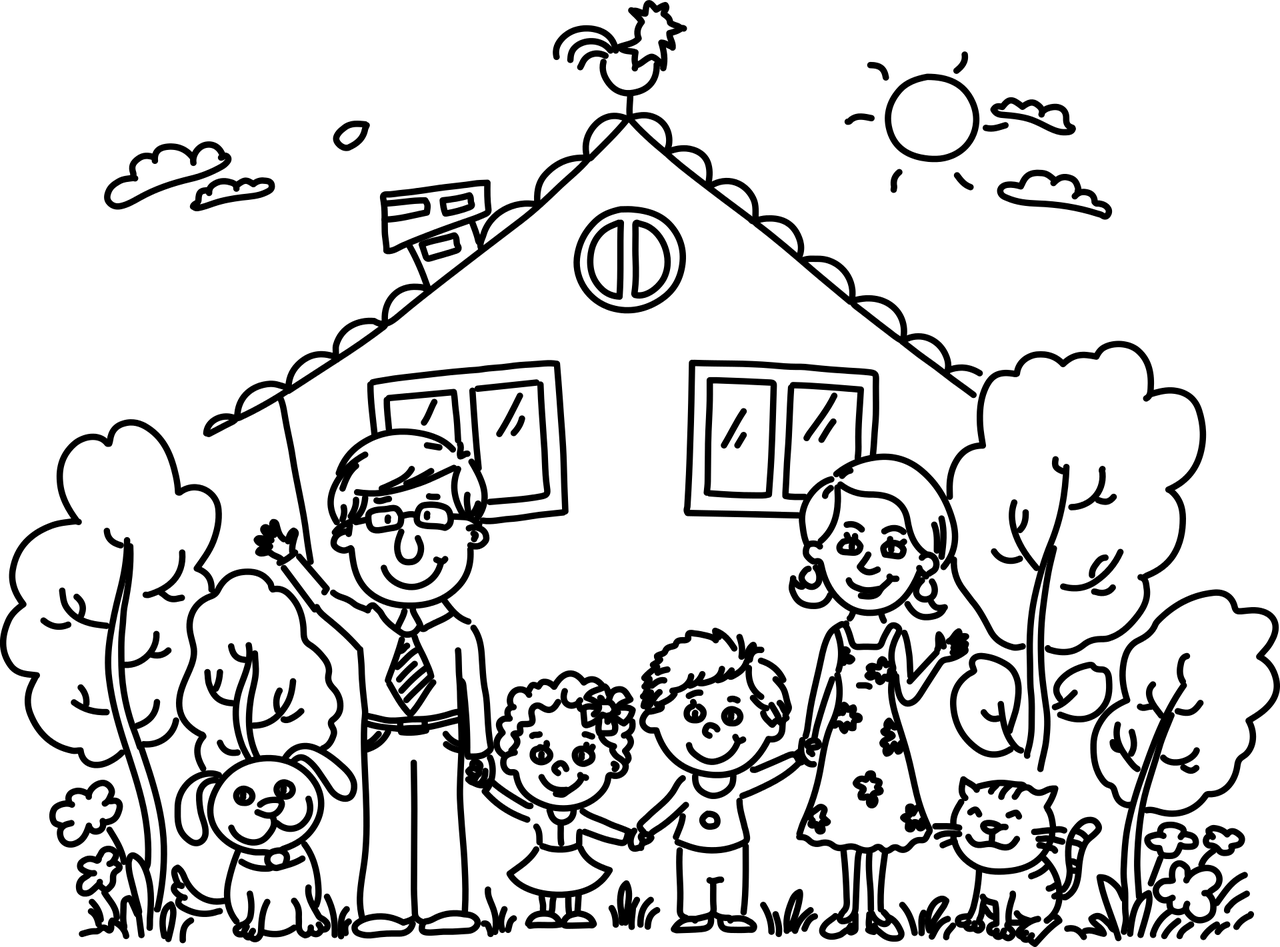 Σύνταξη - Επιμέλεια
Όλγα Λιάρα
Κατοικίδια: 
Μέλη της οικογένειας​
(Υπεύθυνος Κηδεμόνας)
Υλικό για Α΄βάθμια
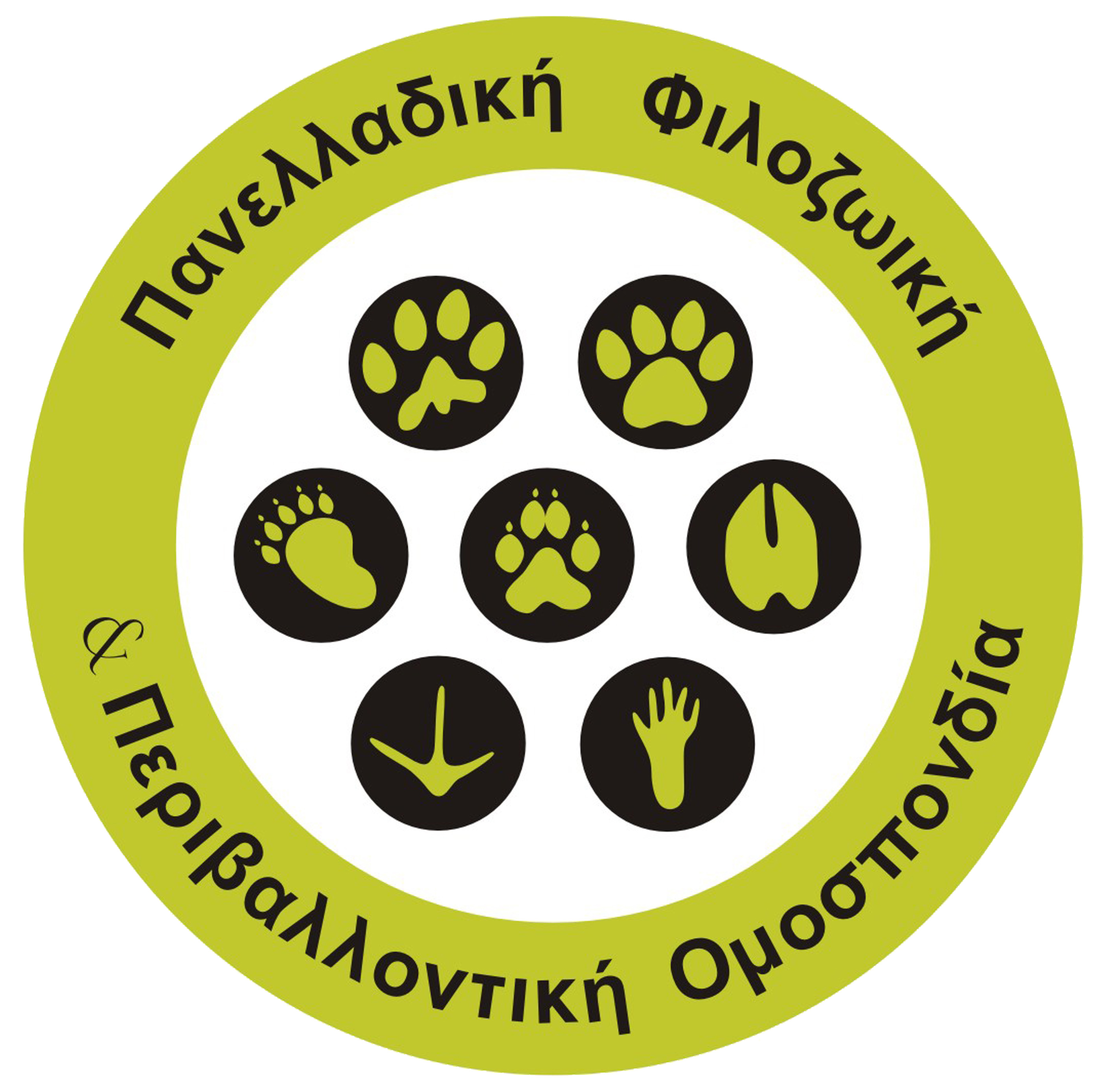 Ζωντανά πλάσματα (άνθρωποι και άλλα ζώα) - Αντικείμενα
Ποιες οι βασικές ανάγκες όλων; (Άνθρωποι - Υπόλοιπα ζώα)
Νερό
Φαγητό
Υγεία
Σπίτι
Οικογένεια
Αγάπη
Ελευθερία
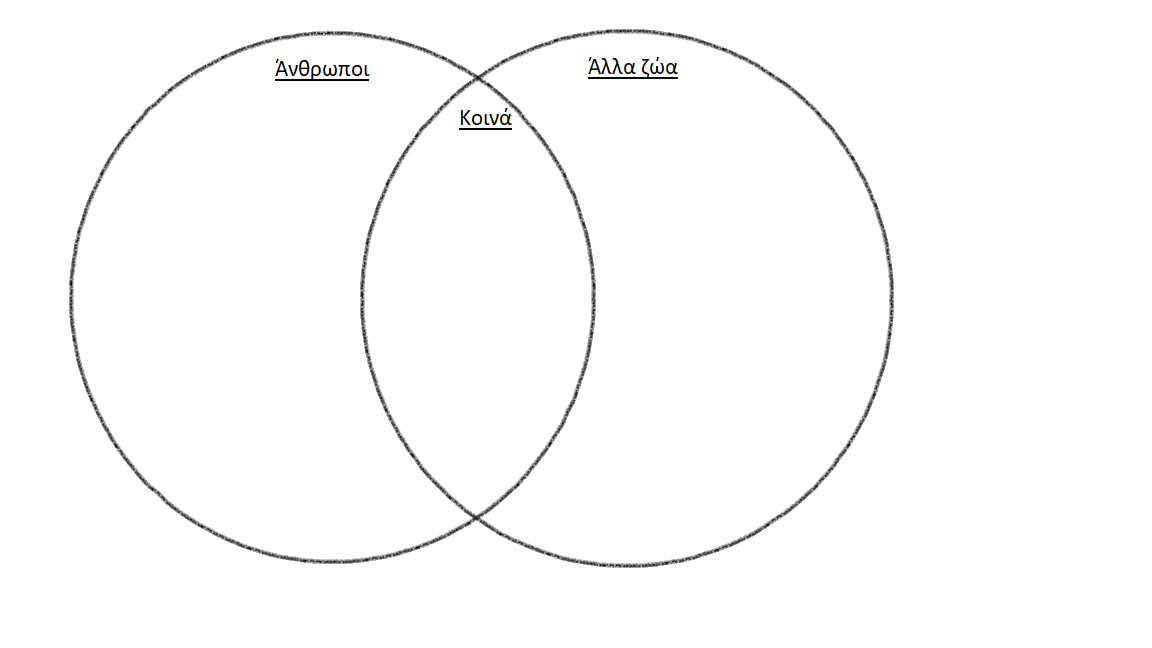 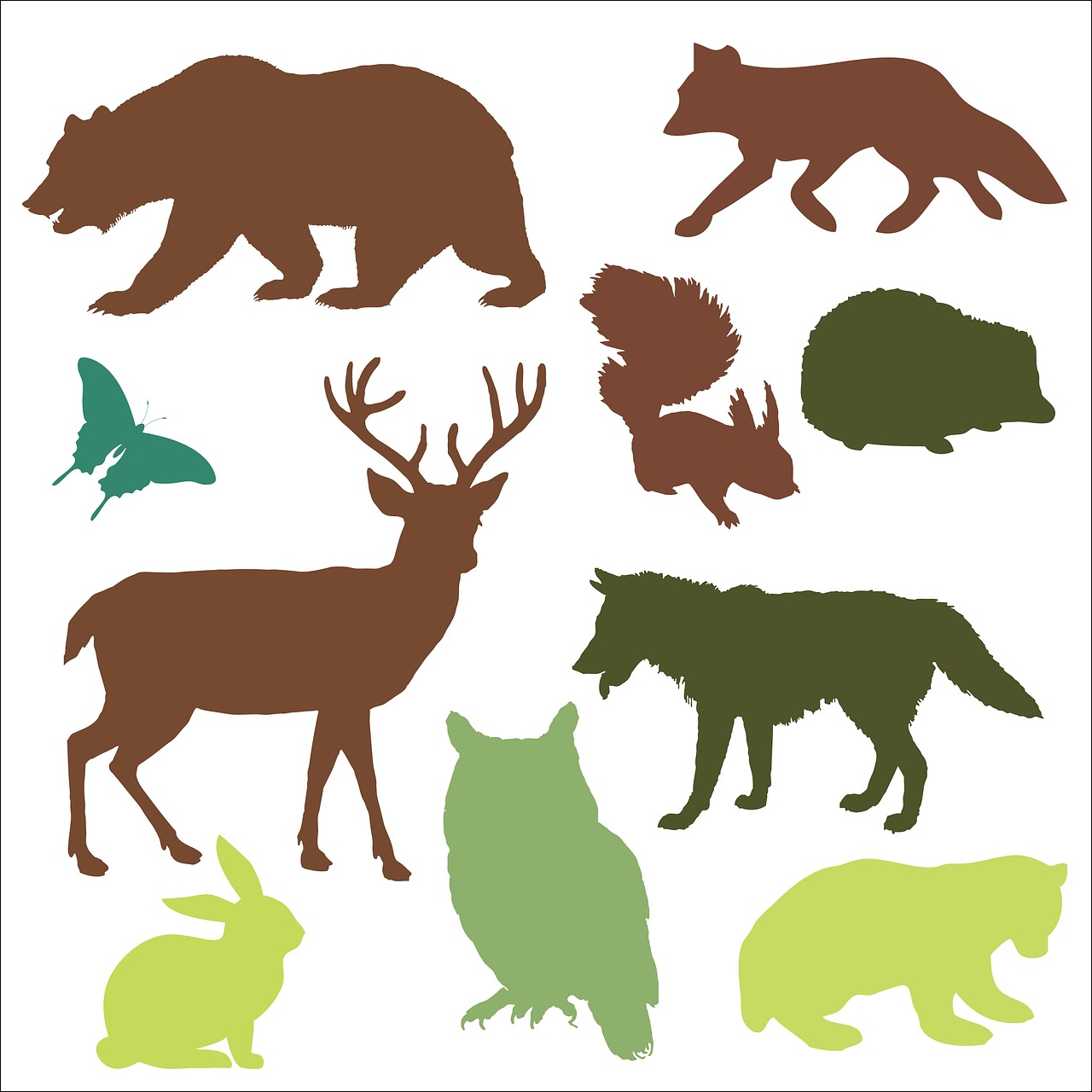 Άγρια ζώα - Κατοικίδια: Ομοιότητες και Διαφορές
Πού ζουν;
Πού βρίσκουν νερό;
Πού βρίσκουν τροφή;
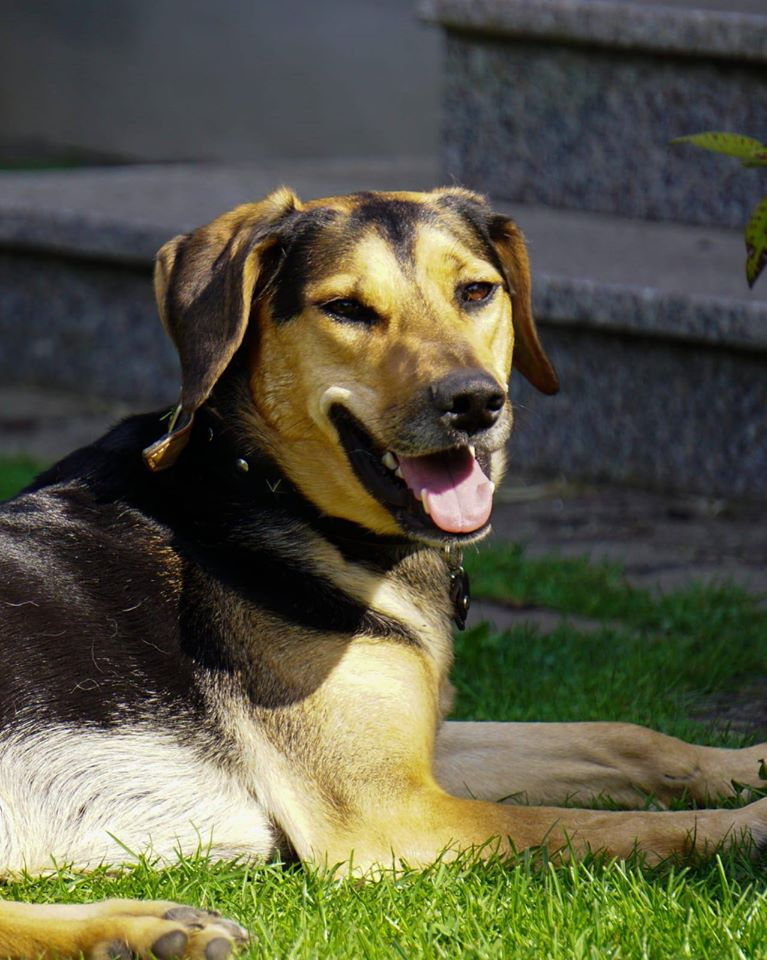 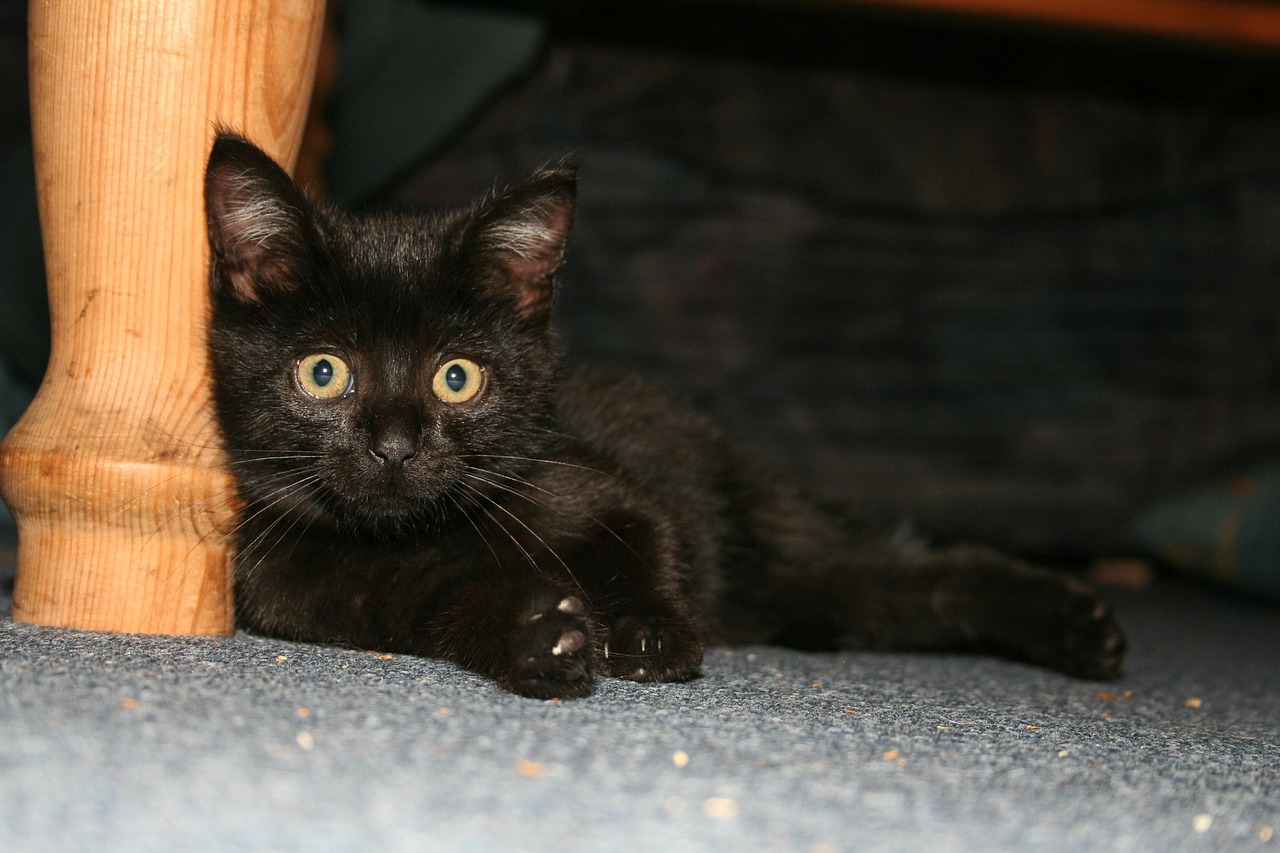 Τί χρειάζομαι για να είμαι ευτυχισμένος και υγιής (Άνθρωποι - Κατοικίδια)
Τί μου αρέσει;
Τί δεν μου αρέσει;
Τί ανάγκες έχω;
Πότε πάω στο γιατρό;
Τί συναισθήματα έχω;
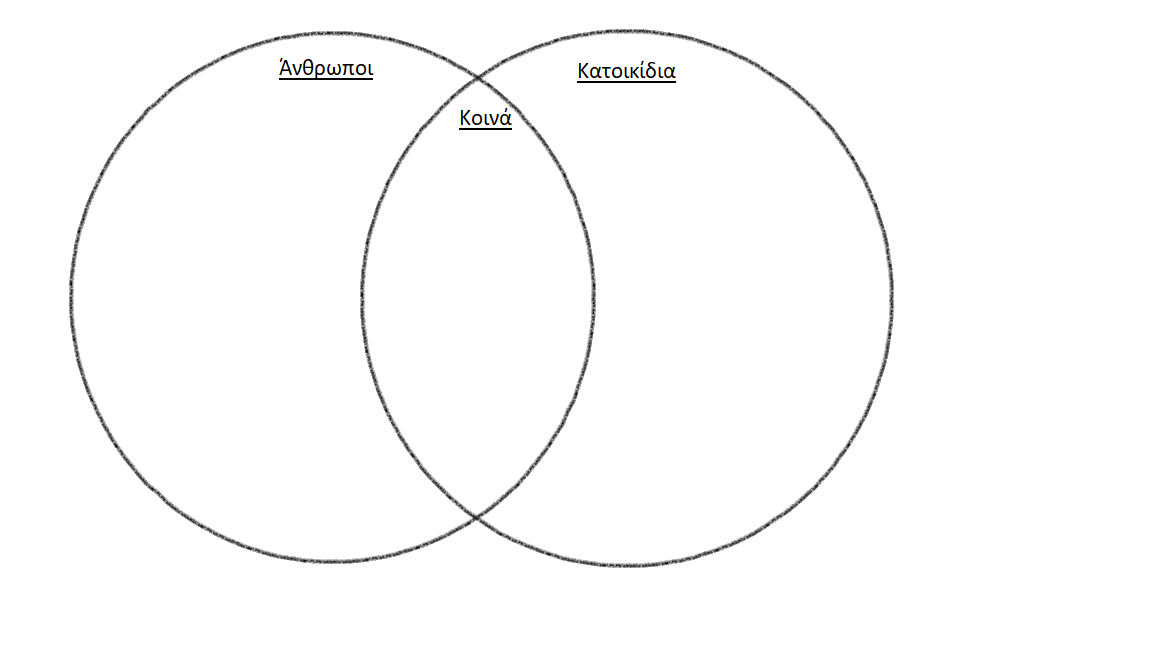 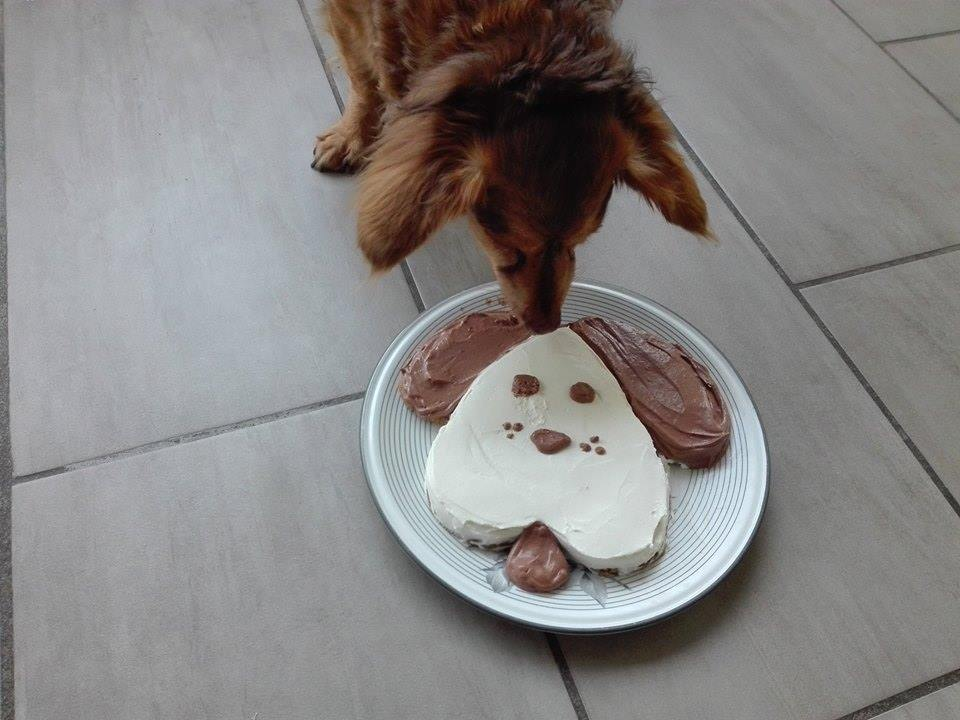 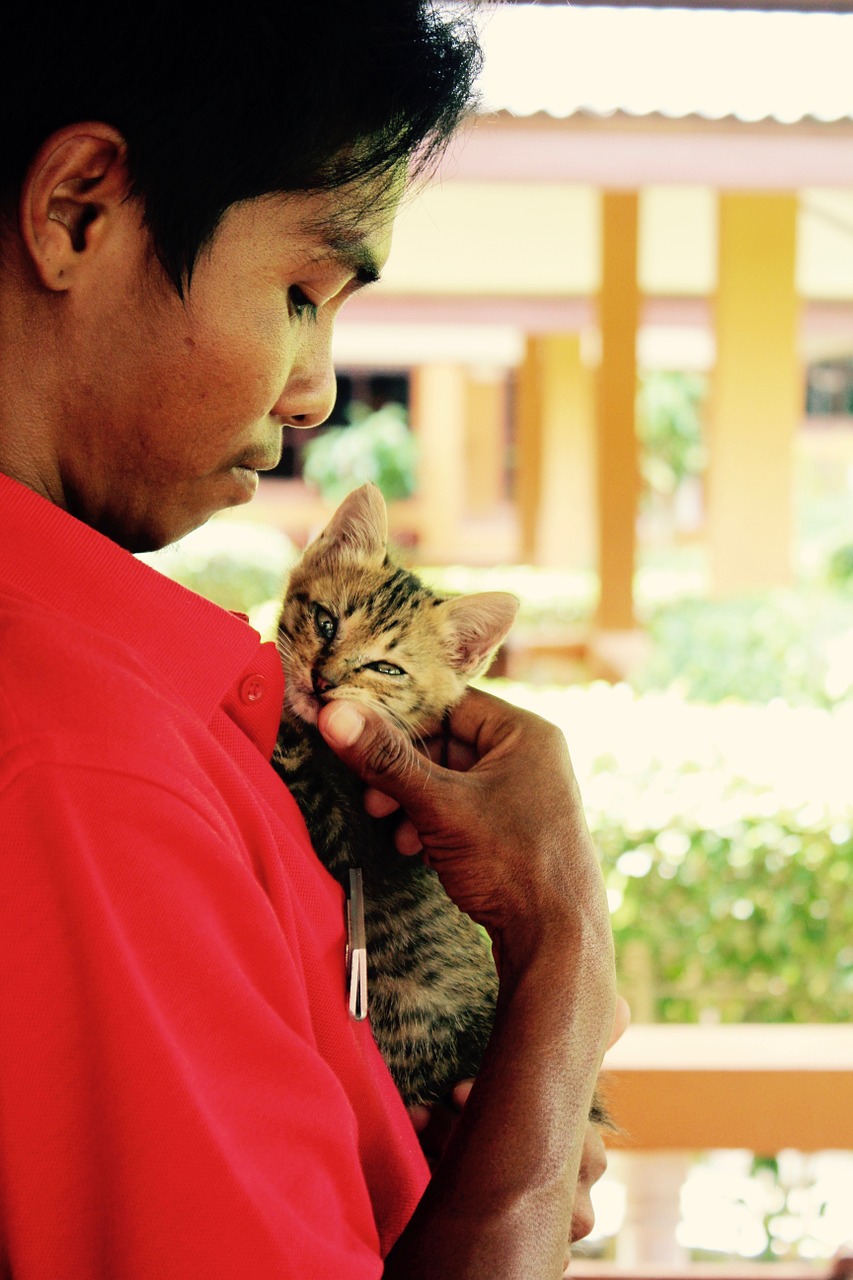 Τα κατοικίδια είναι μέλη της οικογένειάς μας και φίλοι μας
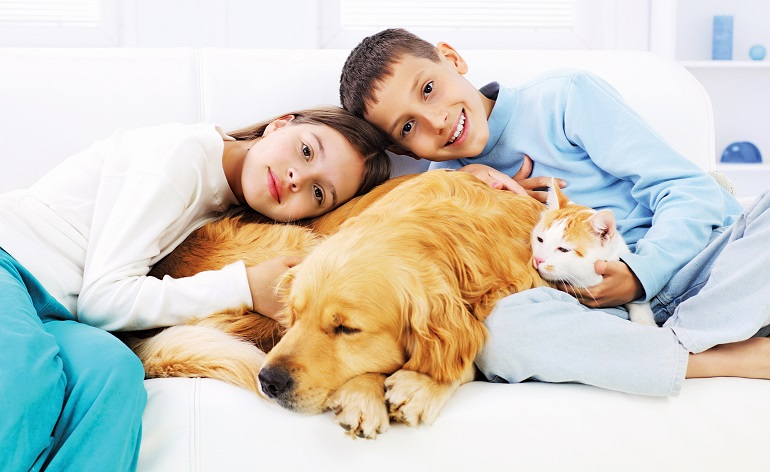 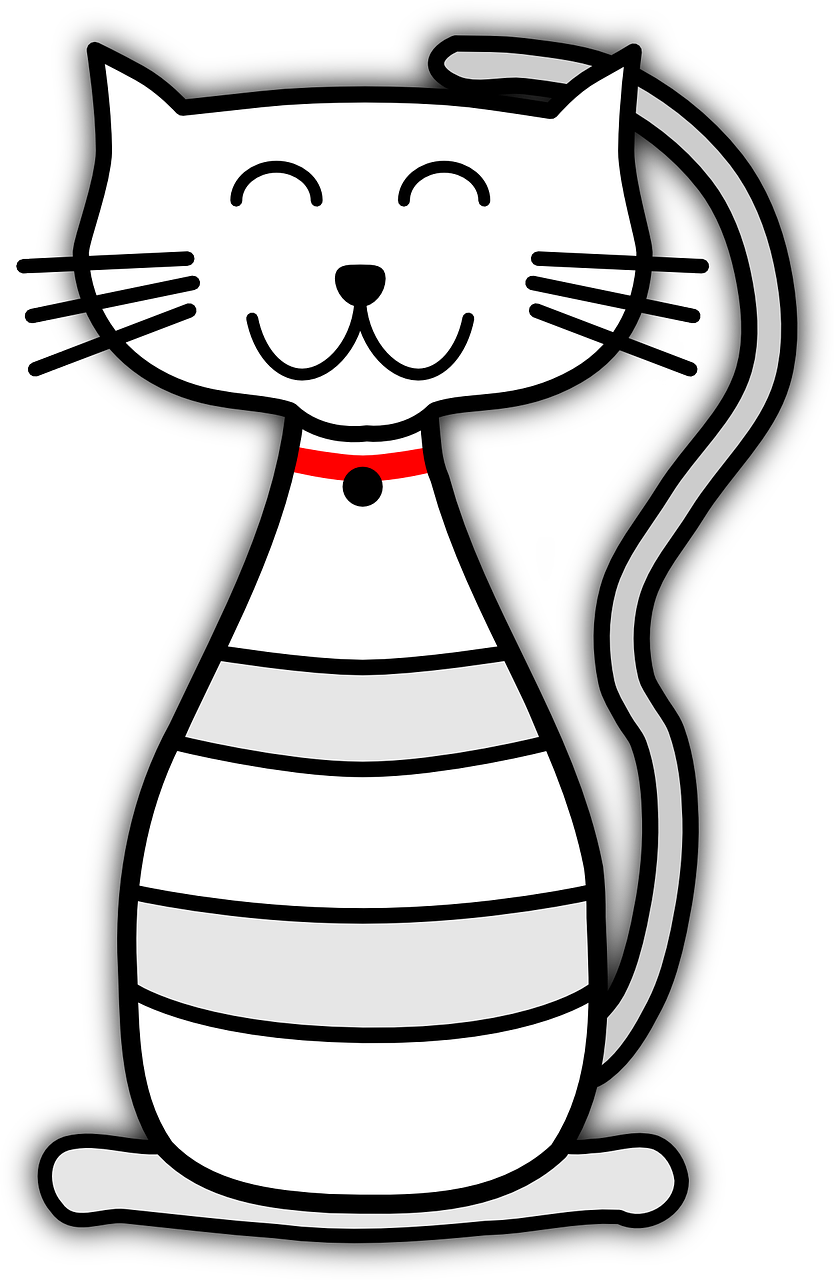 Οι γατούλες και τα σκυλάκια, όταν μεγαλώσουμε και σταματήσουμε να πίνουμε γάλα από τη μαμά μας, φεύγουμε και ήμαστε μόνοι μας. Δεν έχουμε οικογένεια. Για αυτό, μετά η μόνη οικογένειά μας είναι η οικογένεια των ανθρώπων, οι κηδεμόνες μας που μας φροντίζουν.
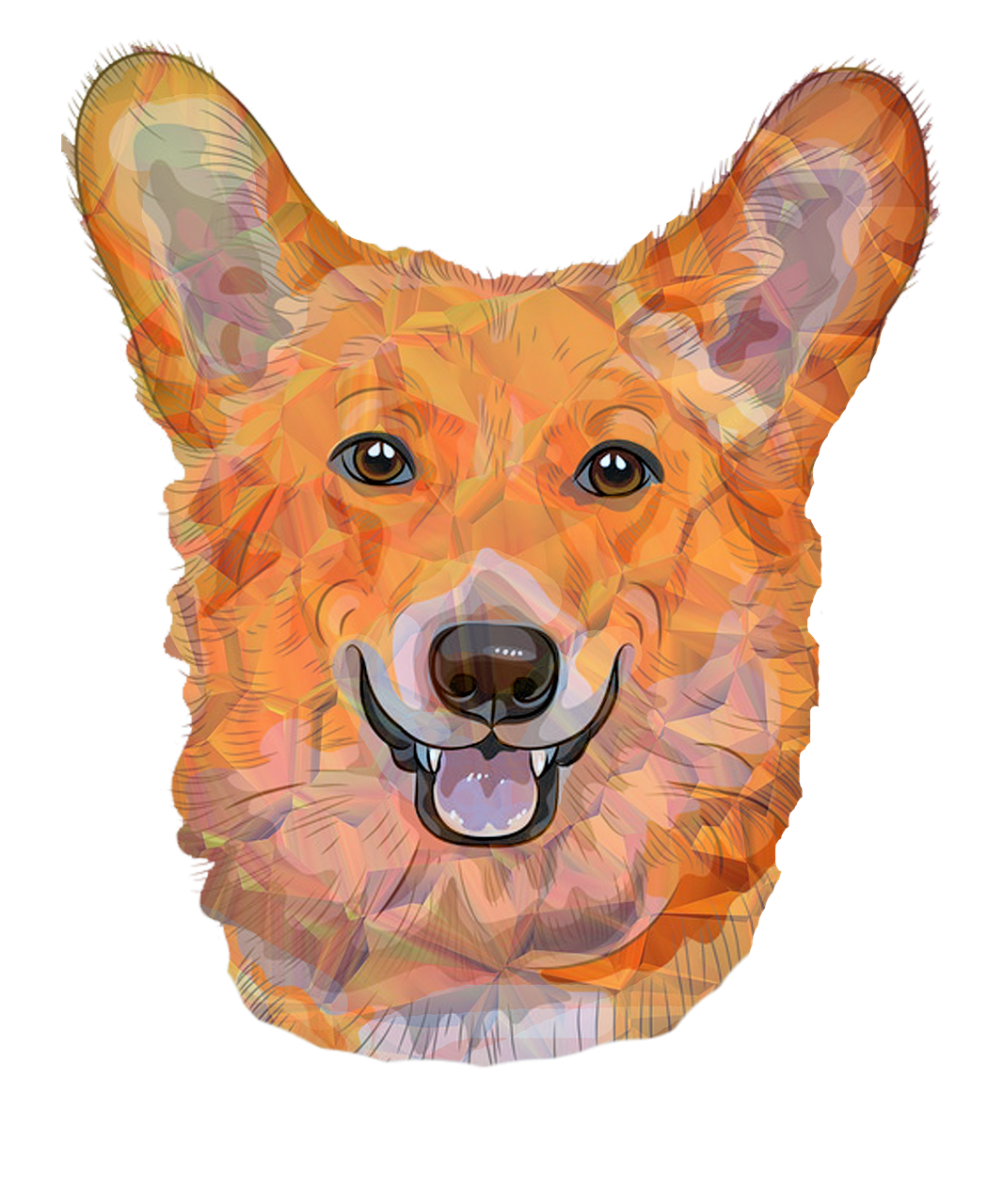 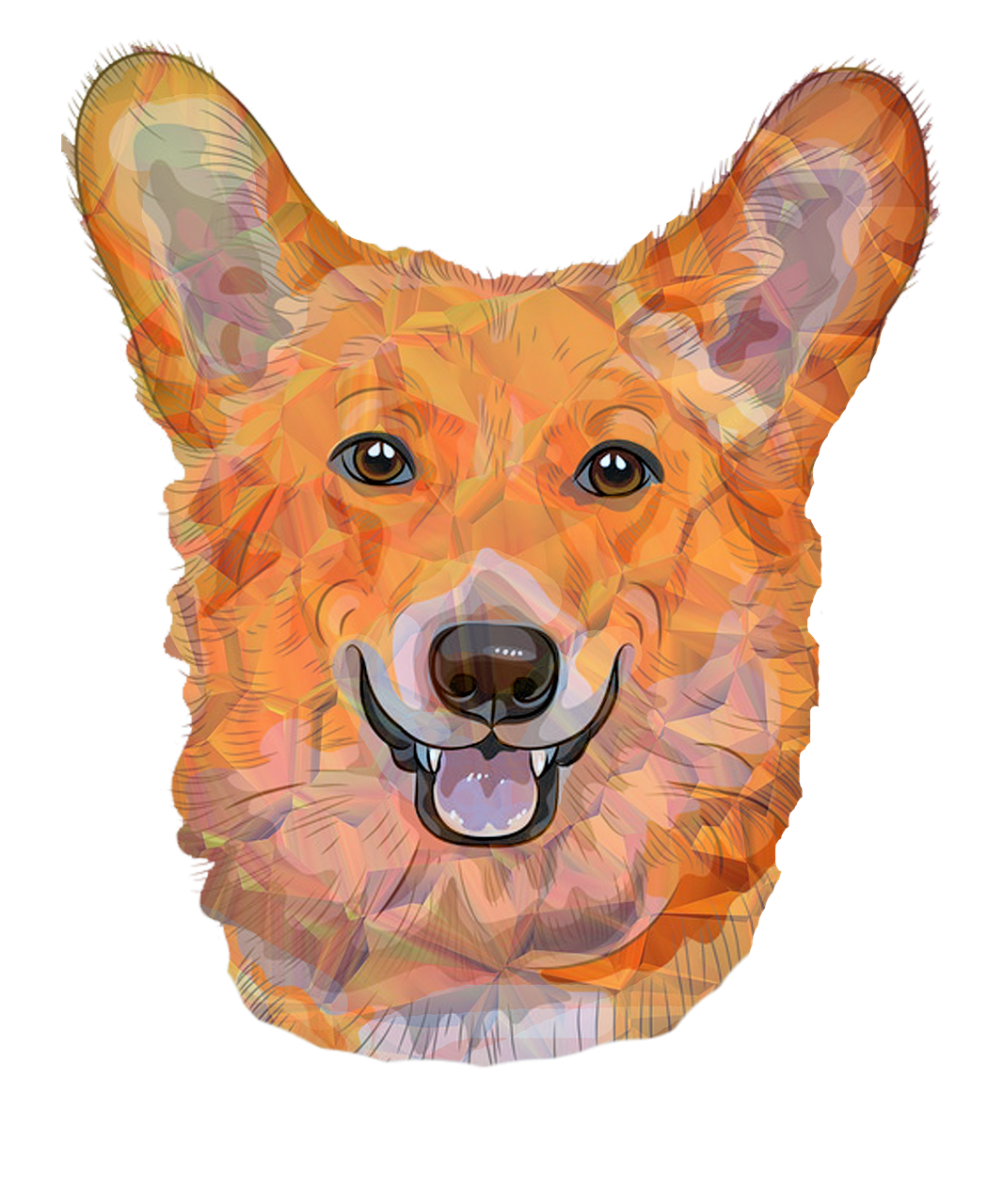 Κατοικίδια είναι μόνο όσα ζωάκια μπορούν να ζήσουν μαζί μας ελεύθερα μέσα στο σπίτι, ως μέλη της οικογένειας
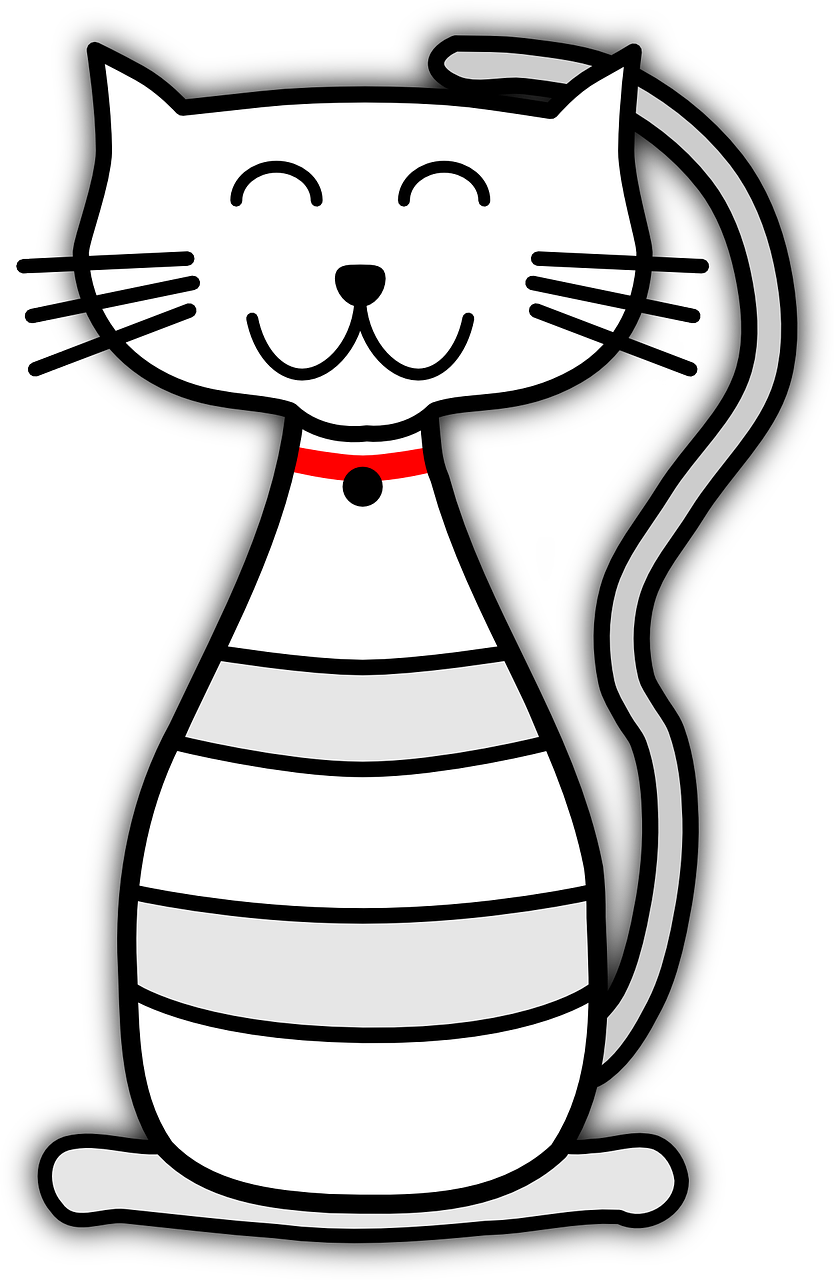 Βλέπεις κάποιο λάθος;
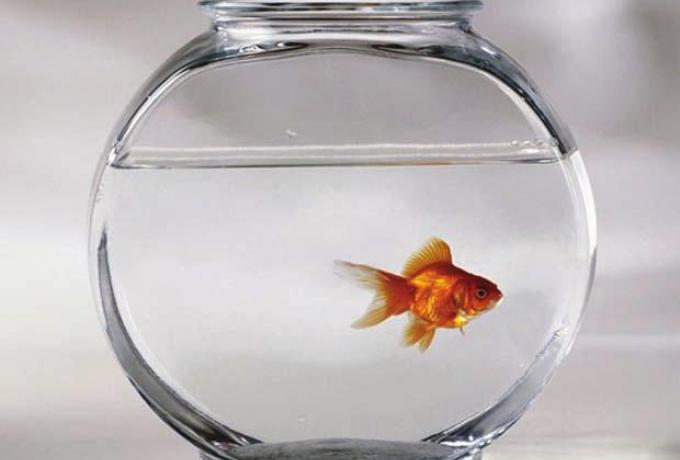 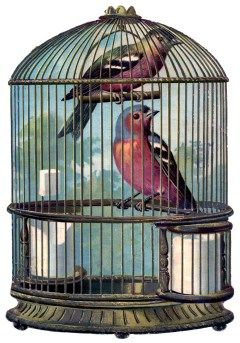 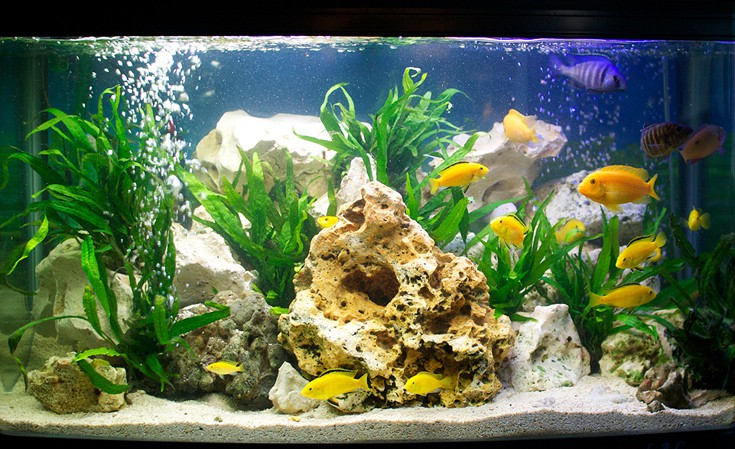 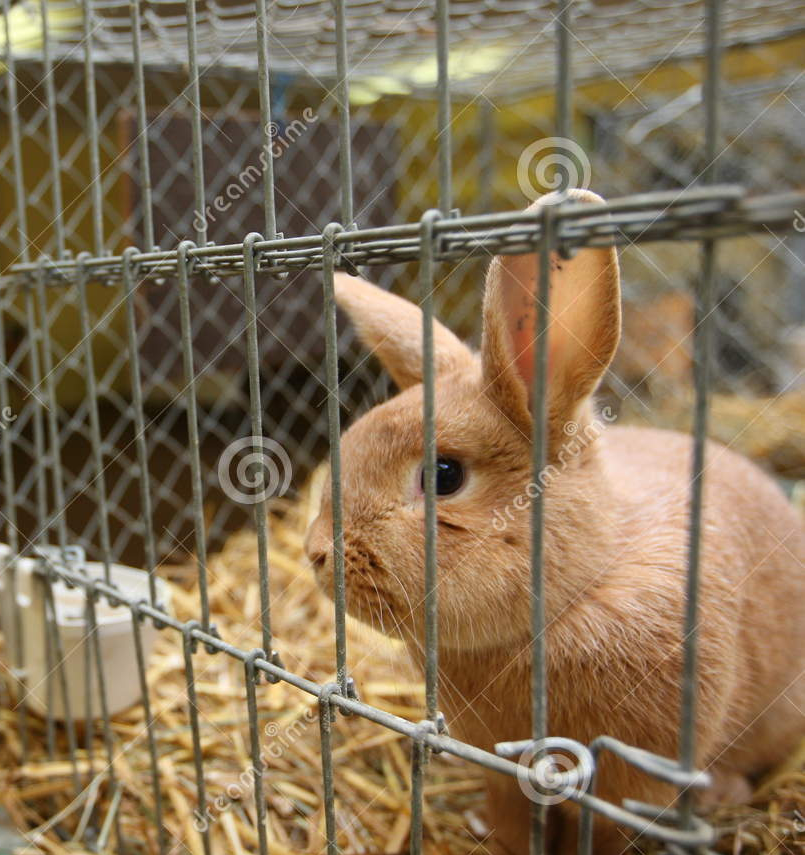 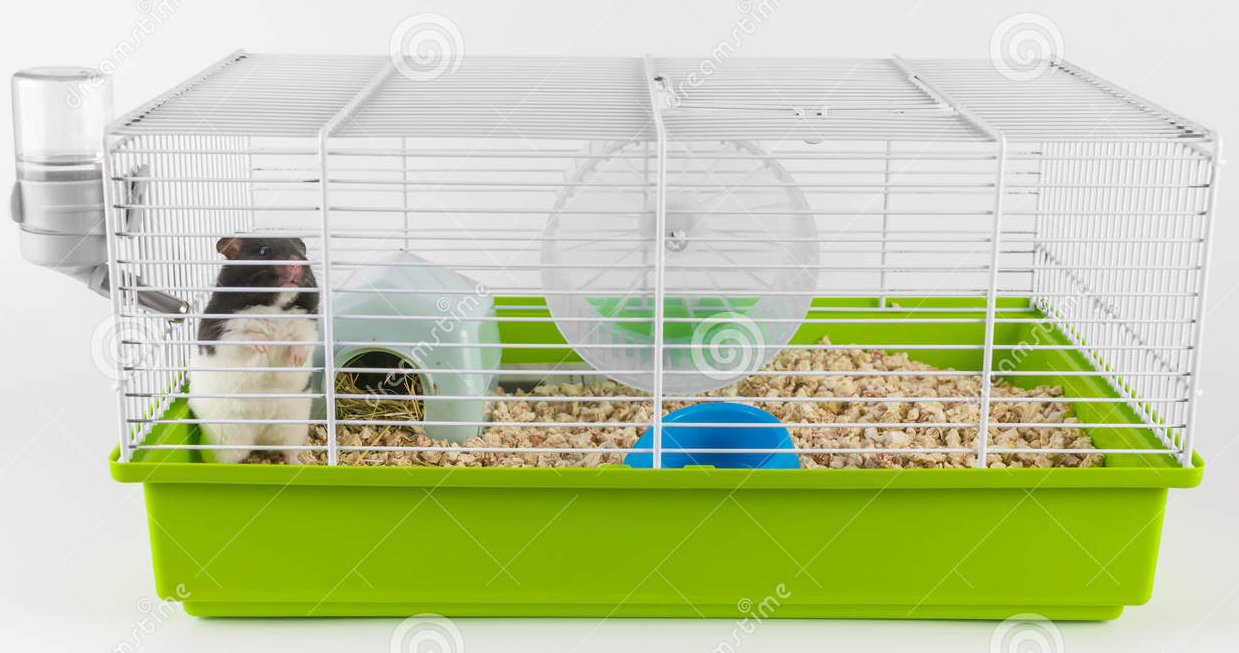 Πού ζούνε;
Τα πουλιά
Τα ψάρια
Οι χελώνες
Τα κουνελάκια
Τα χαμστεράκια
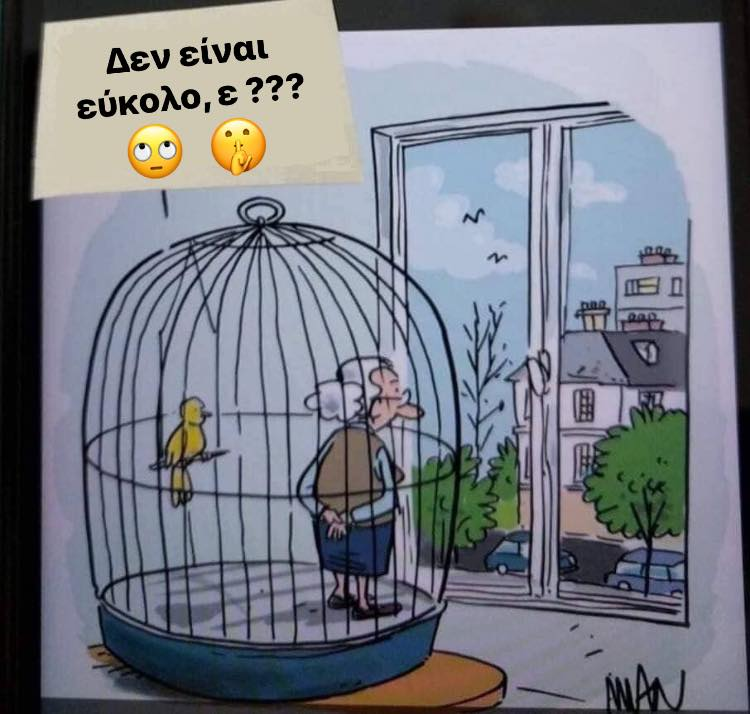 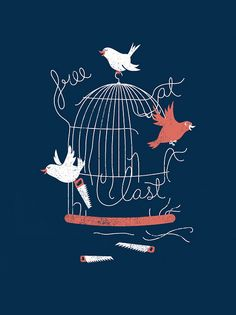 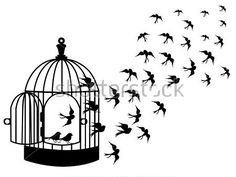 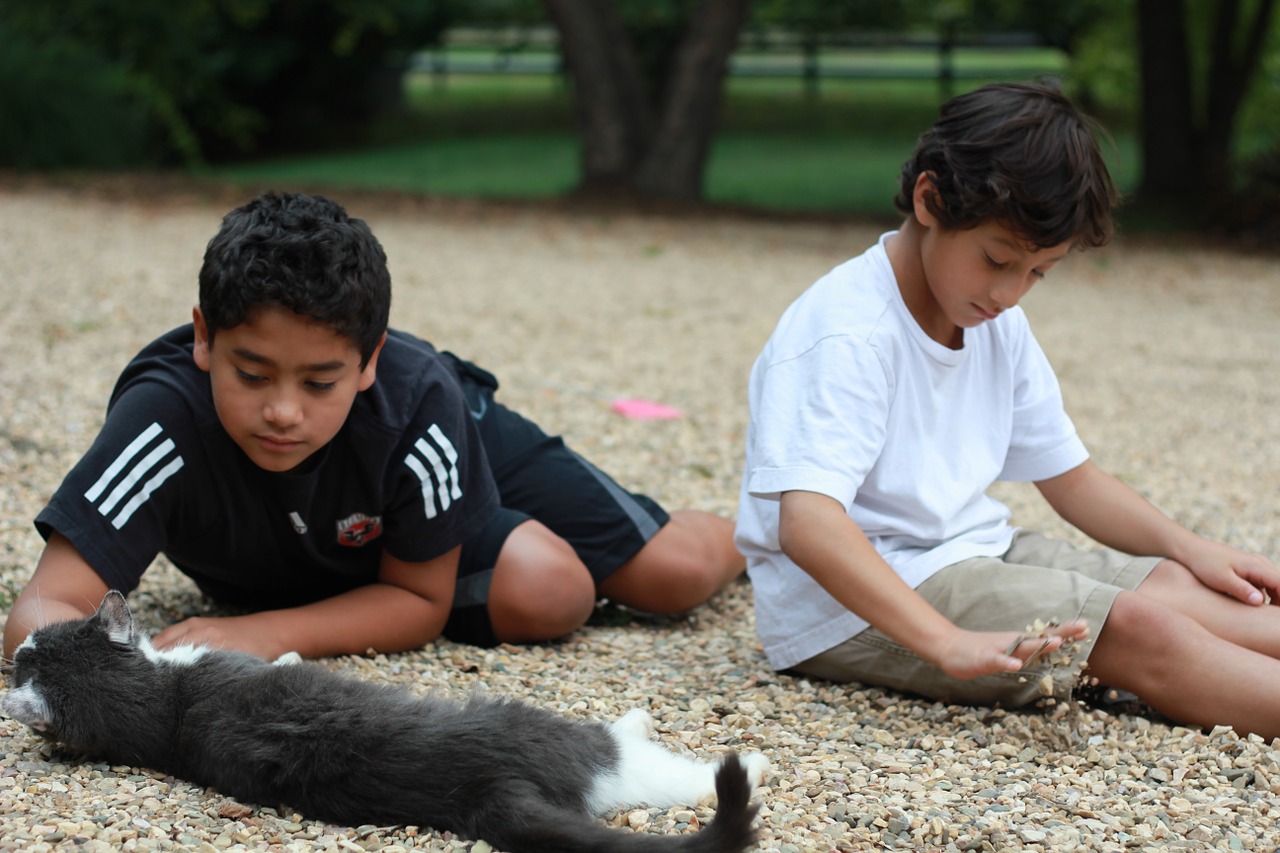 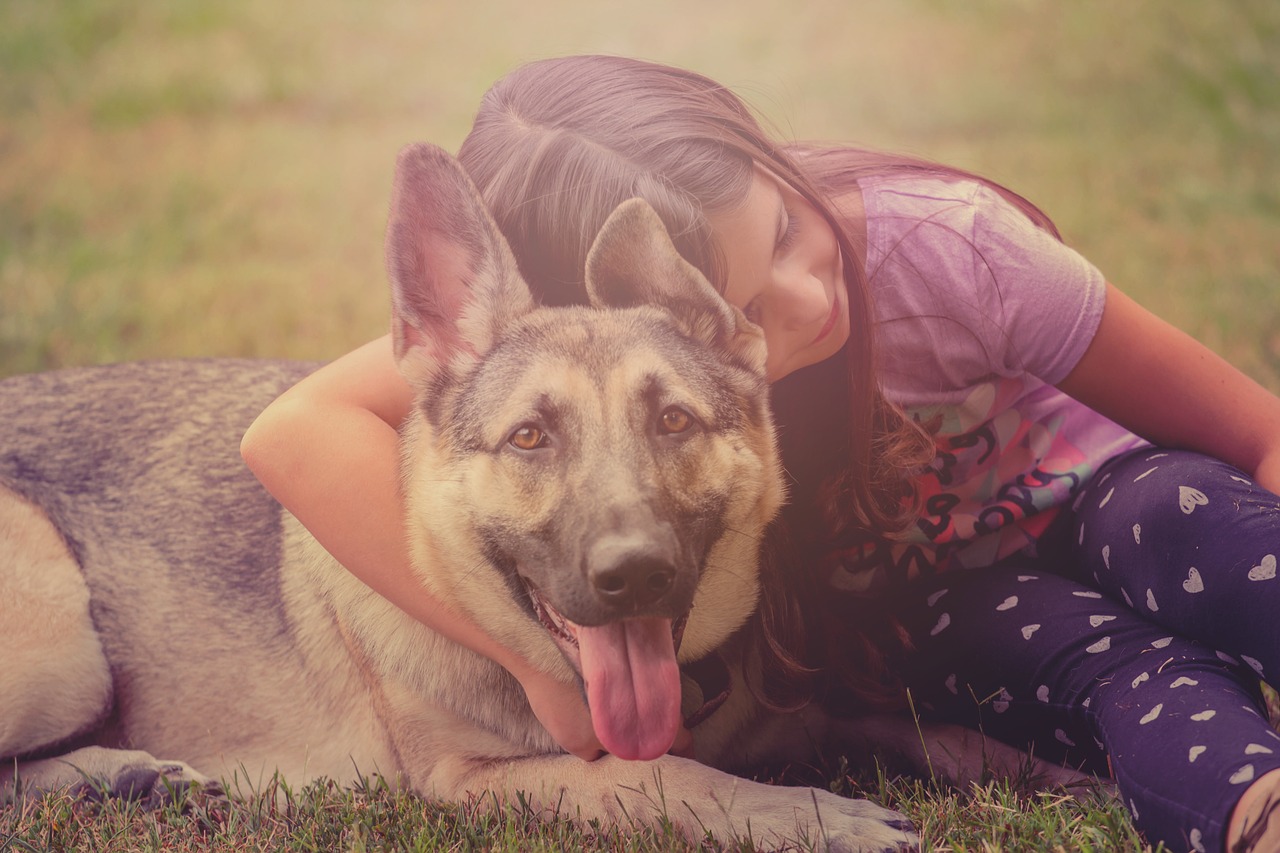 Υπεύθυνος κηδεμόνας κατοικίδιου
Είναι ευθύνη και υποχρέωση του κηδεμόνα να καλύψει τις ανάγκες του κατοικίδιού του
Τί πρέπει να κάνω για να είναι το κατοικίδιό μου υγιές
Εμβόλιο
Αποπαρασίτωση
Θεραπεία όταν είμαι άρρωστος/η
Στείρωση
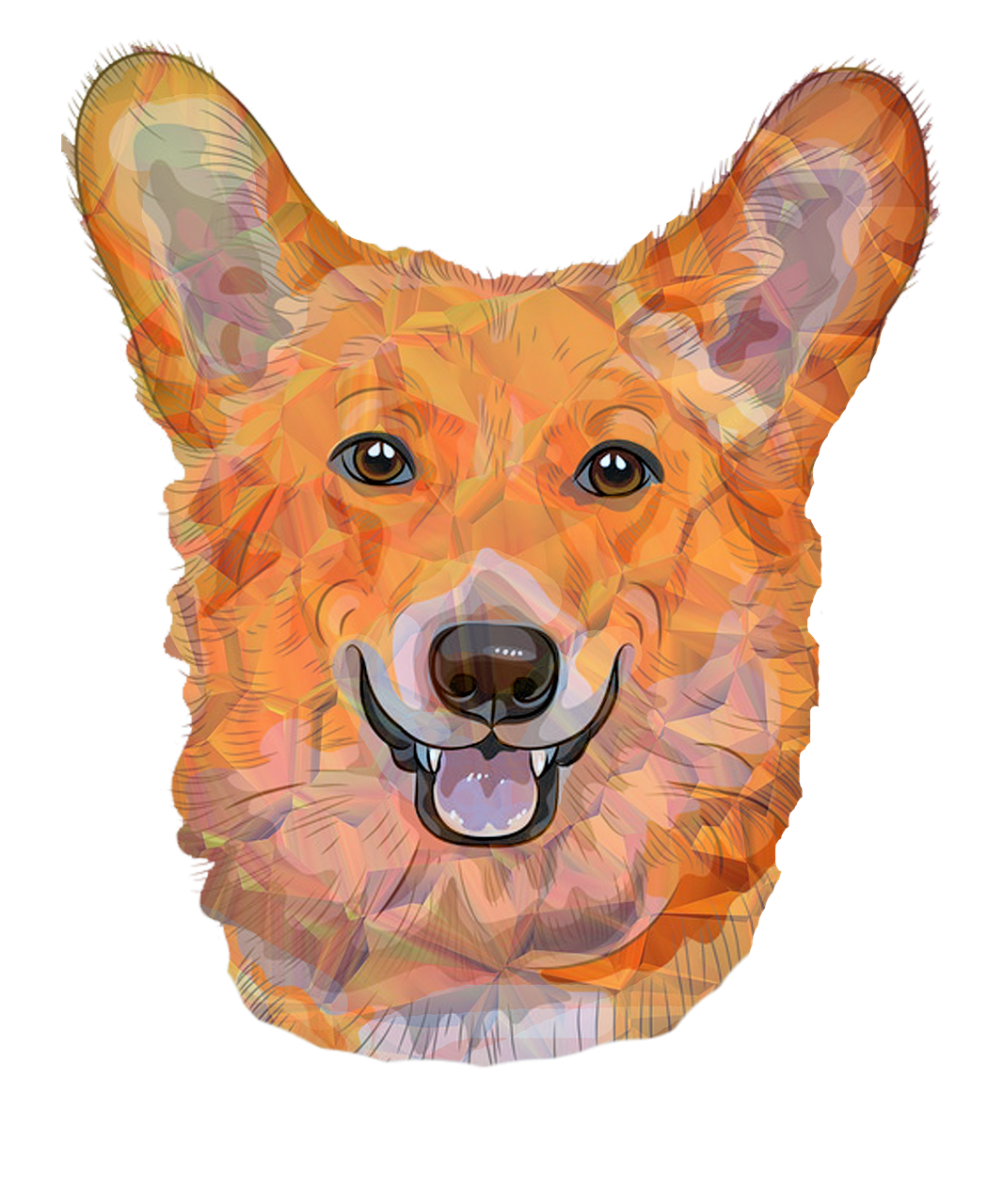 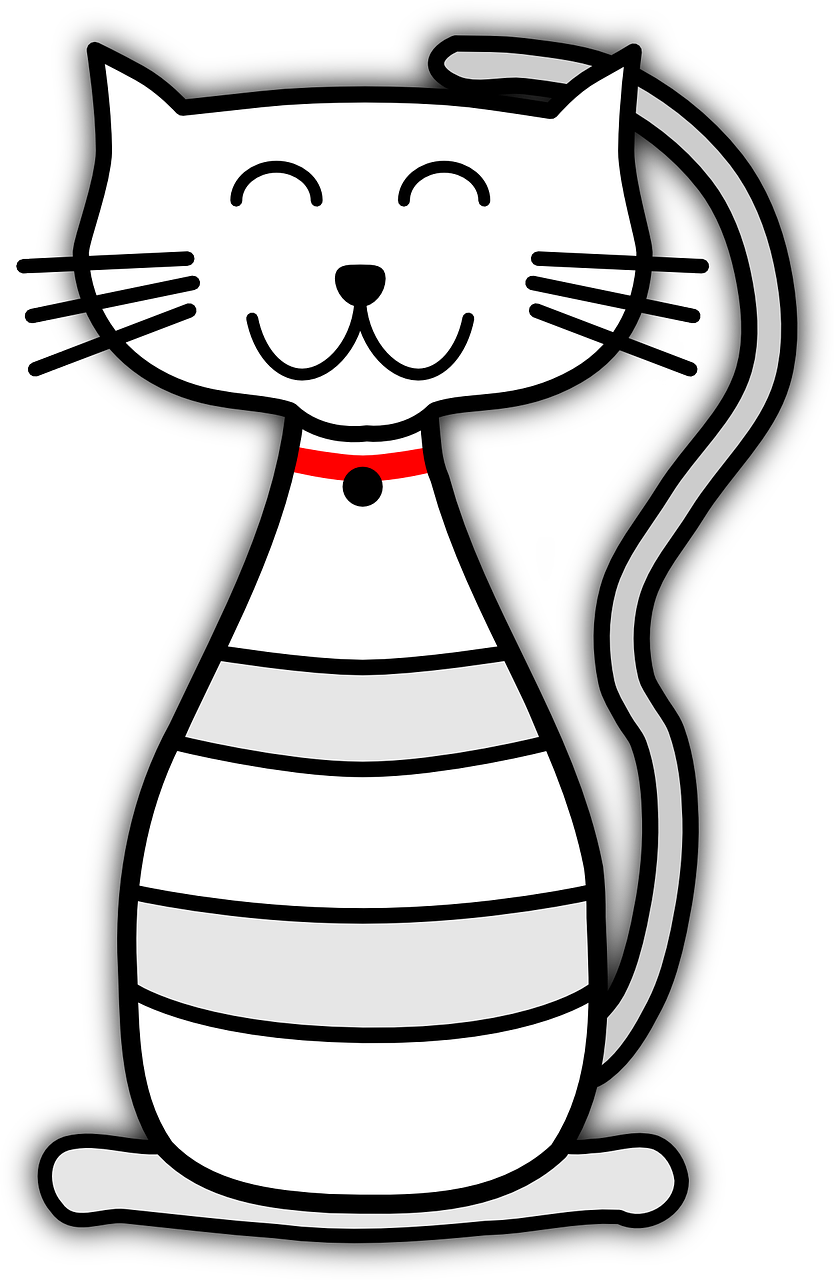 Εμβολιασμός, Θεραπεία
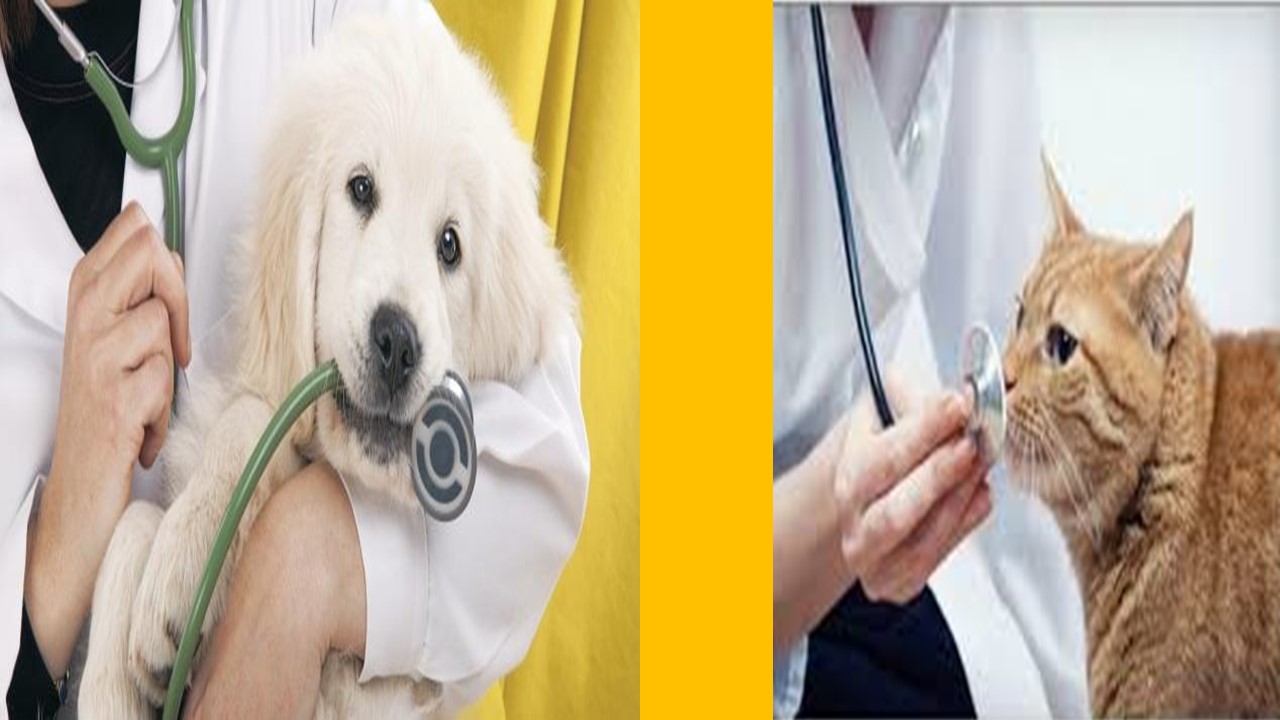 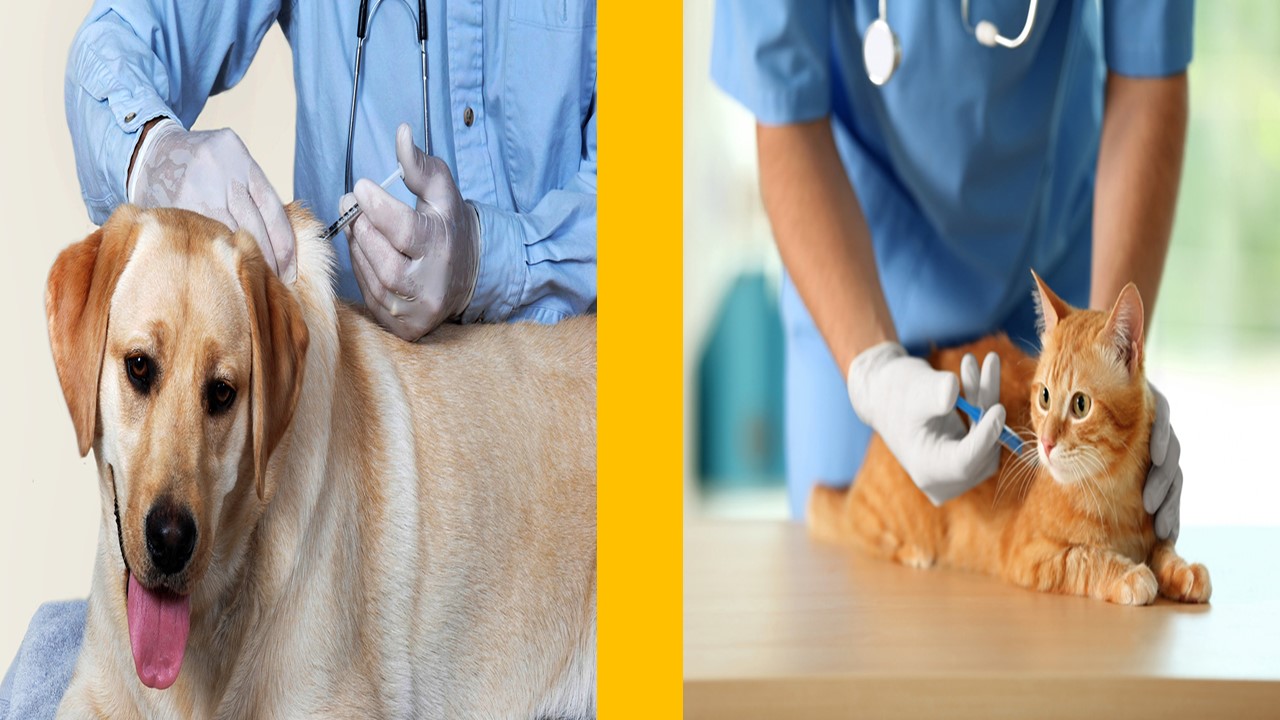 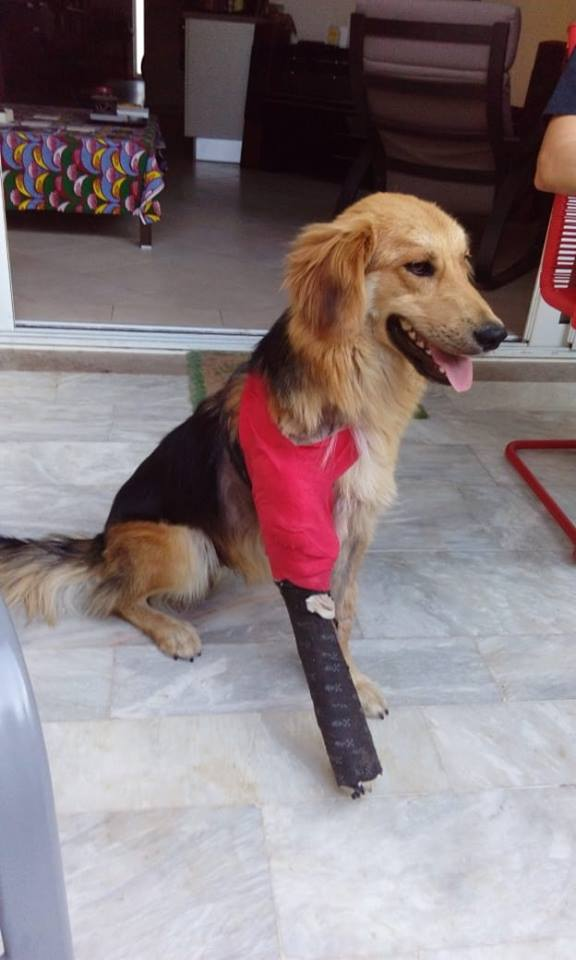 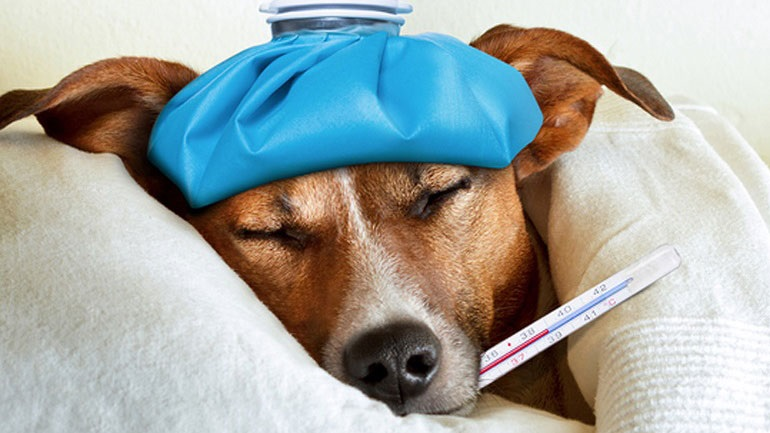 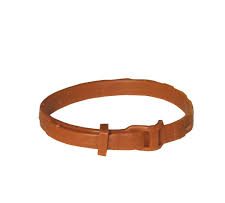 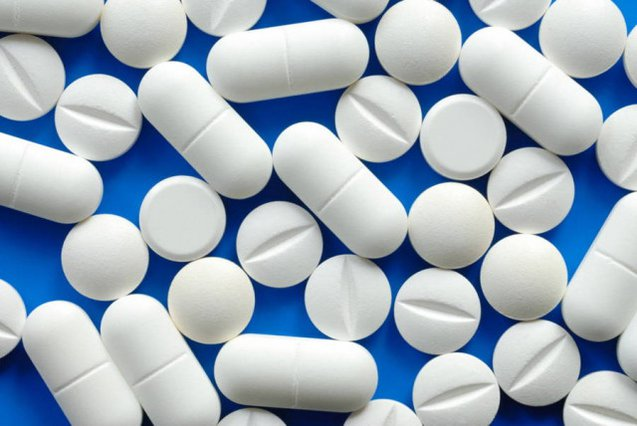 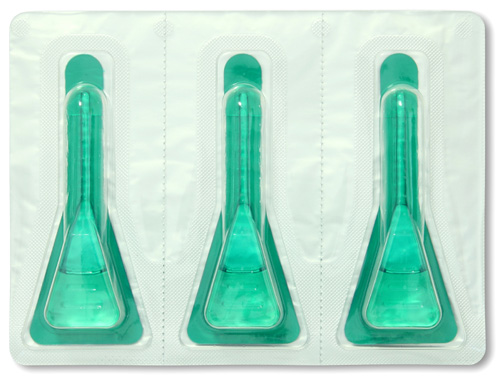 Αποπαρασίτωση
Η στείρωση είναι ένα χειρουργείο που κάνει μόνο ο κτηνίατρος για να μην αρρωστήσω όταν μεγαλώσω
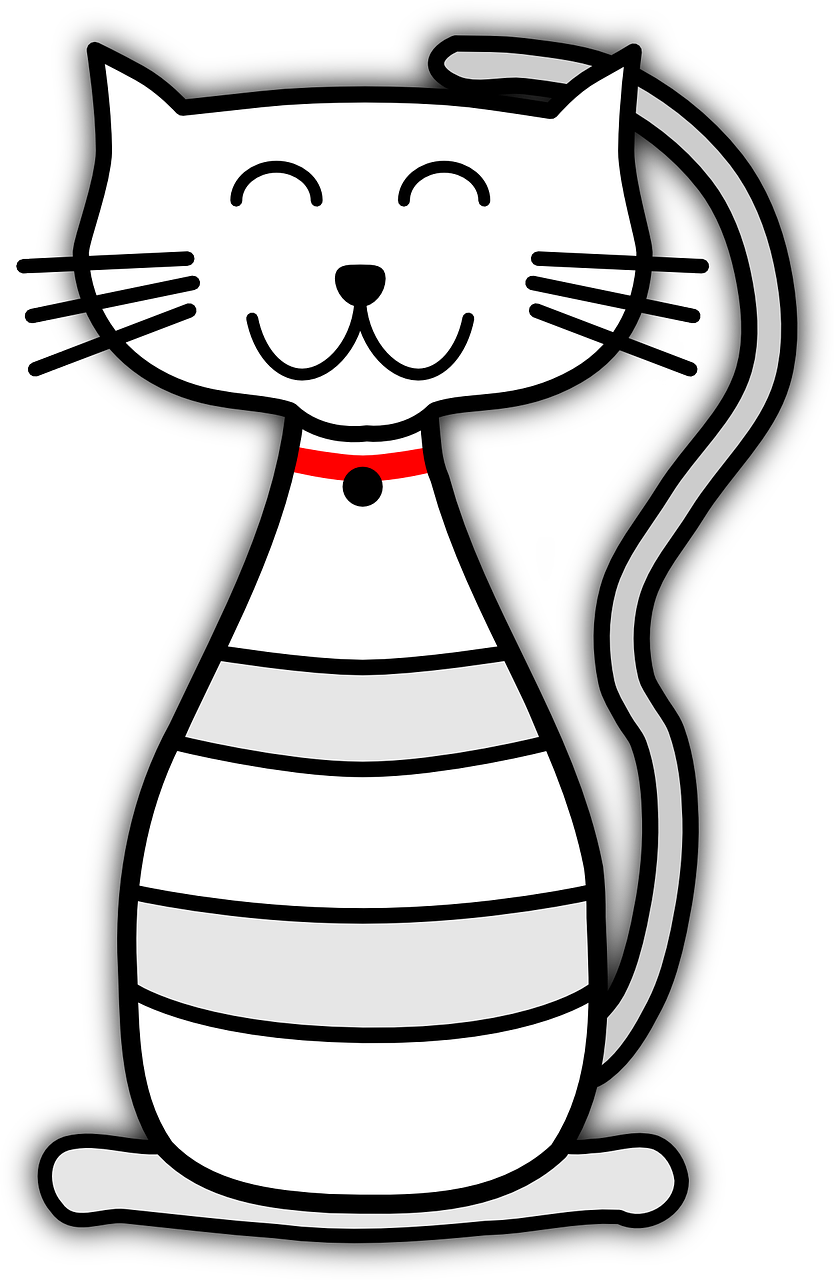 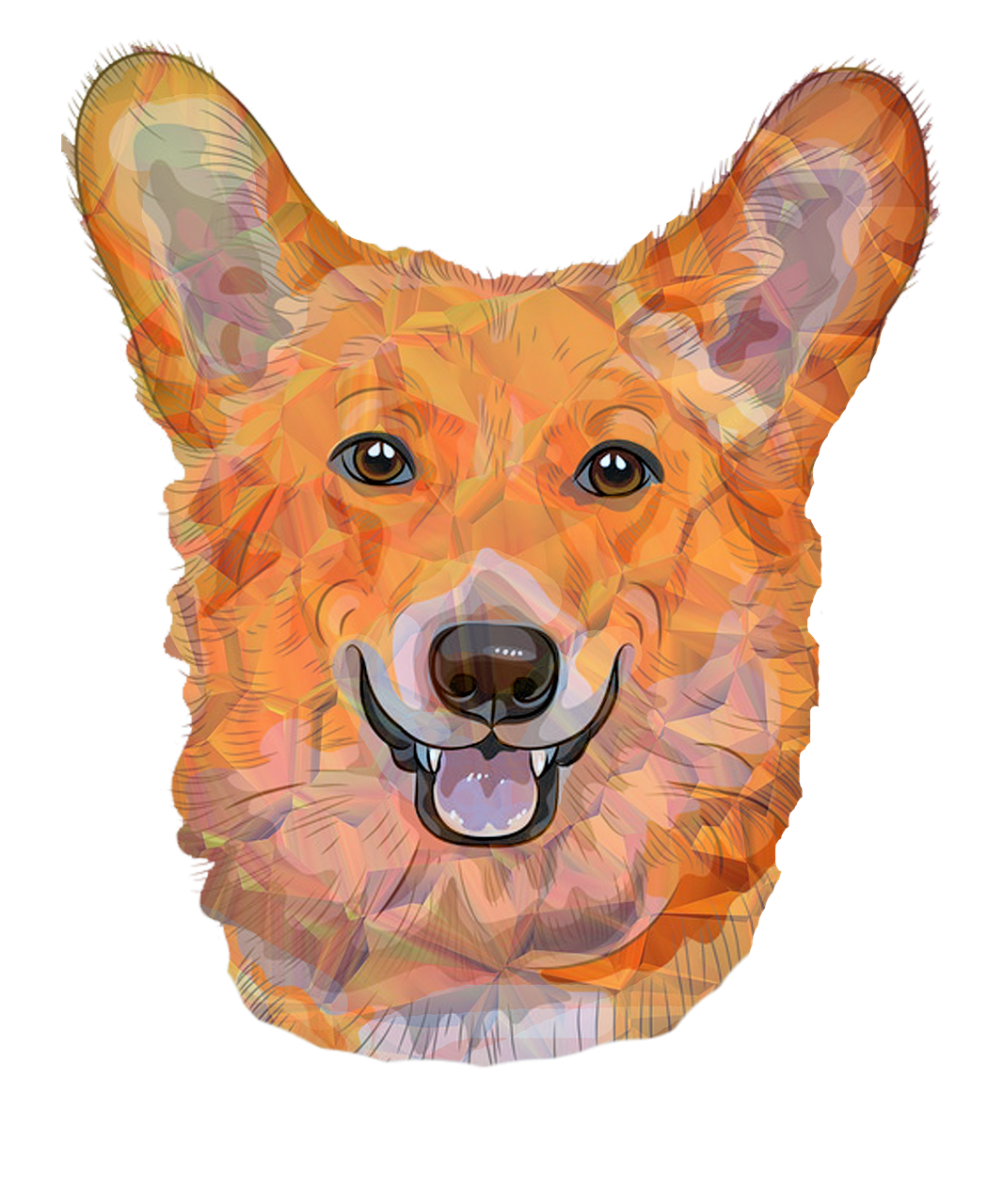 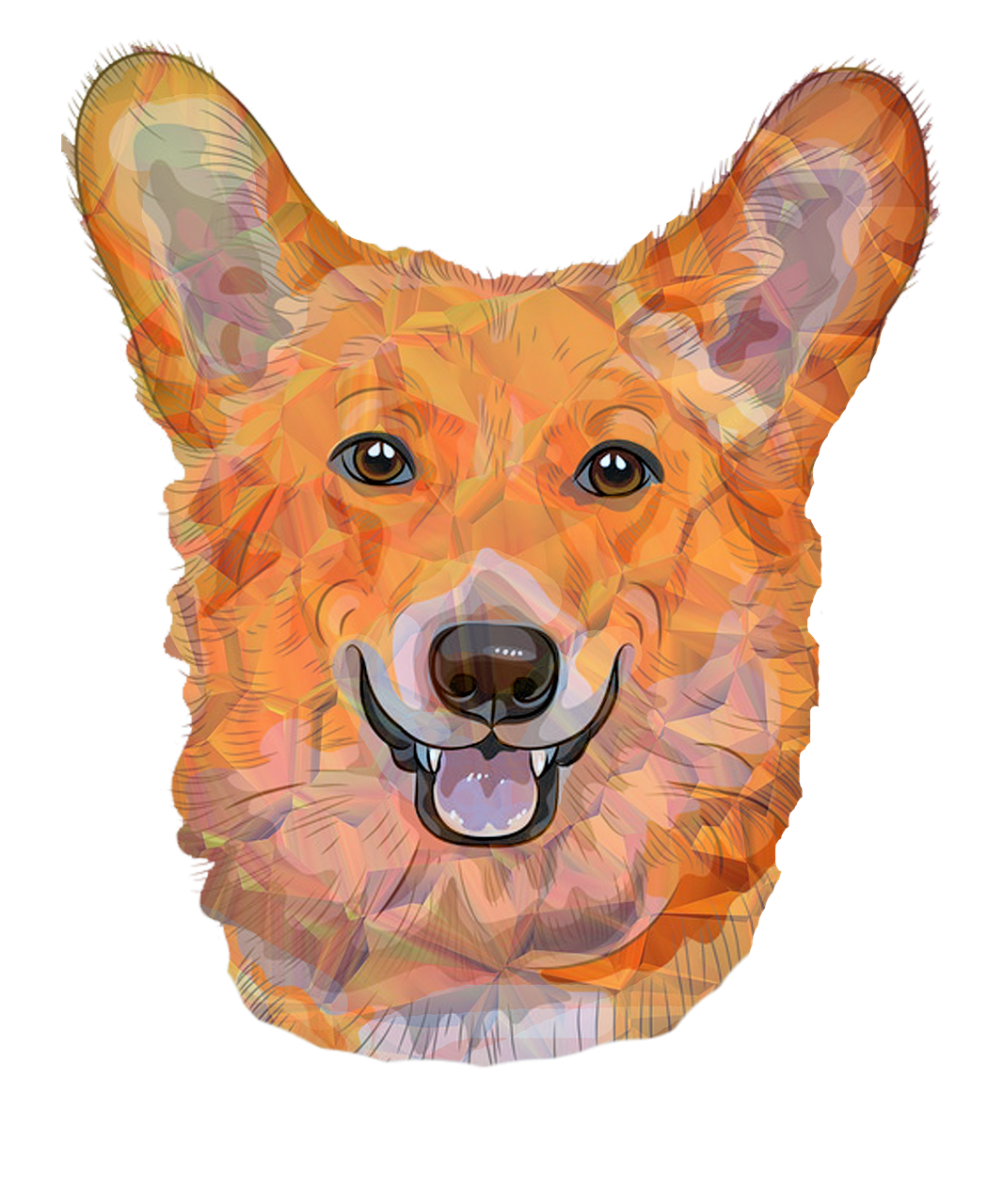 Στο γιατρό πρέπει να πάμε και για να βάλουμε μικροτσίπ. Ξέρεις τί είναι;
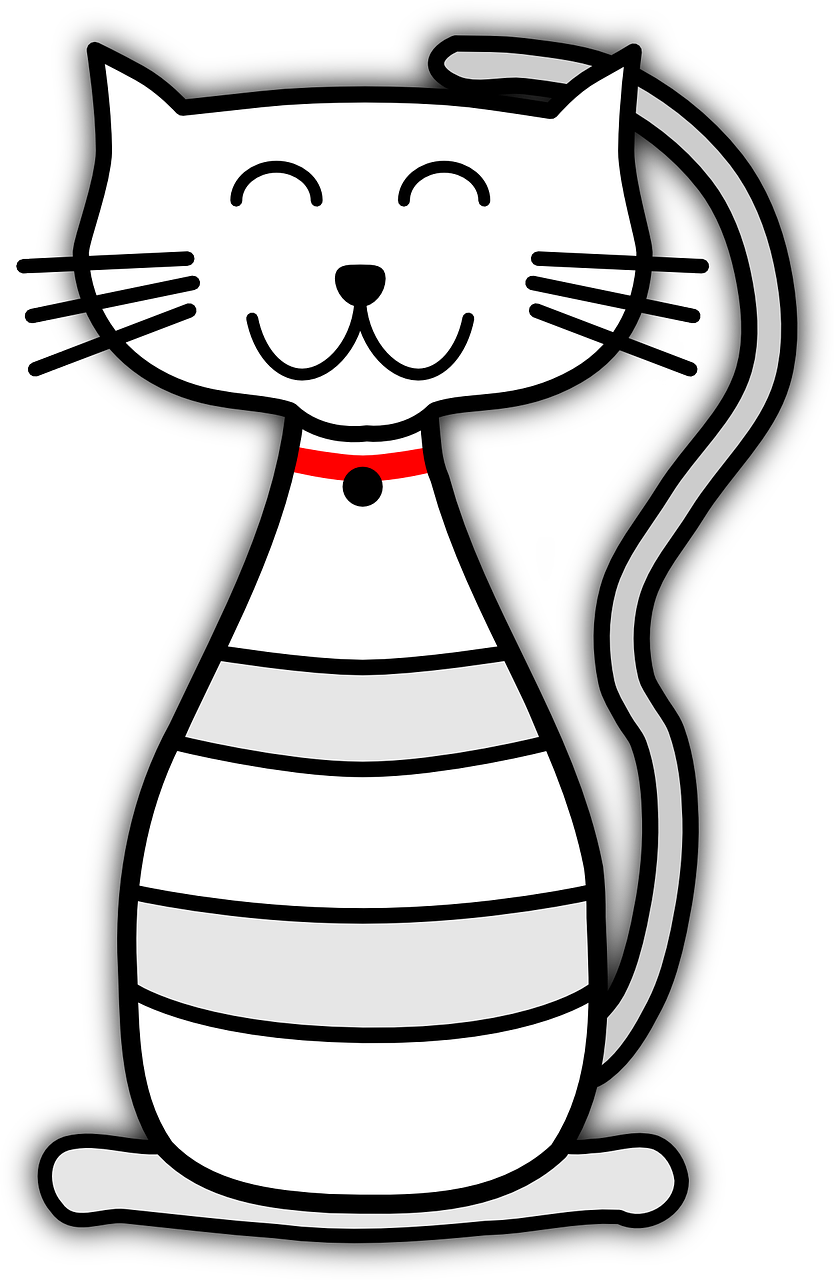 Είναι ένας πολύ μικρός μηχανισμός, όσο ο κόκκος του ρυζιού, και αυτό αποτελεί την ταυτότητά μου που θα φοράω πάντα.
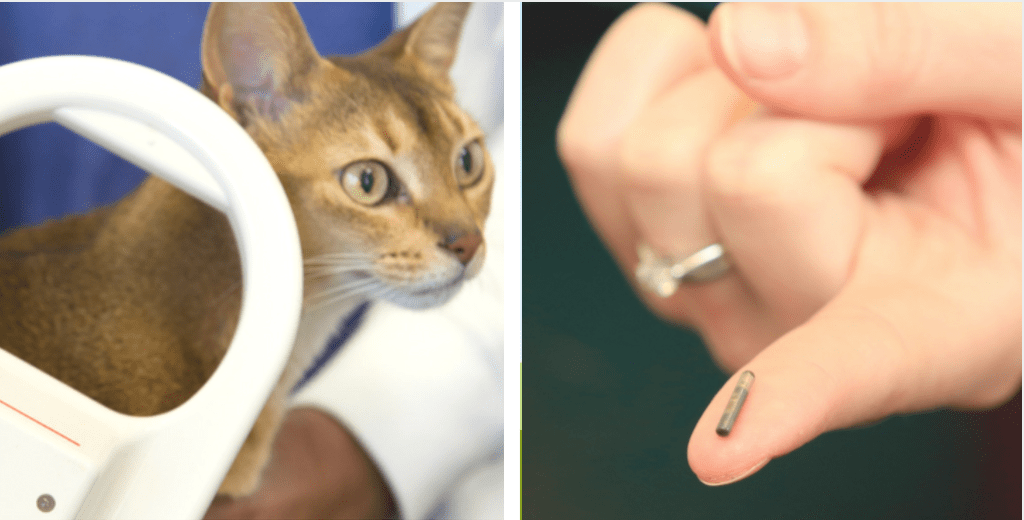 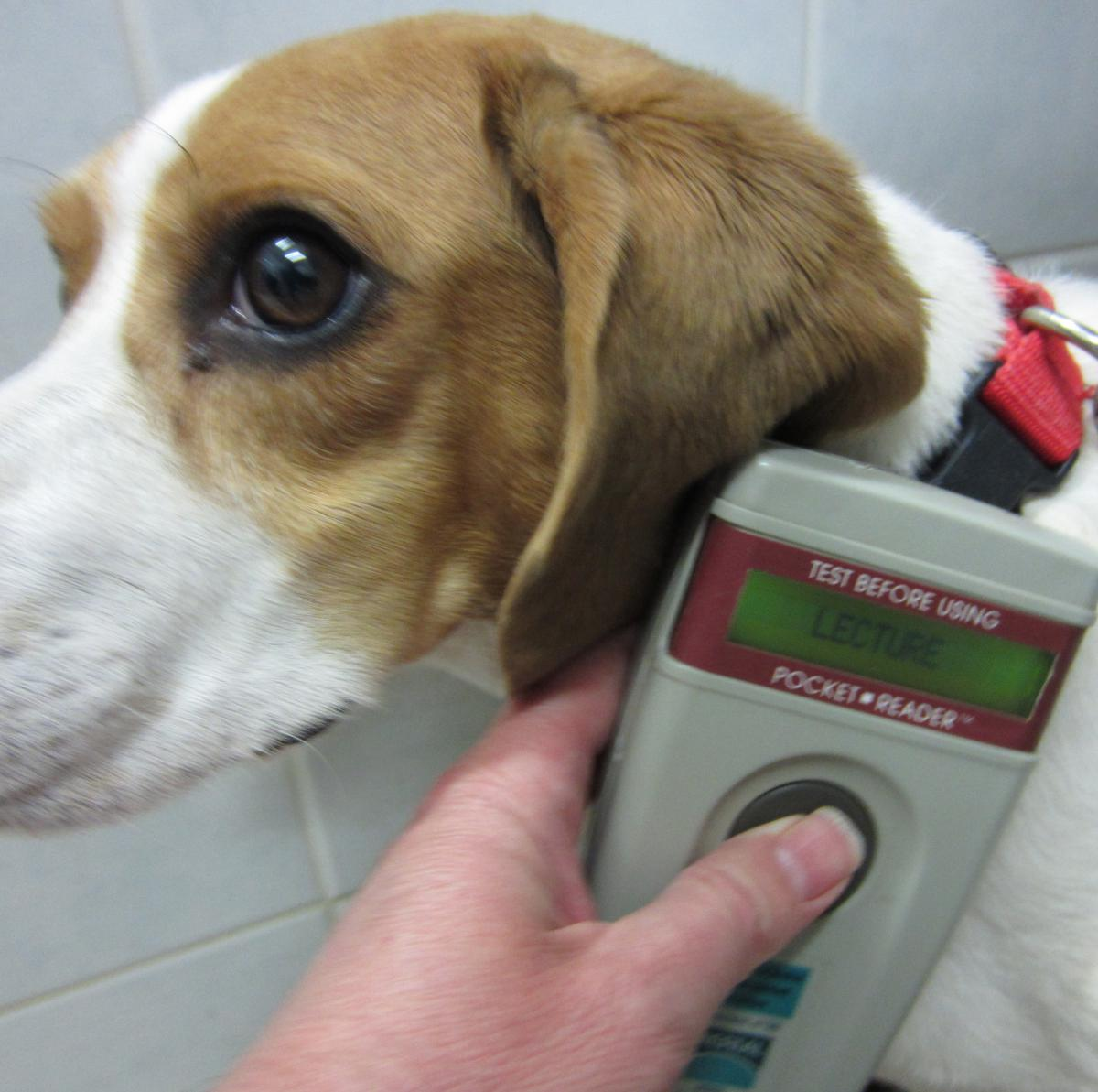 Αυτή η ταυτότητα, στην οποία γράφονται τα στοιχεία μου και τα στοιεία της οικογένειάς μου και μόνο ένας κτηνίατρος μπορεί να διαβάσει, θα με βοηθήσει να βρω την οικογένειά μου αν χαθώ
Μια συμβουλή!
Αν ποτέ χαθώ πρέπει να ενημερώσεις τον κτηνίατρο και αν βάλεις αγγελία και αφίσες θα βοηθήσει πάρα πολύ. Όσο περισσότερες μπορείς για να ενημερωθούν όσο περισσότεροι άνθρωποι γίνεται και να σε βοηθήσουν να με βρεις
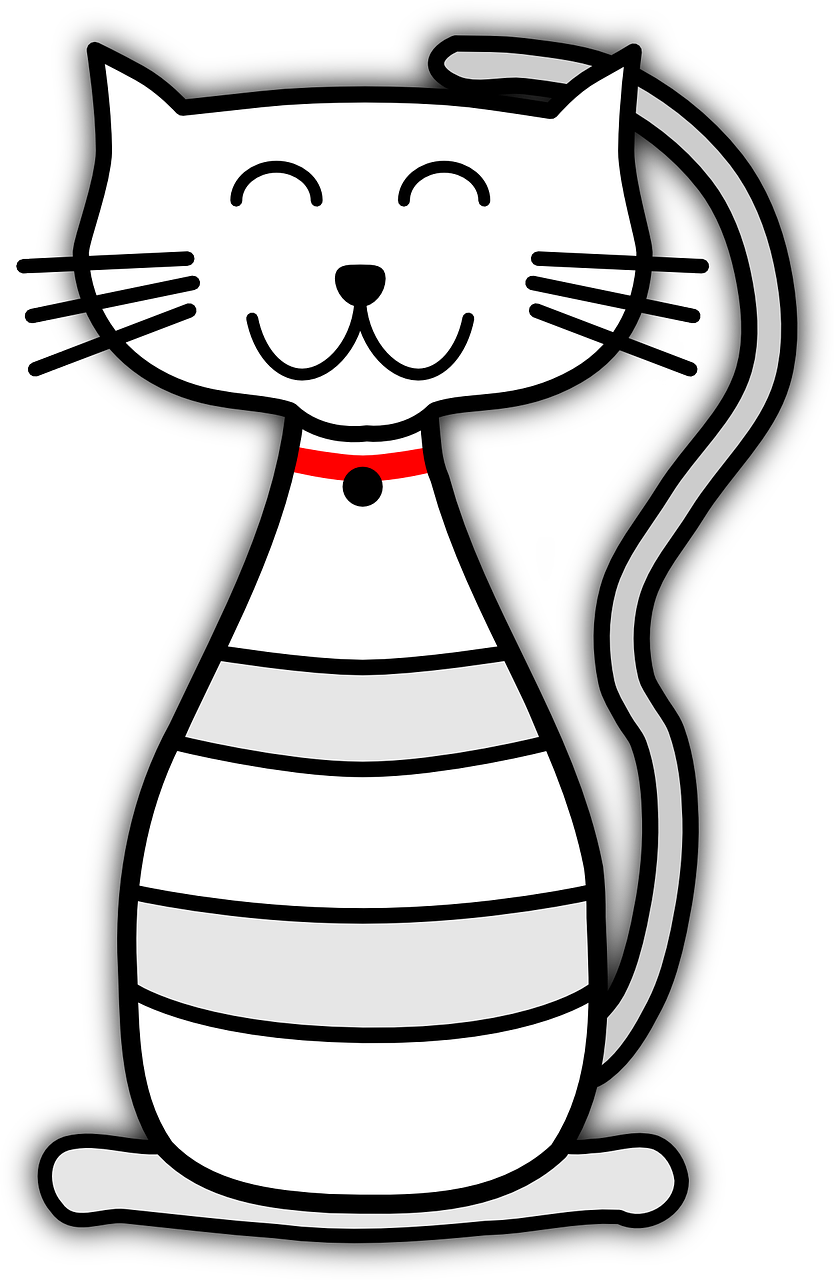 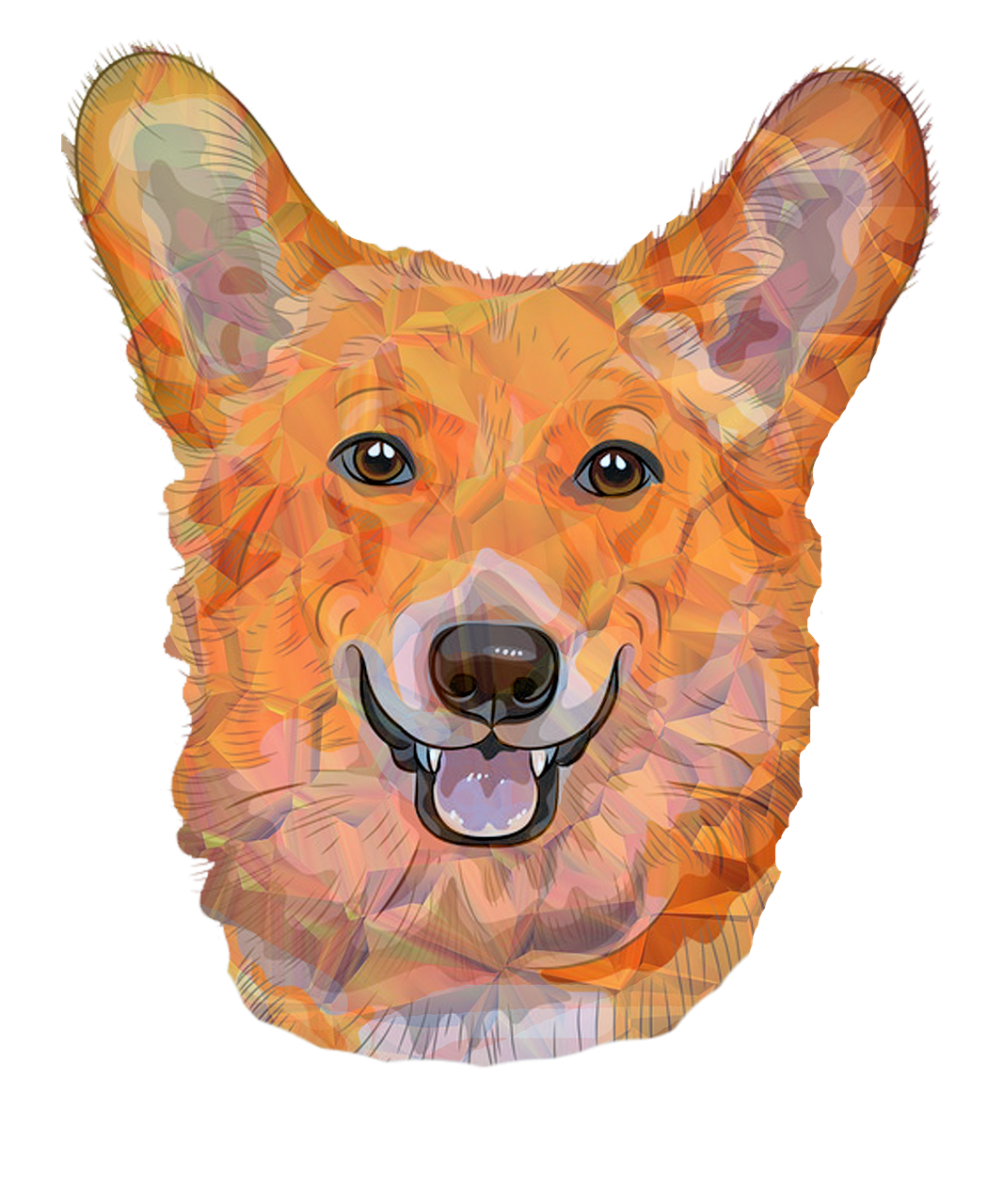 Και μην ξεχάσεις να ενημερώσεις και την φιλοζωική της περιοχής σου
Θα θυσίαζες το χαρτζιλίκι σου και τη βόλτα με τους φίλους σου για να με πας στο γιατρό;
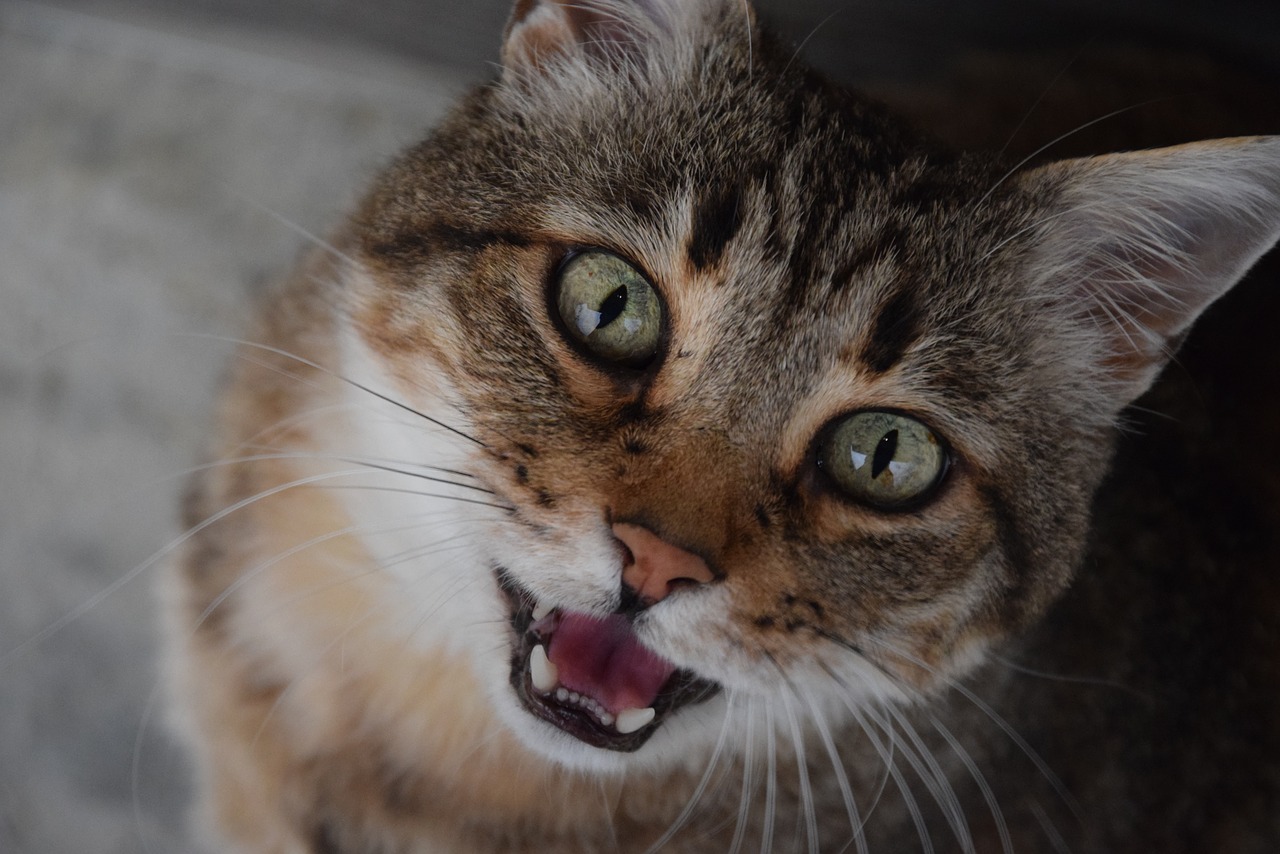 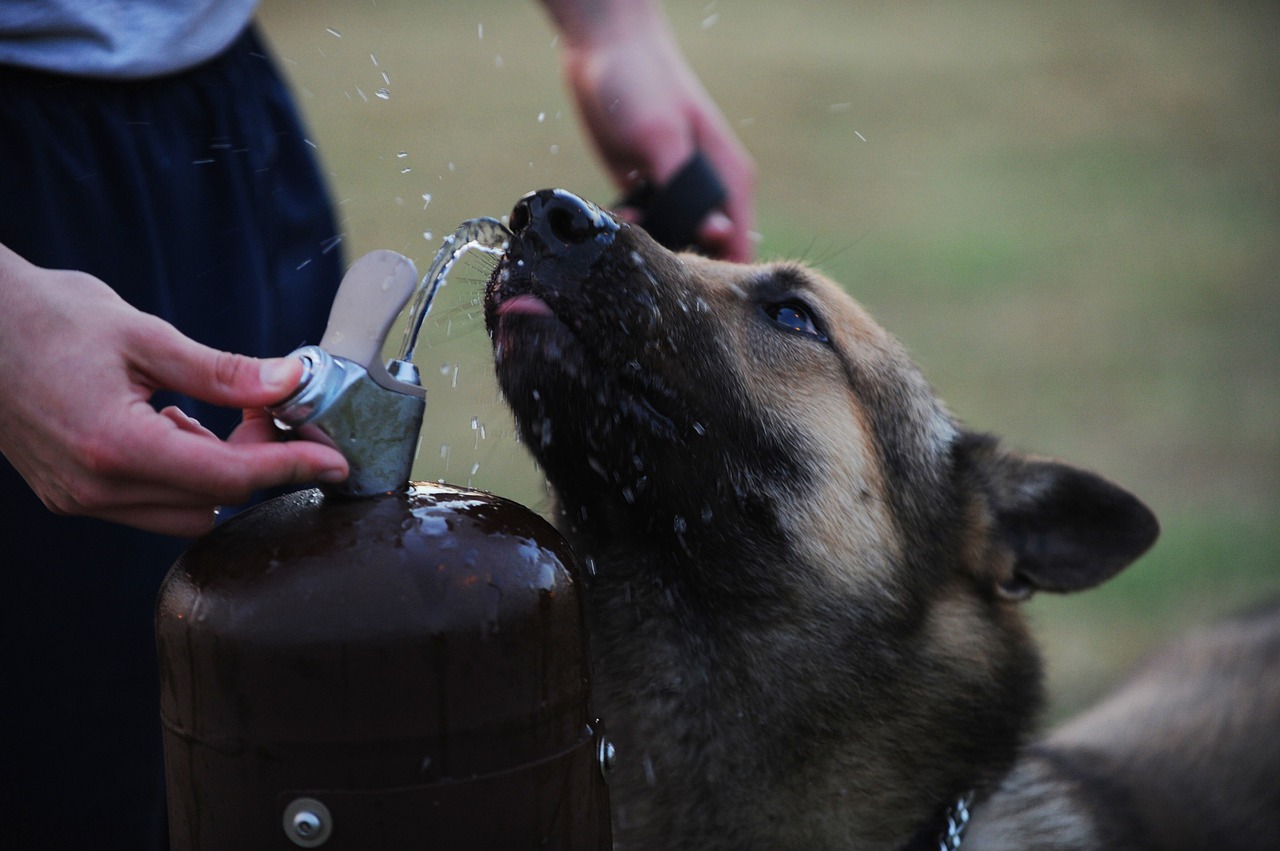 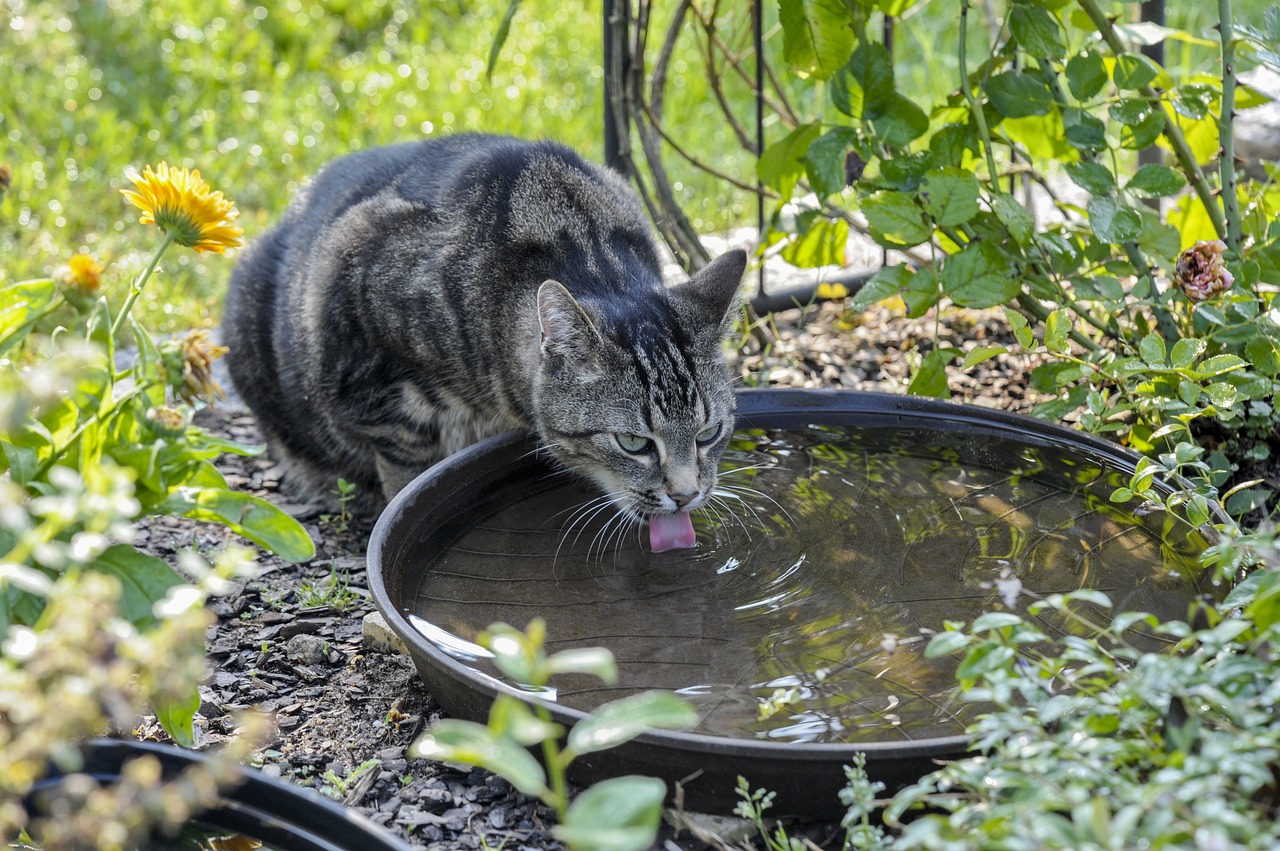 Μην ξεχνάς ότι χρειάζομαι πάντα μπολ με καθαρό νερό
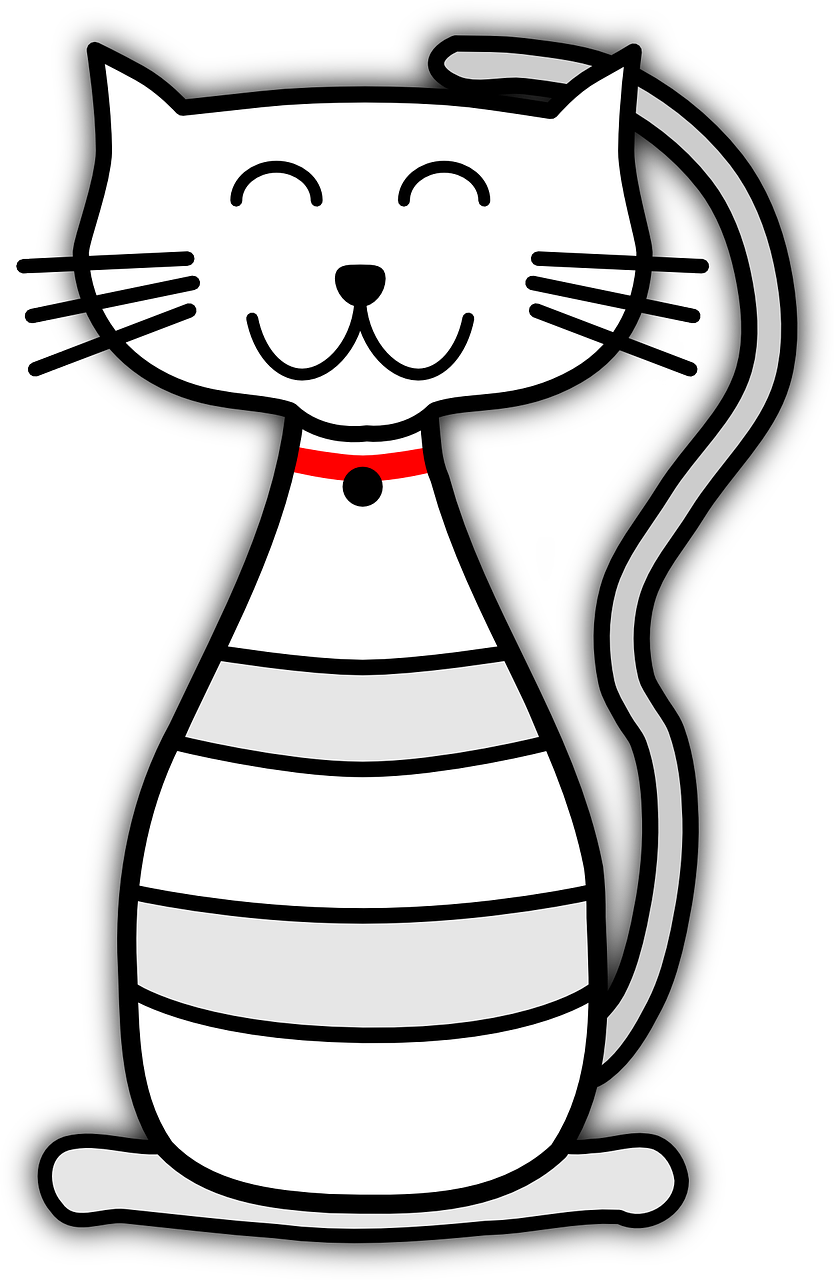 Ποιά φαγητά μπορώ να φάω;
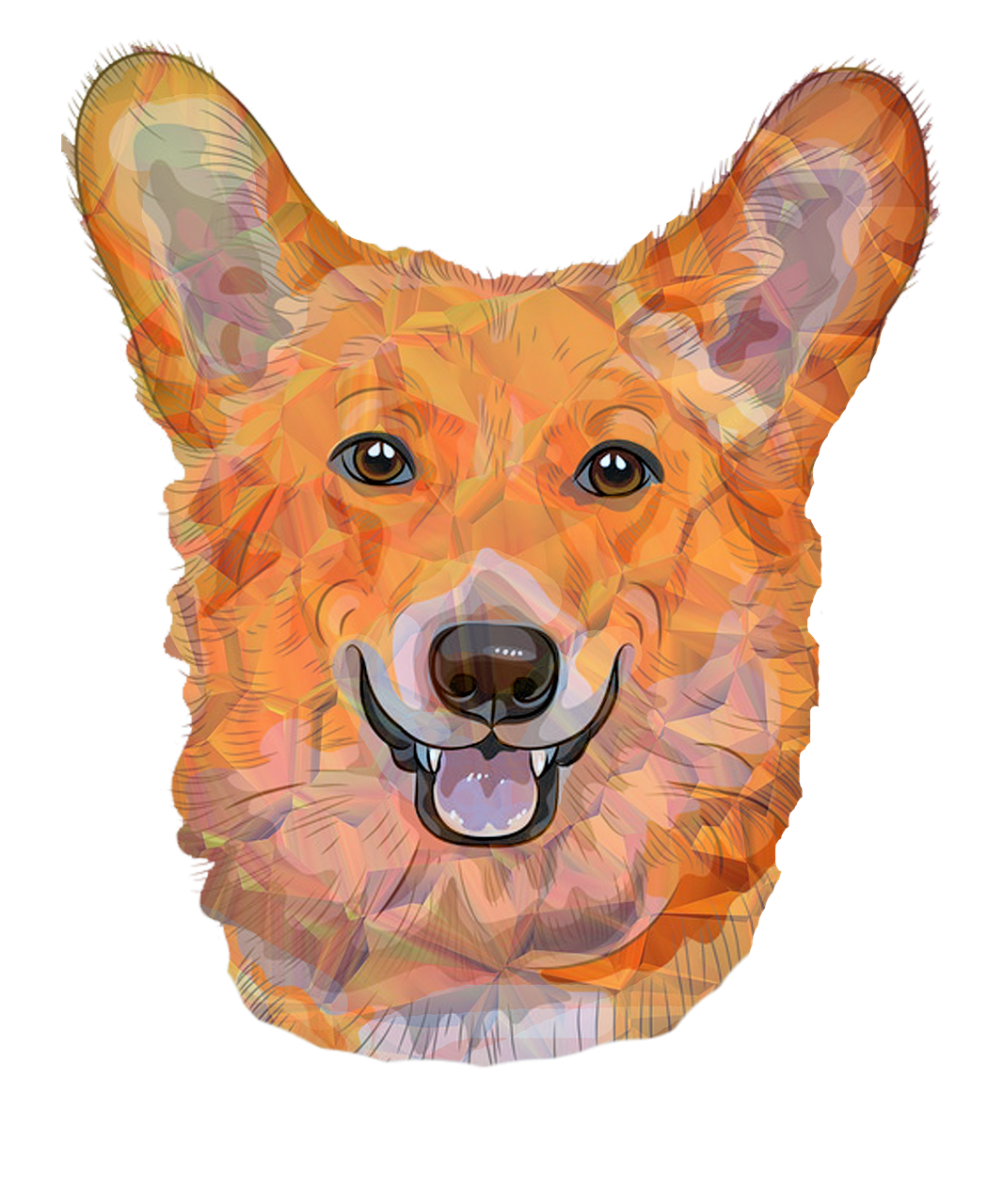 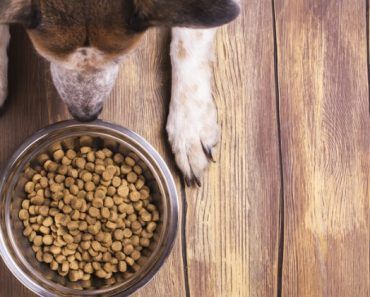 Ξηρή τροφή
(Κροκέτες)
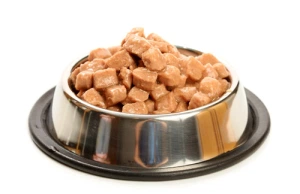 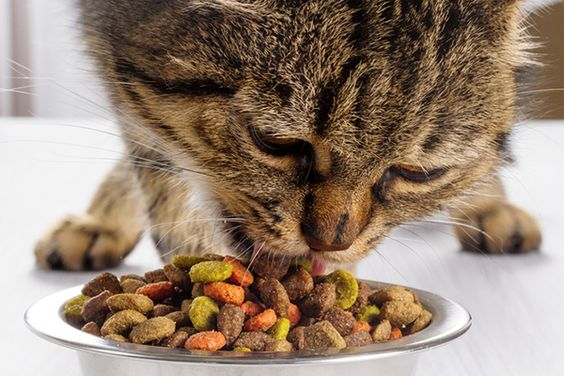 Κονσέρβα
Ποια φαγητά με πειράζουν;
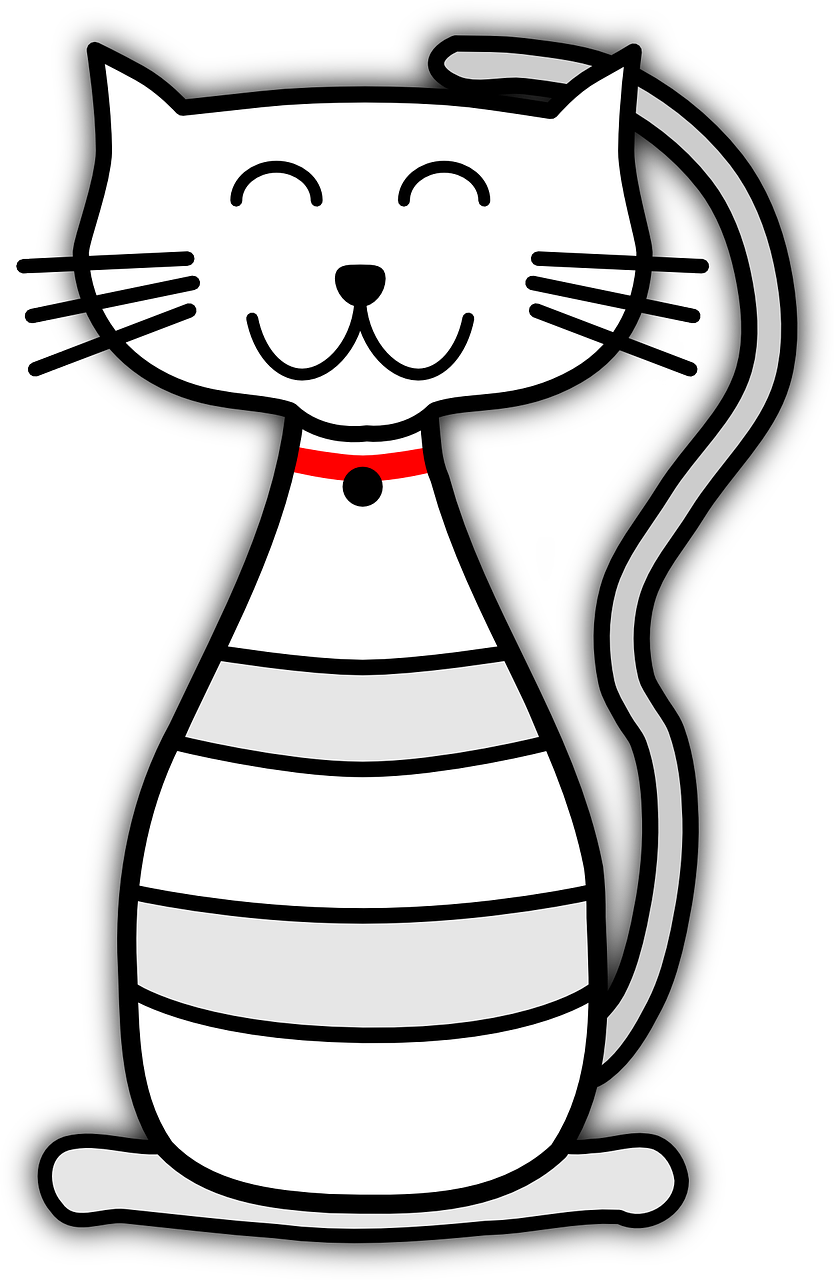 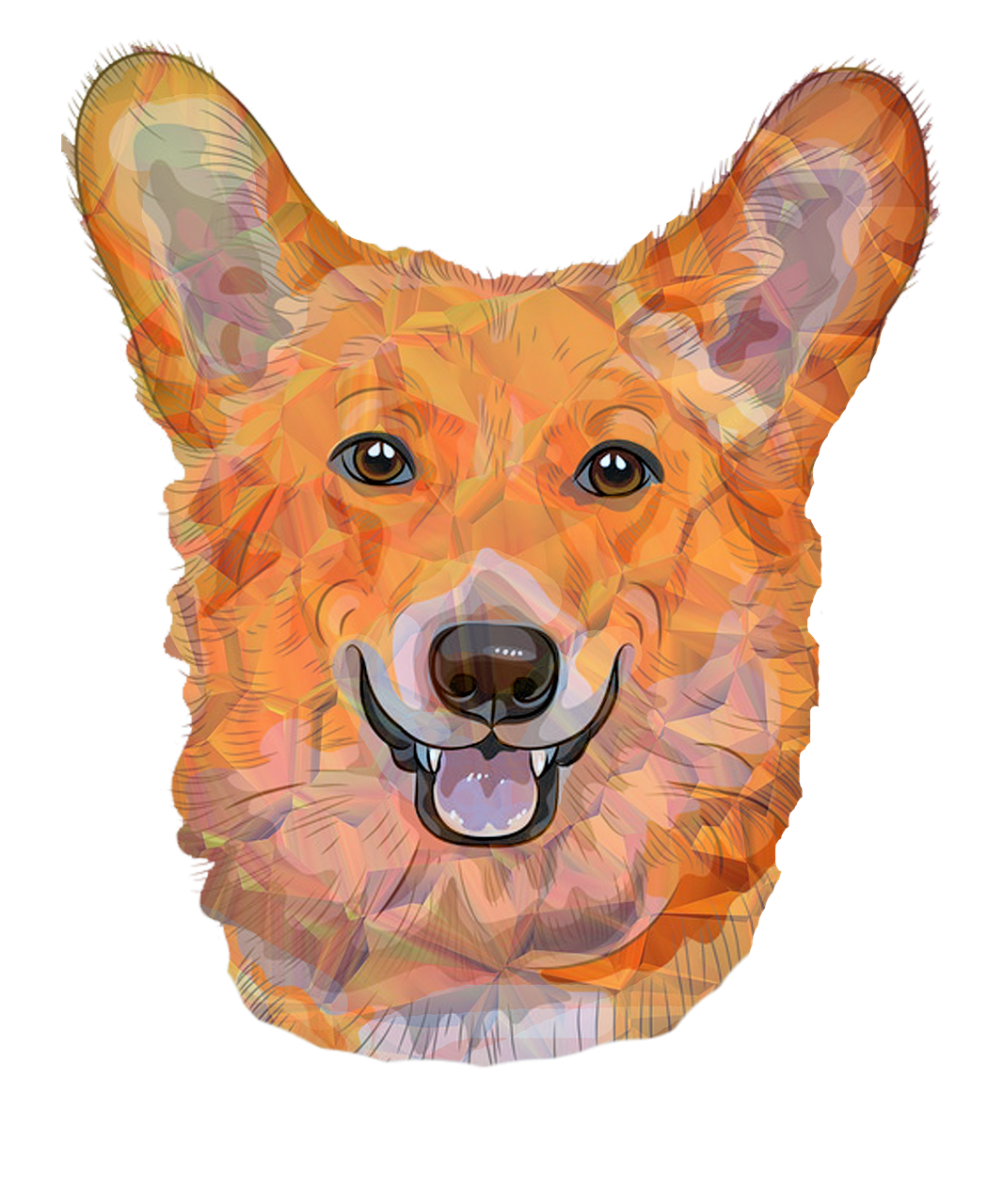 Το ήξερες ότι ακόμη και με ένα κομμάτι σοκολάτα μπορεί να αρρωστήσω πολύ βαριά;
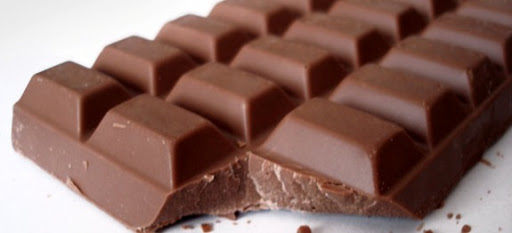 Ξέρεις ότι αν τρώω γλυκά θα αρρωστήσω και θα τυφλωθώ;
Αλλά ούτε γάλα κάνει να πίνω γιατί μου πειράζει την κοιλιά μου, εκτός αν είναι ειδικό γάλα για σκυλάκια και γατάκια
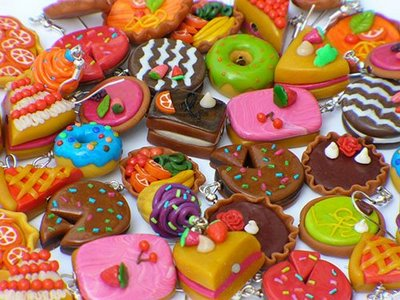 Τα κόκαλα είναι πολύ επικίνδυνα!
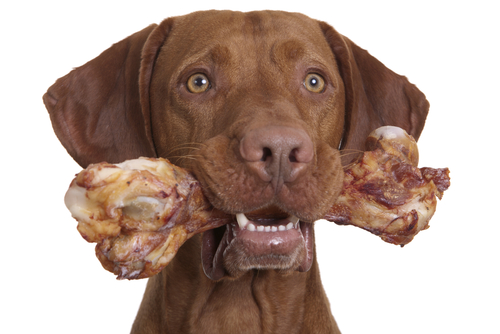 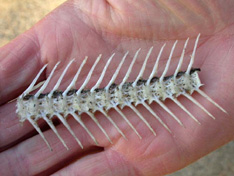 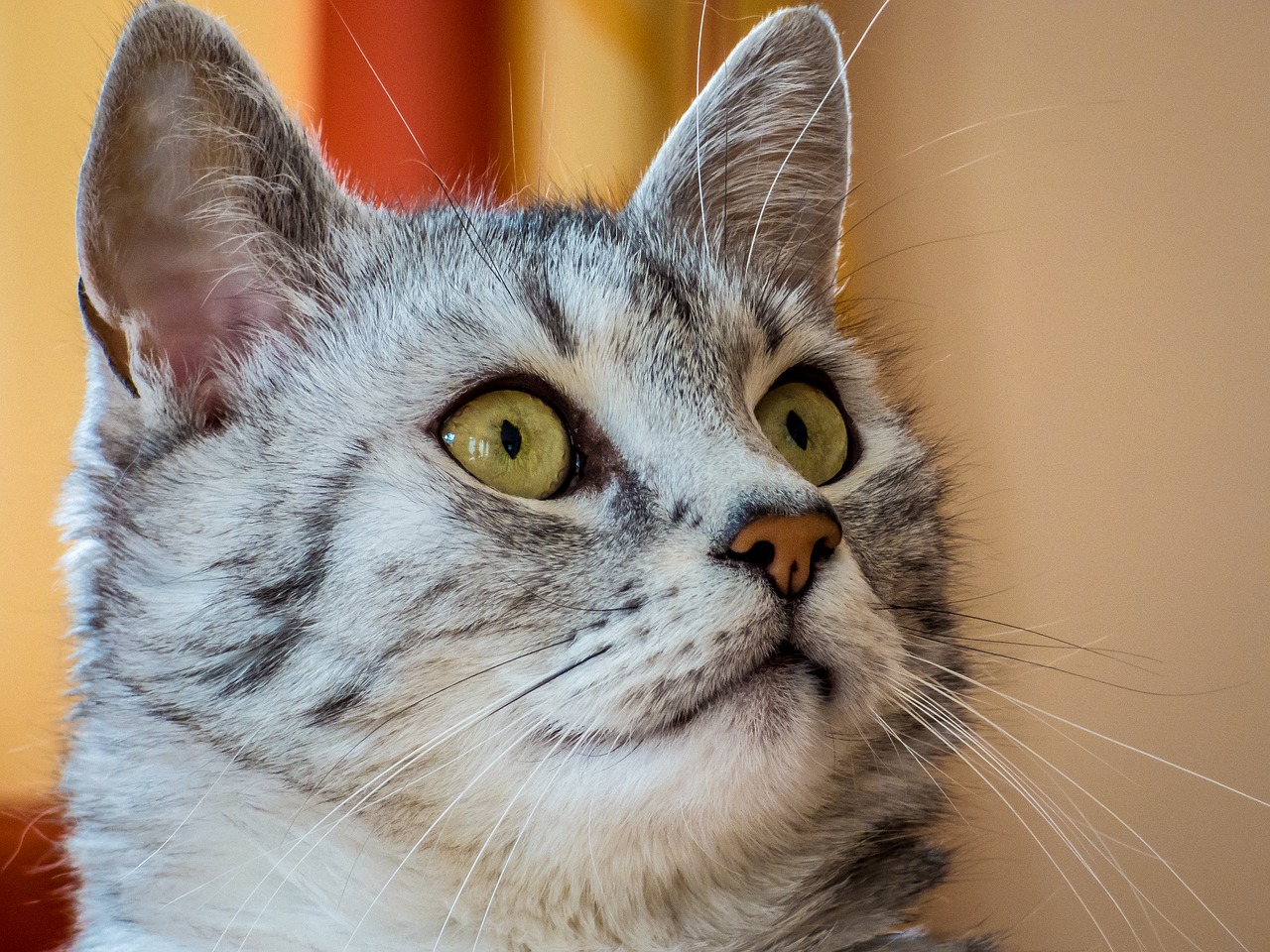 Μπορεί να μου τρυπήσουν το λαιμό, το στομάχι, το έντερο!
Είναι σπίτι το μπαλκόνι, η ταράτσα ή το υπόγειο;
Σπίτι
Δεν προστατεύομαι από το κρύο, την βροχή, τον αέρα, τον ήλιο, τη ζέστη
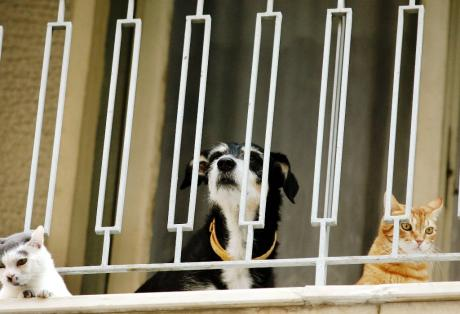 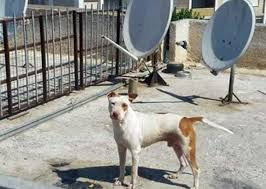 Θέλω να είμαι με την οικογένειά μου. Γιατί με άφησαν να ζω εδώ μόνος; Δεν με αγαπάνε;
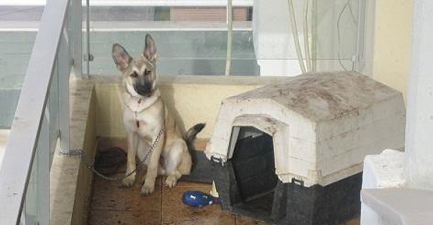 Θέλω να ζω μαζί με τους ανθρώπους μου που τόσο αγαπώ!  Είναι η οικογένειά μου!
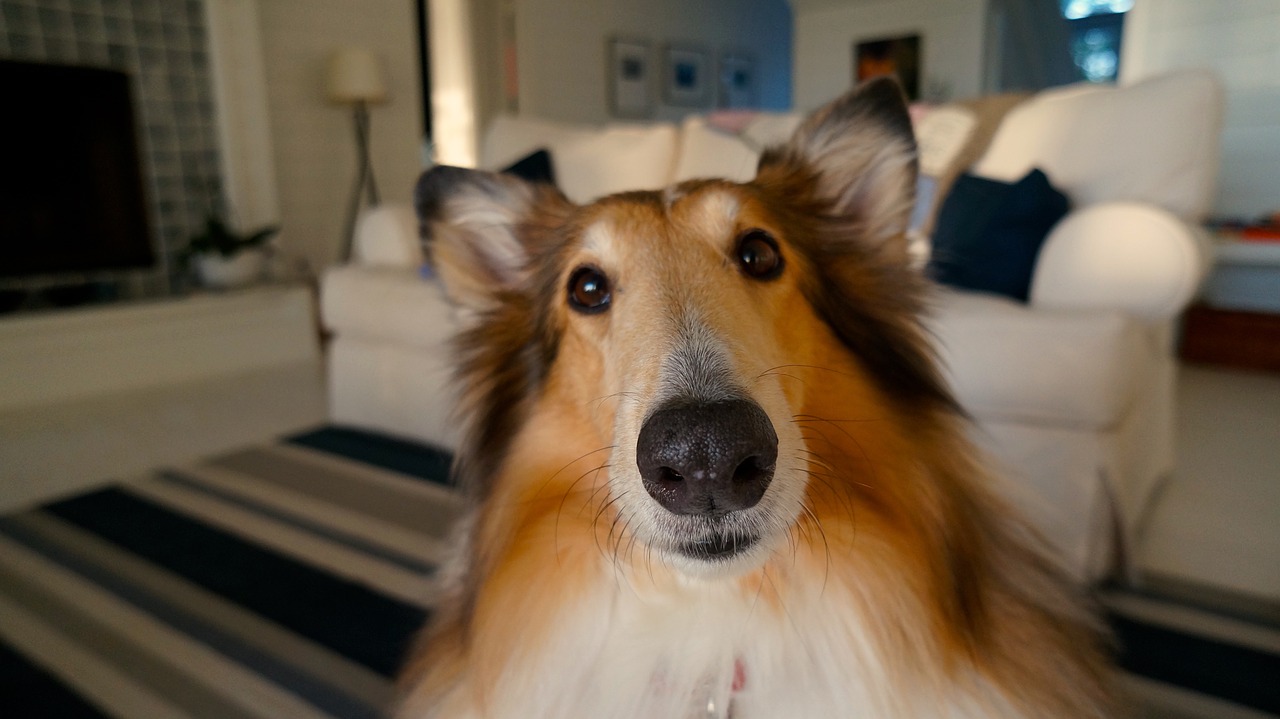 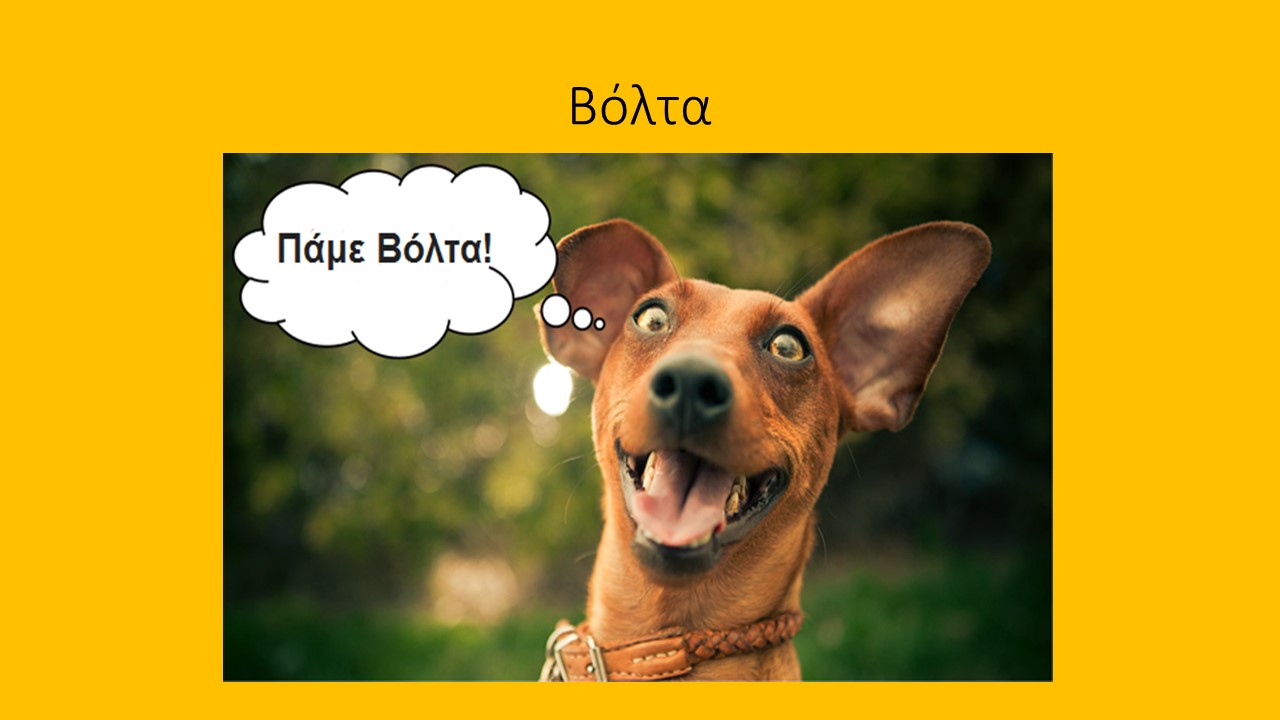 Γιατί είναι απαραίτητη
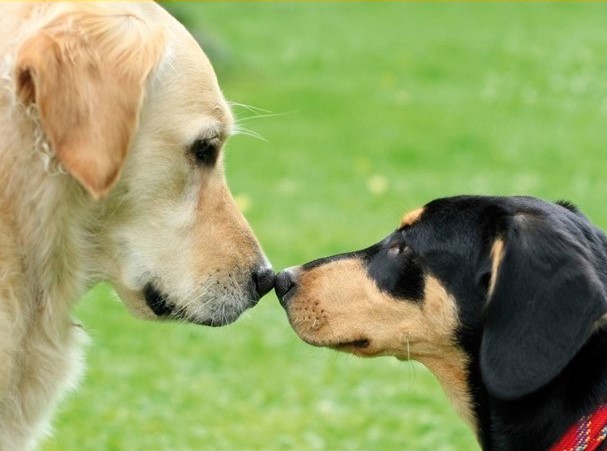 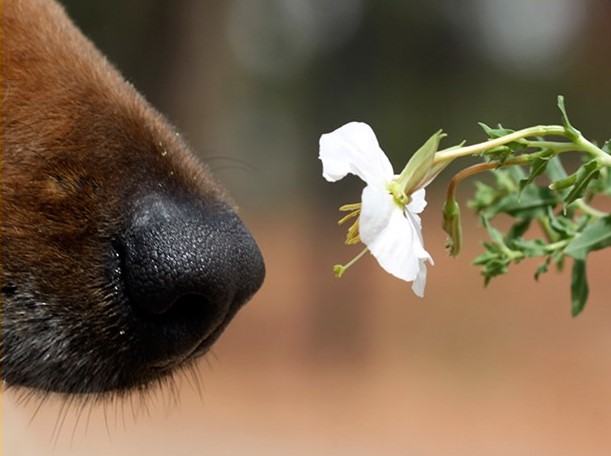 Βόλτα χρειάζομαι να πηγαίνω για την ανάγκη μου. Εμείς τα ζωάκια δεν χρησιμοποιούμε τουαλέτα όπως εσείς οι άνθρωποι. Για αυτό θέλουμε να βγούμε έξω.
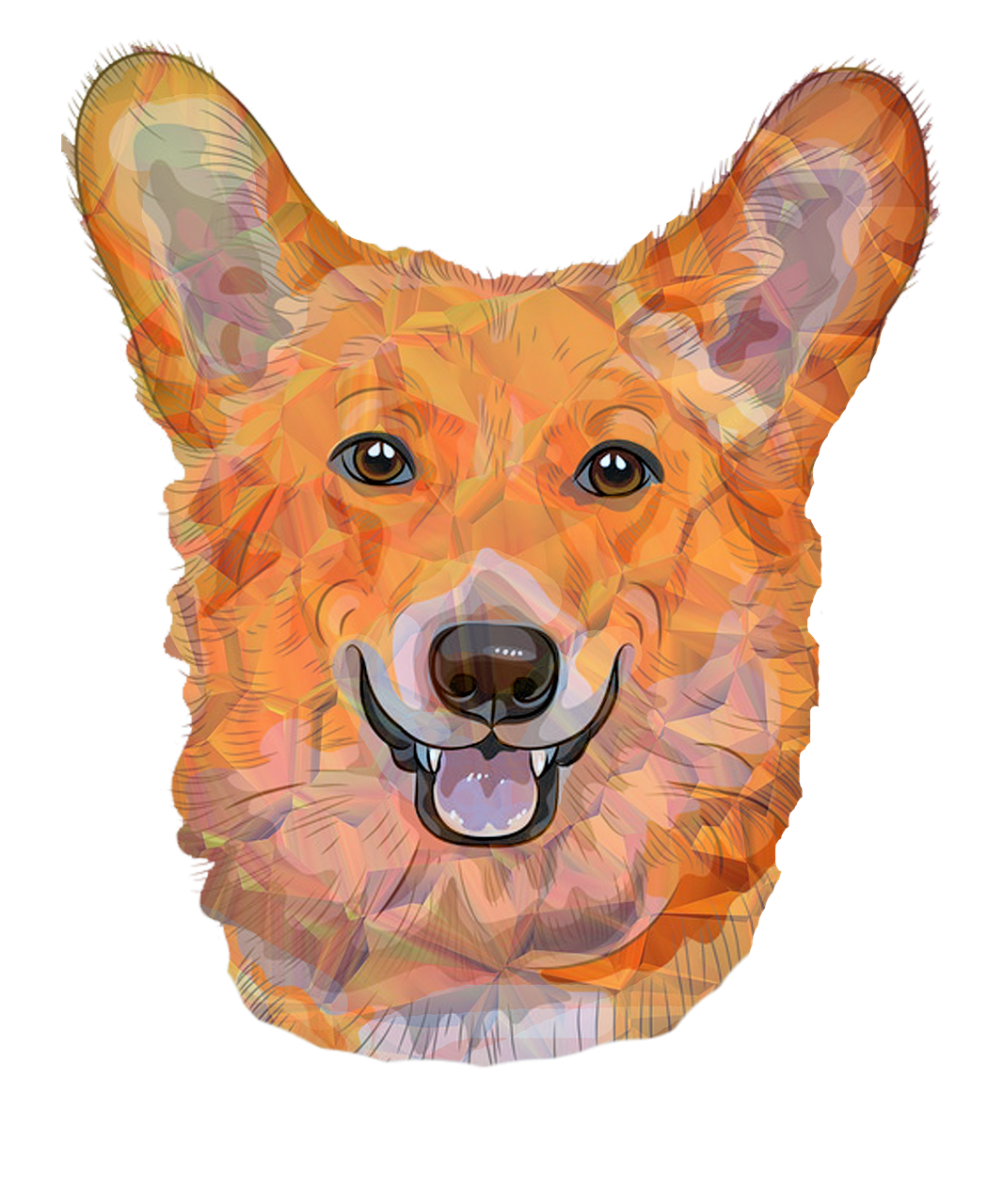 Πρέπει όμως πάντα να καθαρίζουμε τις ακαθαρσίες του σκύλου μας. Δεν θέλουμε να είναι τα πάρκα και τα πεζοδρόμια βρώμικα! Χρησιμοποιούμε σακουλάκι και μετά το πετάμε στον κάδο σκουπιδιών.
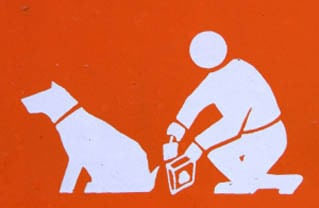 Για ποιόν άλλο λόγο χρειάζομαι βόλτα;
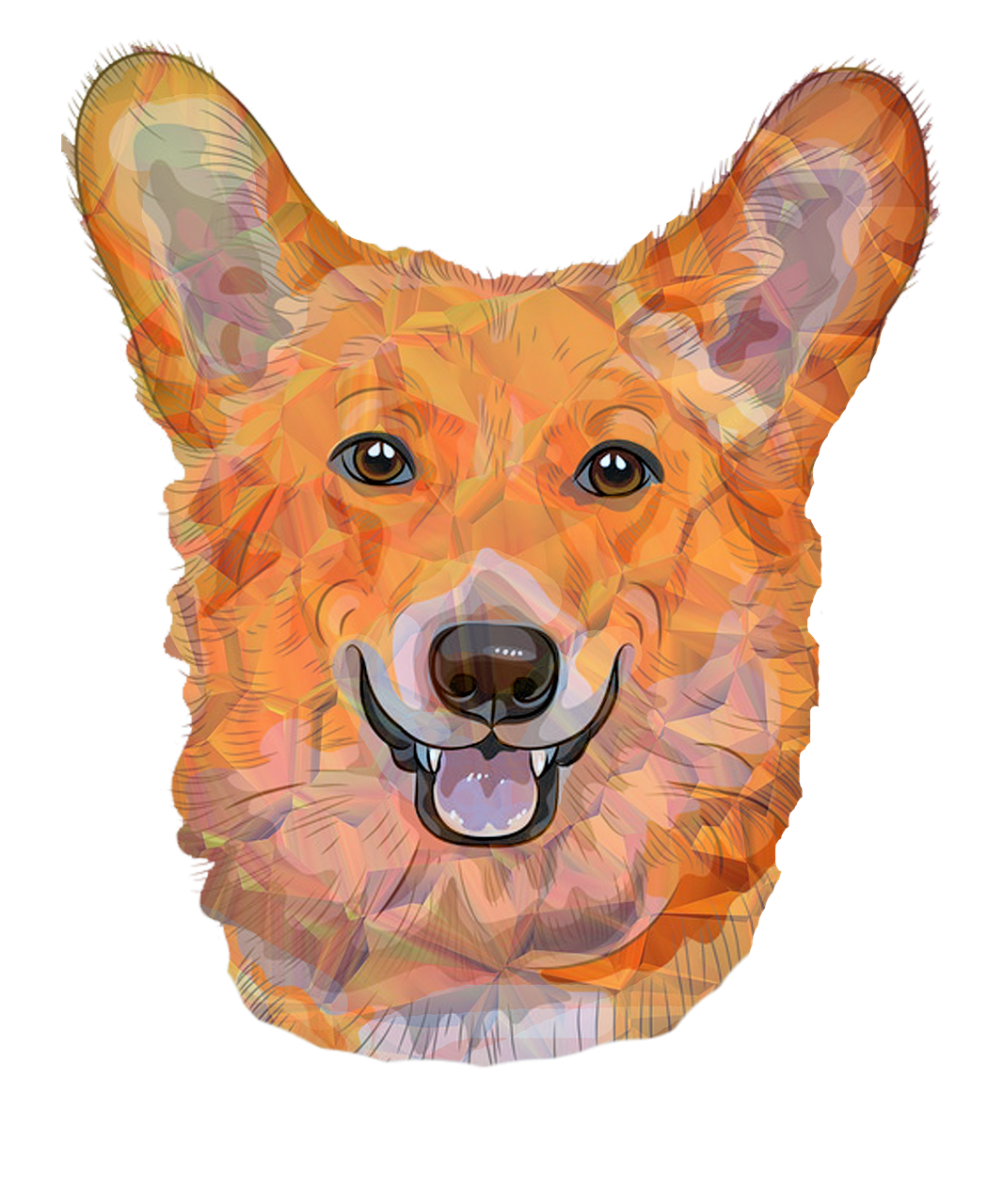 Όπως εσείς παιδιά, έτσι κι εγώ θέλω να πηγαίνω βόλτες για να βλέπω τους φιλους μου, να μυρίζω καινούργιες μυρωδιές, να παίζω και να περνάω χρόνο μαζί σου
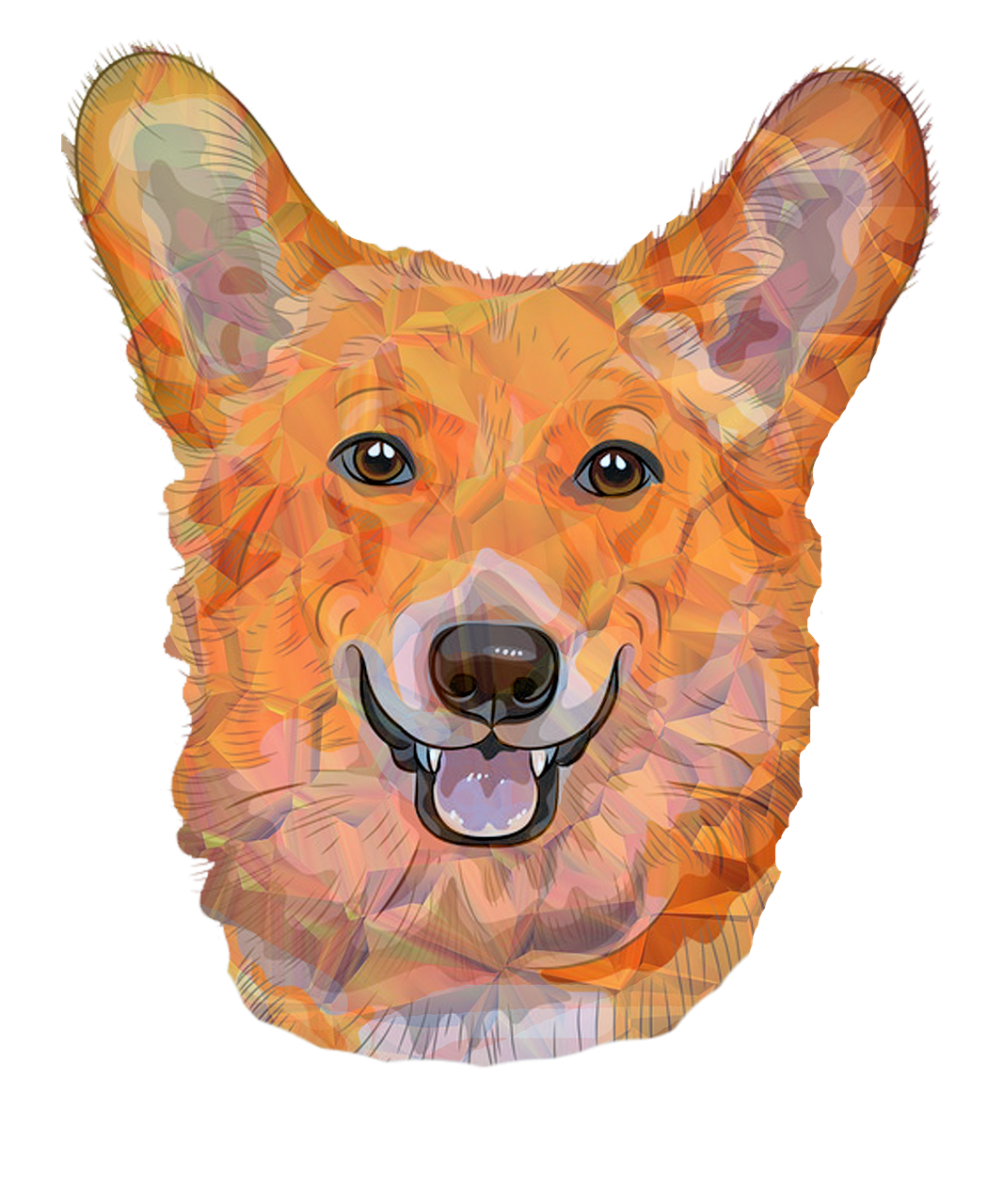 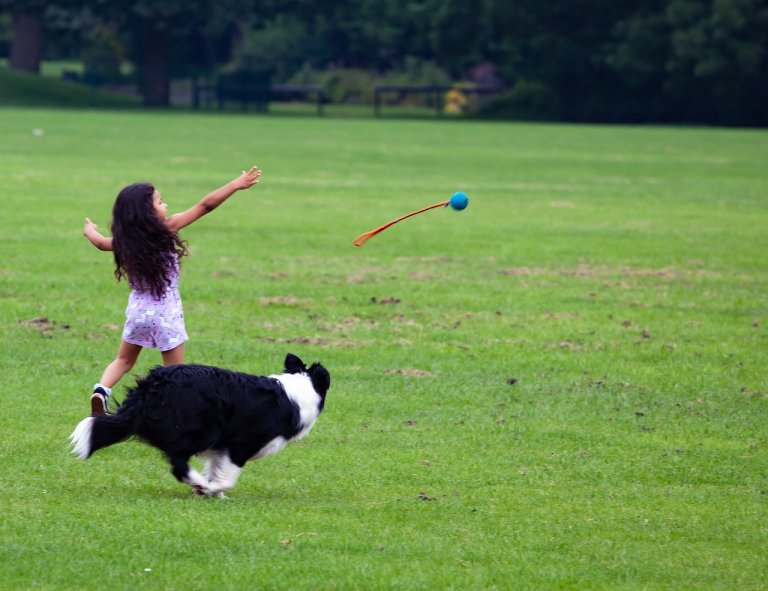 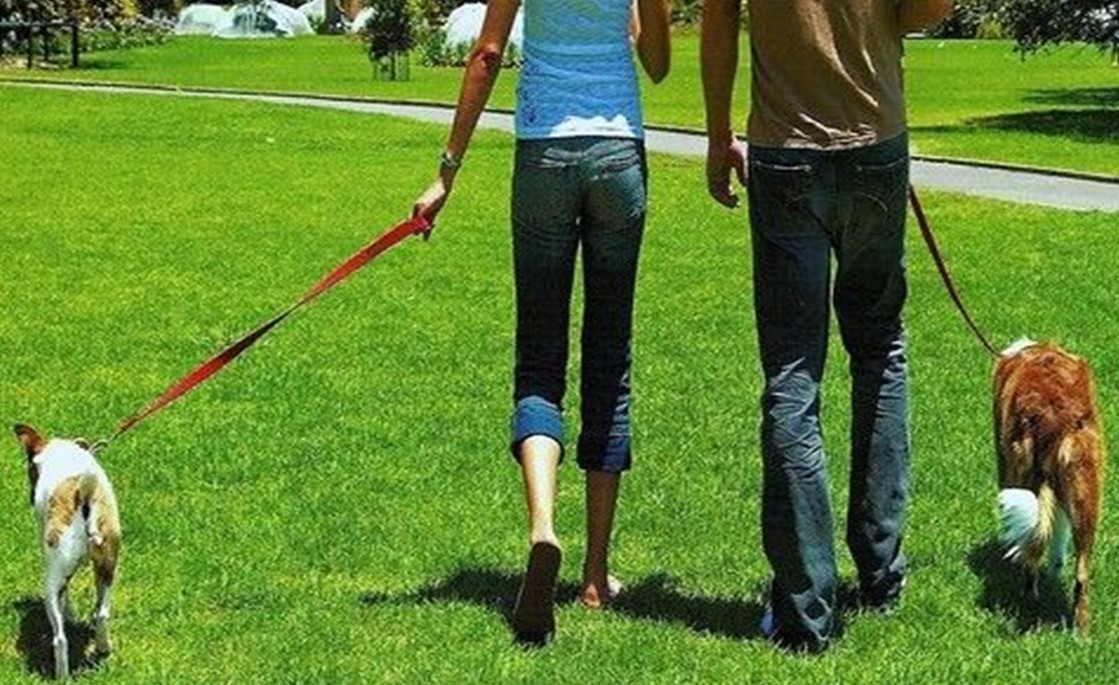 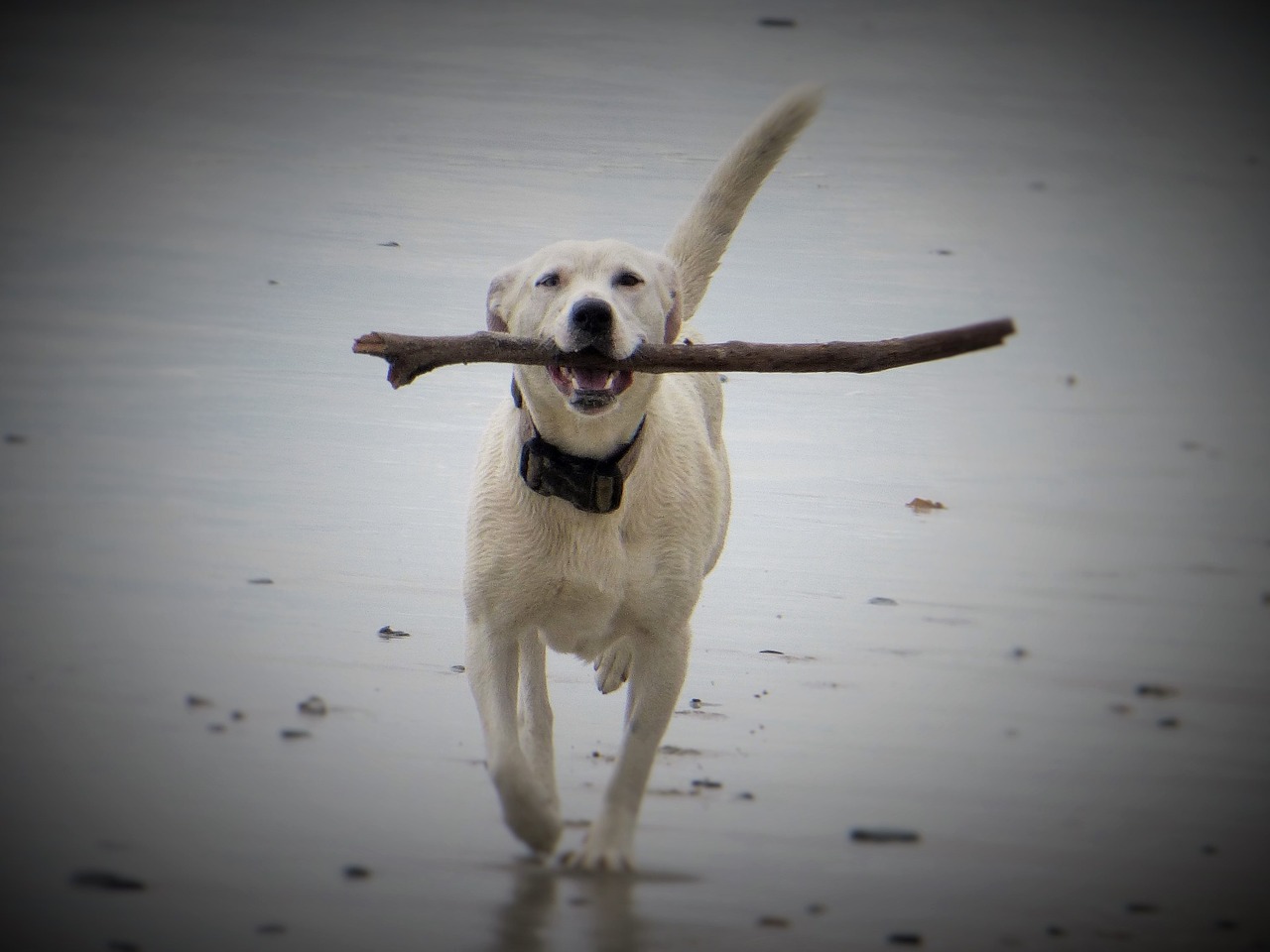 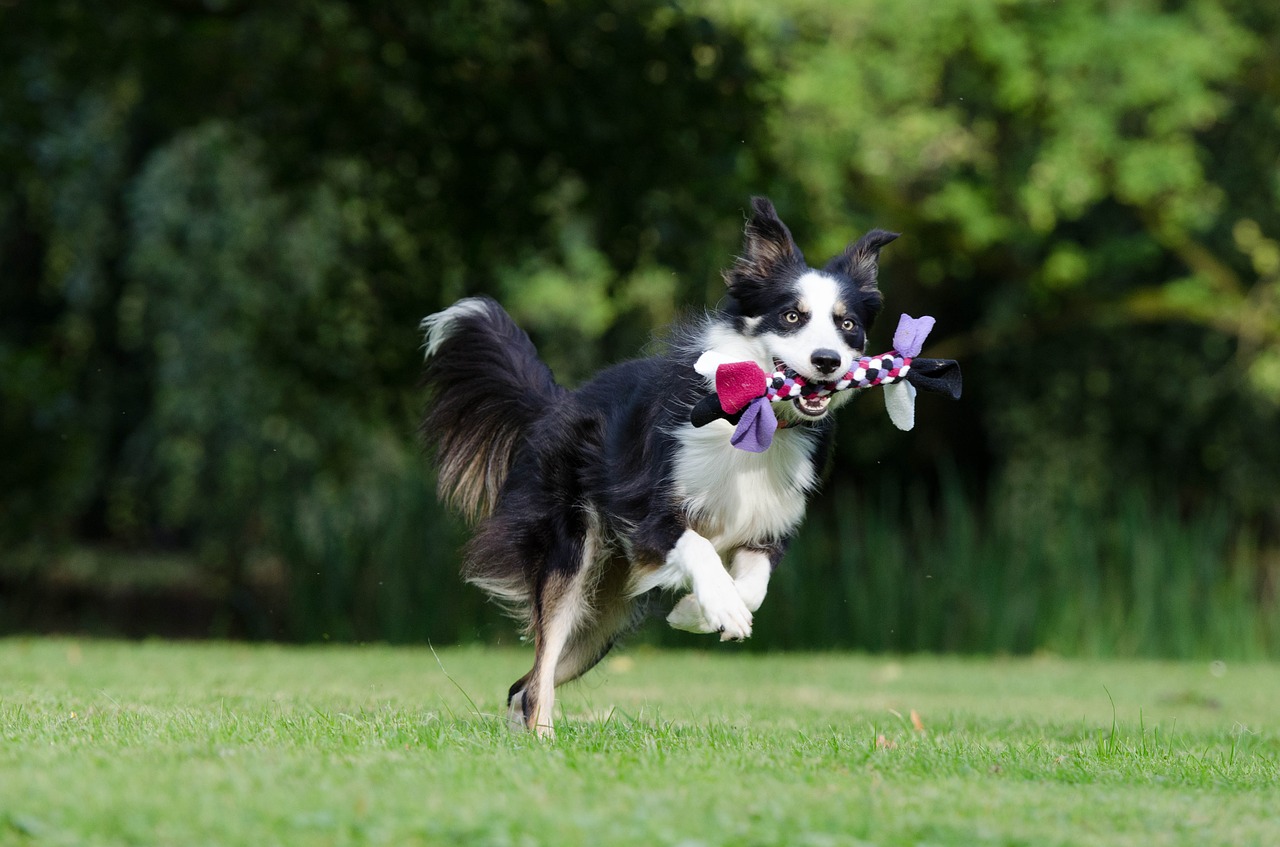 Αλλά βόλτα πρέπει να με βγάζεις μόνο με λουράκι γιατί μόνος μου κινδυνεύω να χαθώ, να με χτυπήσει αυτοκίνητο ή να φάω κάτι που δεν πρέπει από το δρόμο
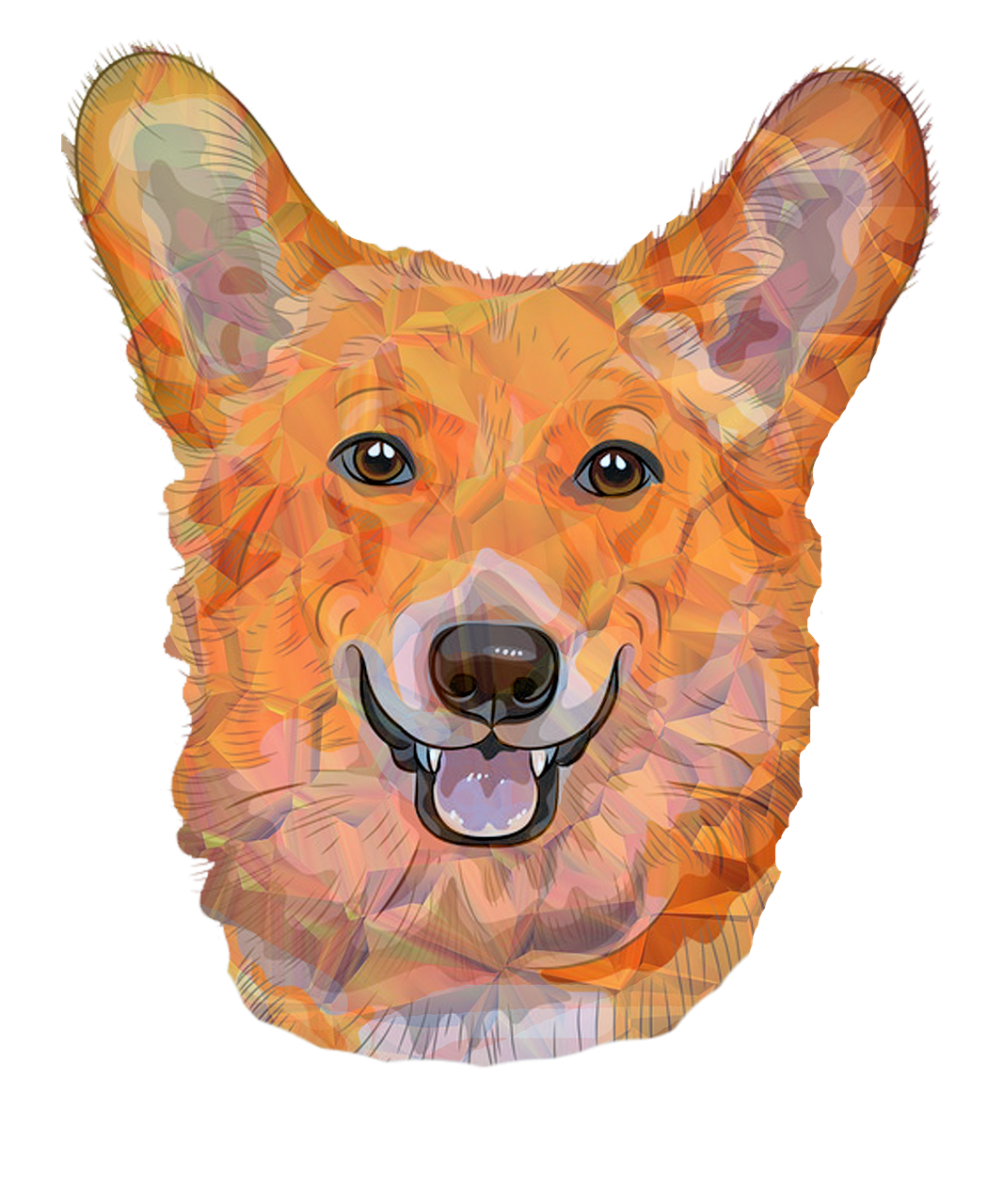 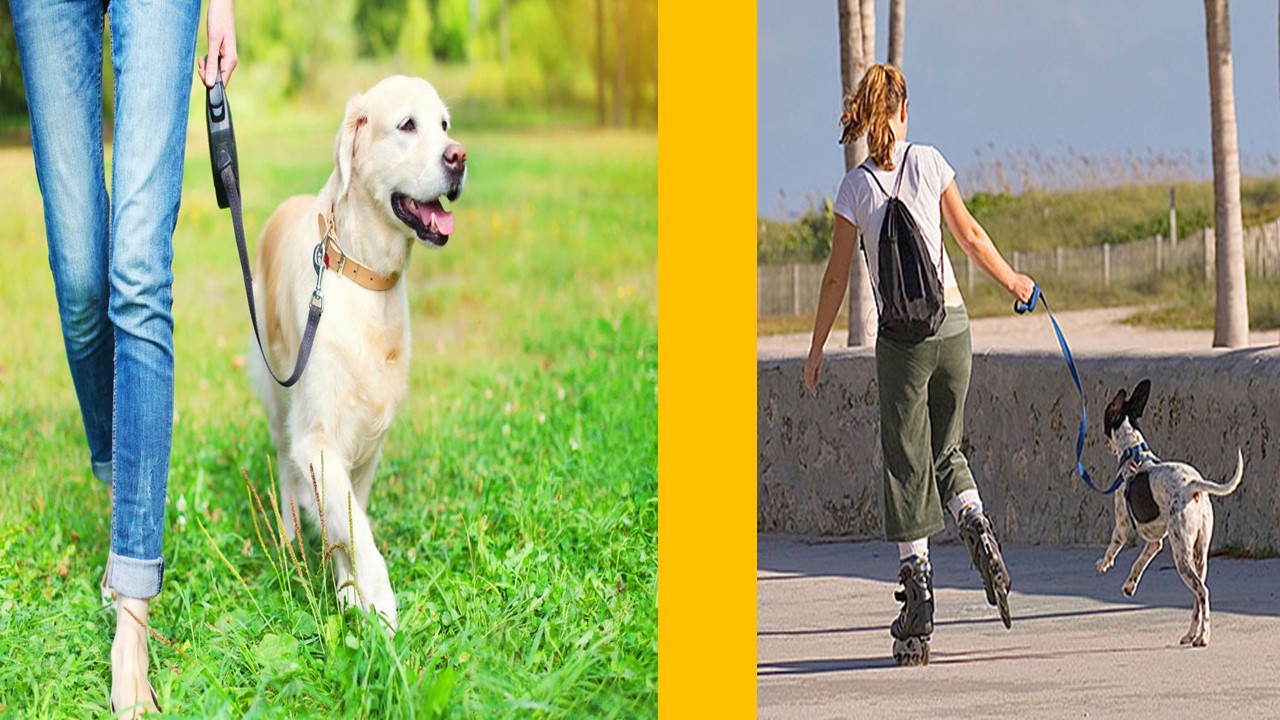 Κι εγώ θέλω να παίζω και να περνάω χρόνο μαζί σου
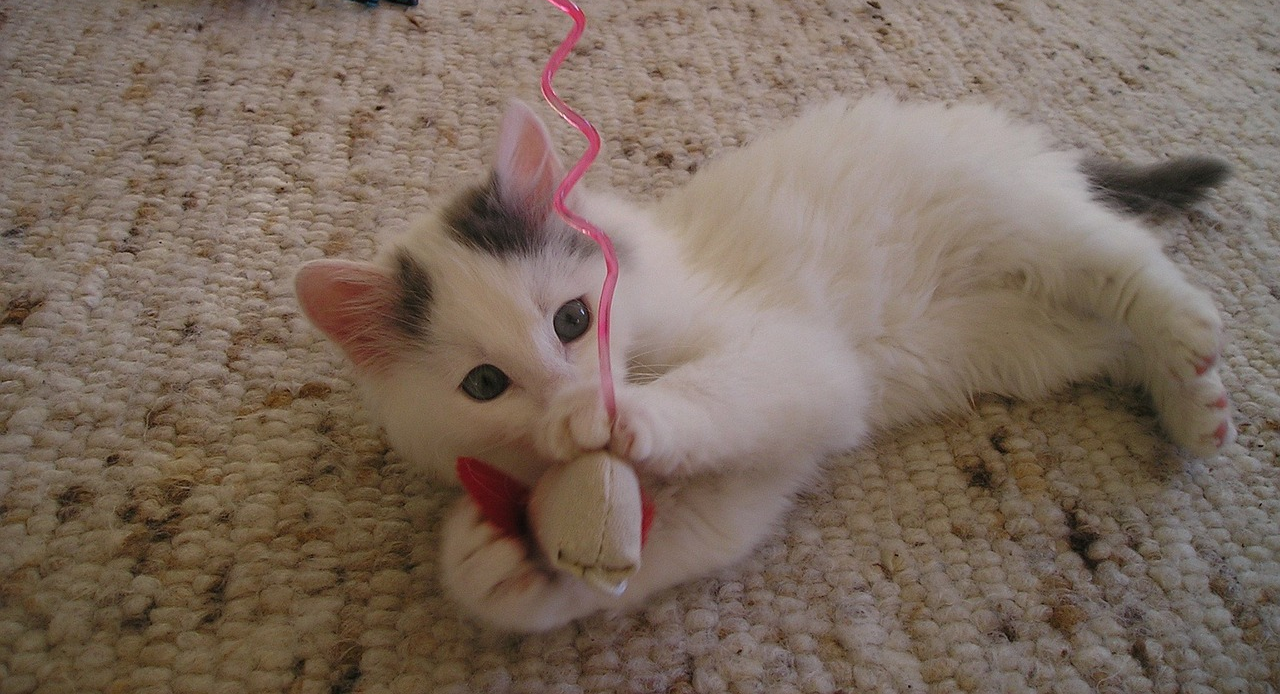 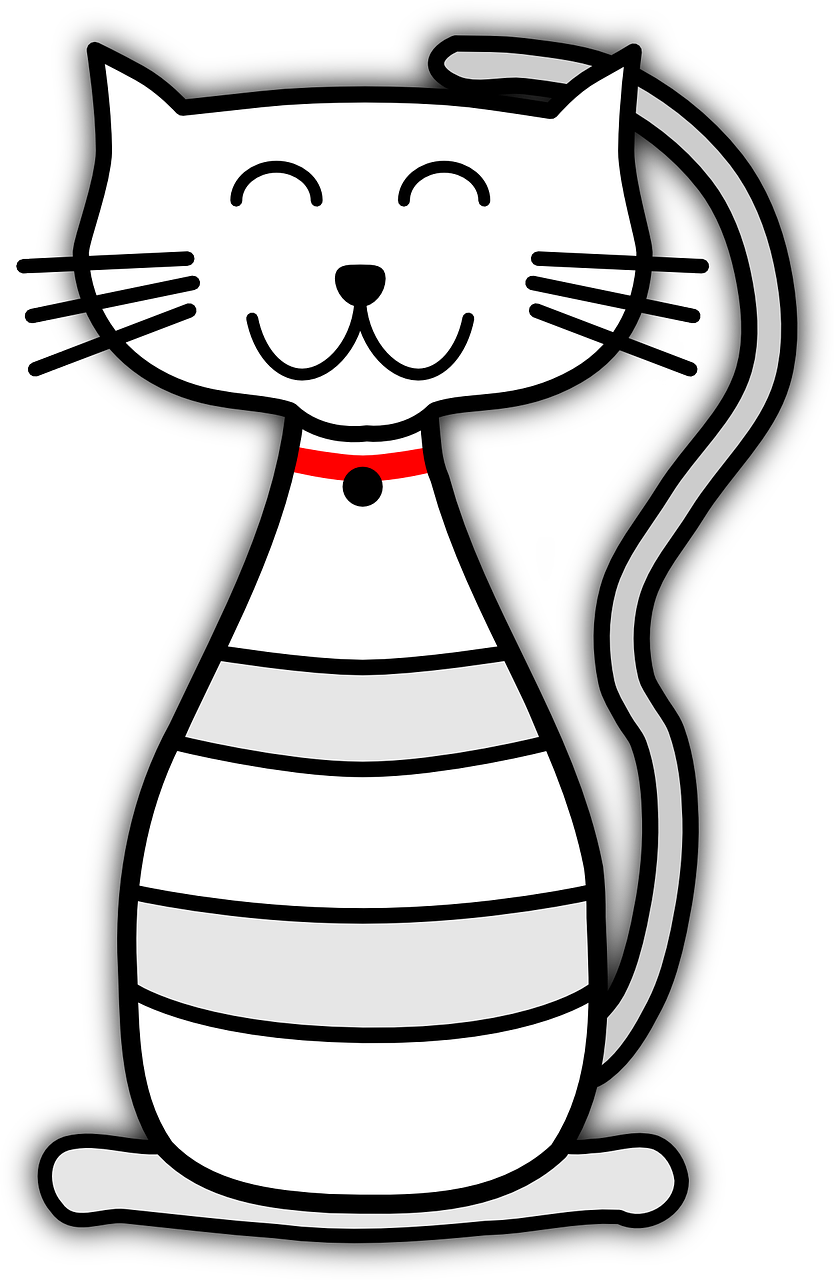 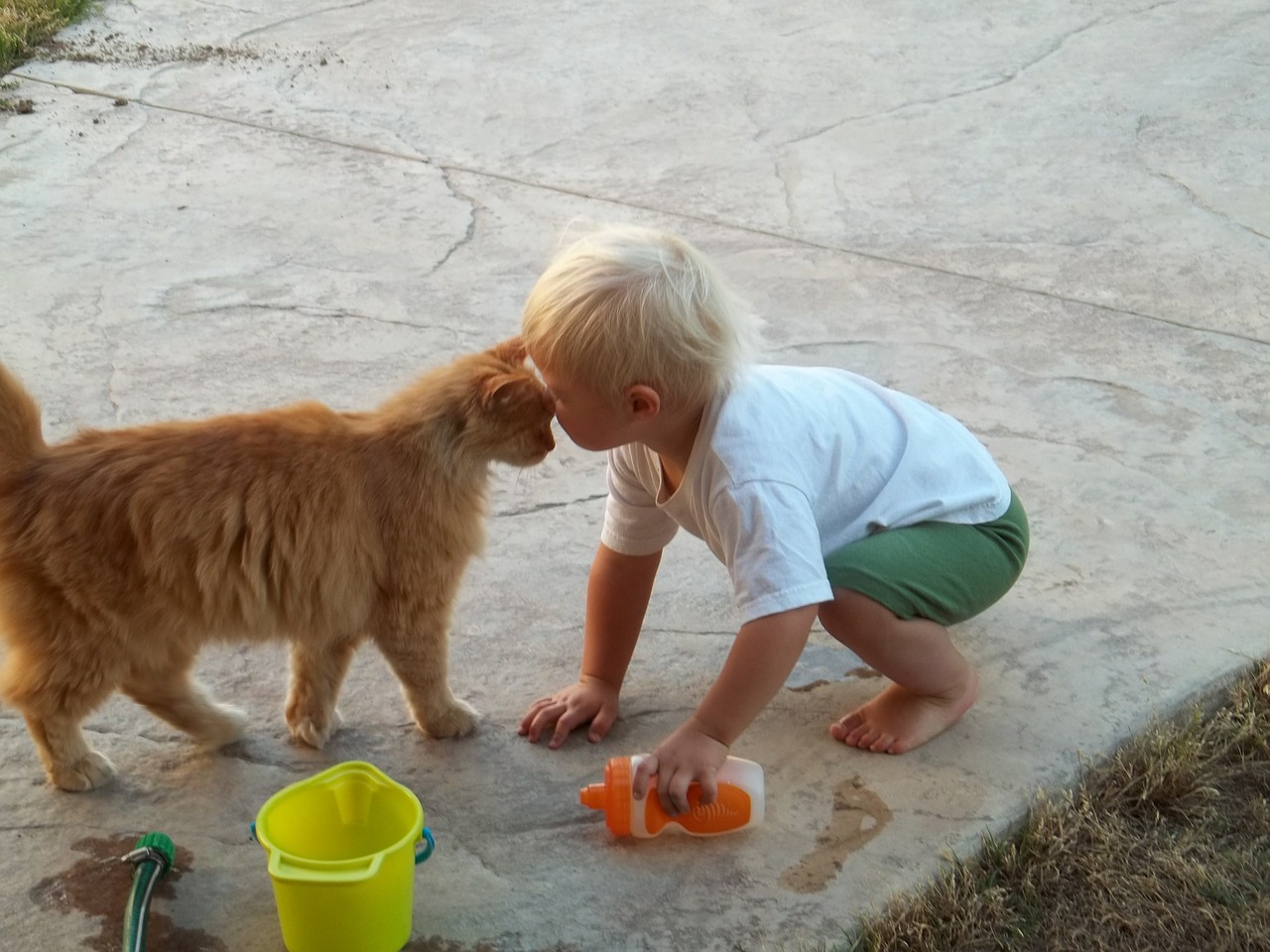 Όπως τα παιδιά μαθαίνουν κανόνες συμπεριφοράς, έτσι και εμείς τα κατοικίδια πρέπει να μάθουμε πού να κάνουμε την ανάγκη μας, πού μπορούμε να παίξουμε, με τι επιτρέπεται να παίξουμε, να μην κάνουμε ζημιές, πώς να φερόμαστε με τους υπόλοιπους ανθρώπους και ζώα
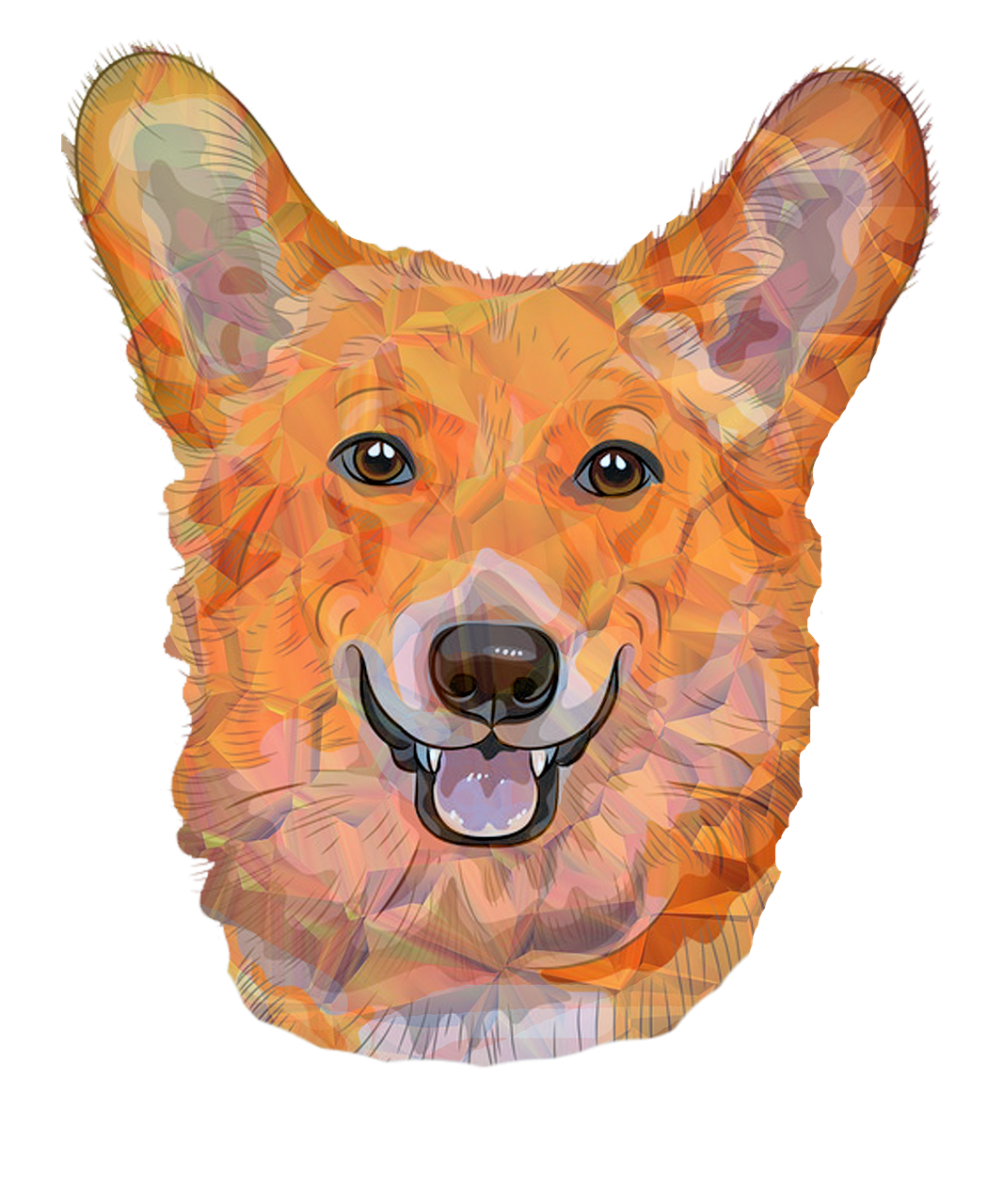 Όμως αν με μαλώνεις και μου φωνάζεις, στεναχωριέμαι και δεν μπορώ να καταλάβω τι λάθος έκανα
Μόνο με θετική εκπαίδευση μπορώ να μάθω σωστά. Δηλαδή επιβράβευση της σωστής συμπεριφοράς.
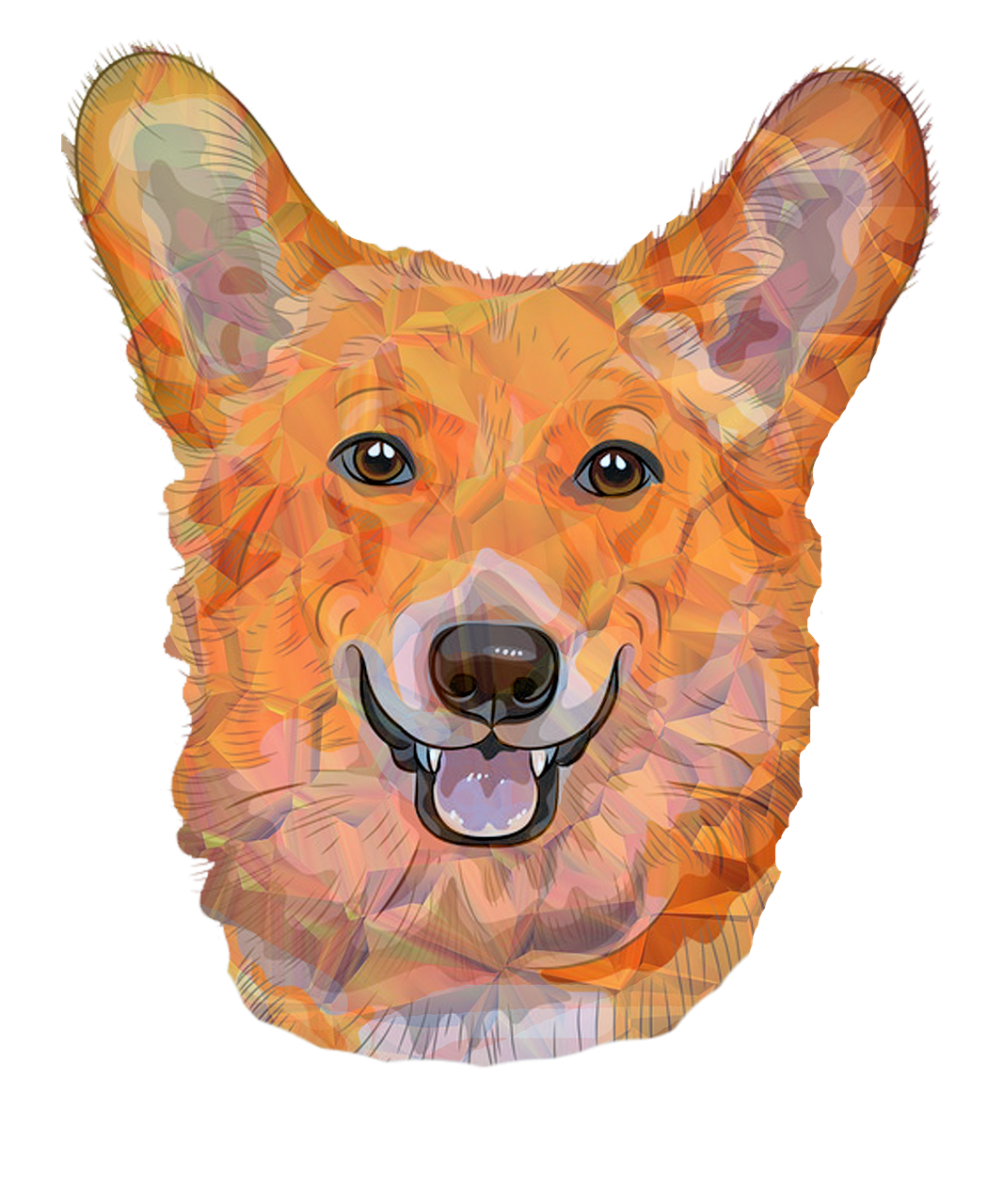 Ο εκπαιδευτής θετικής εκπαίδευσης των κατοικίδιων είναι όπως ο δάσκαλος για εσάς τα παιδιά
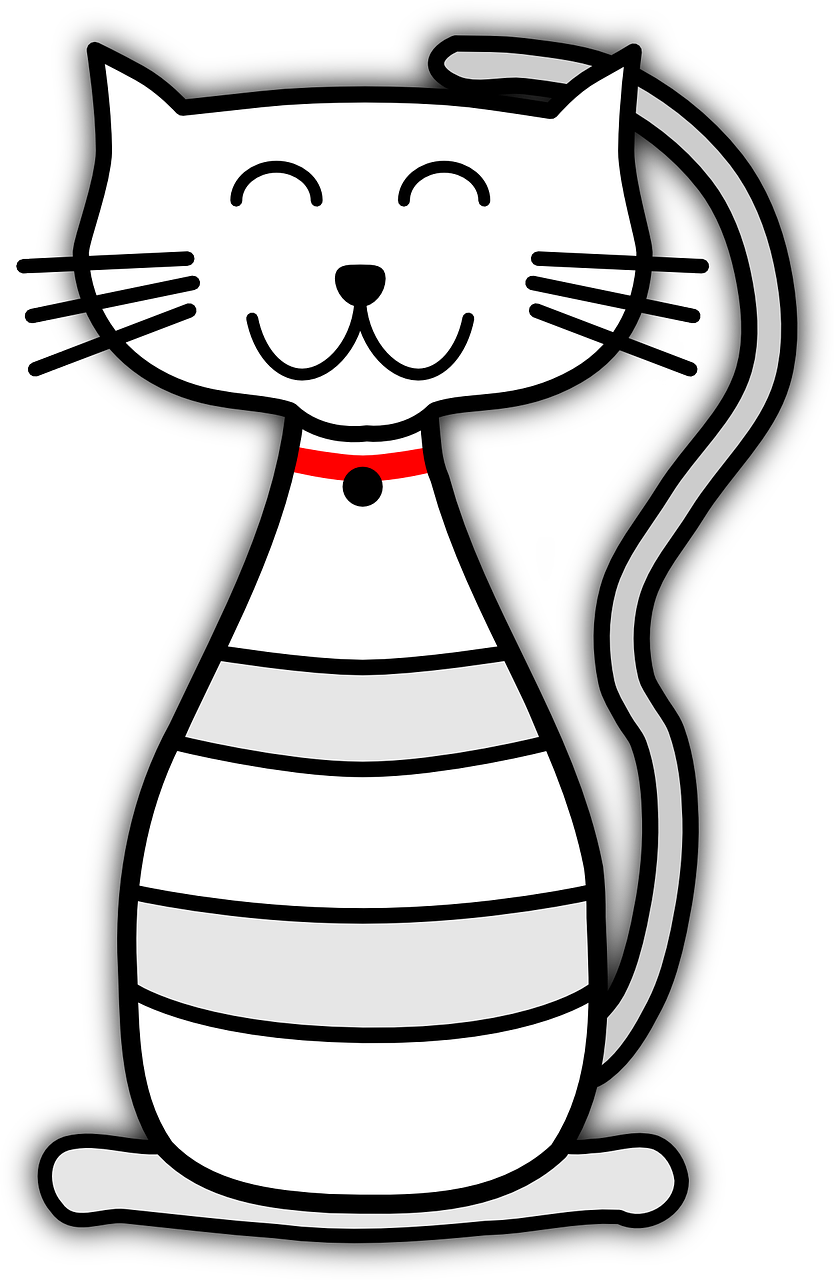 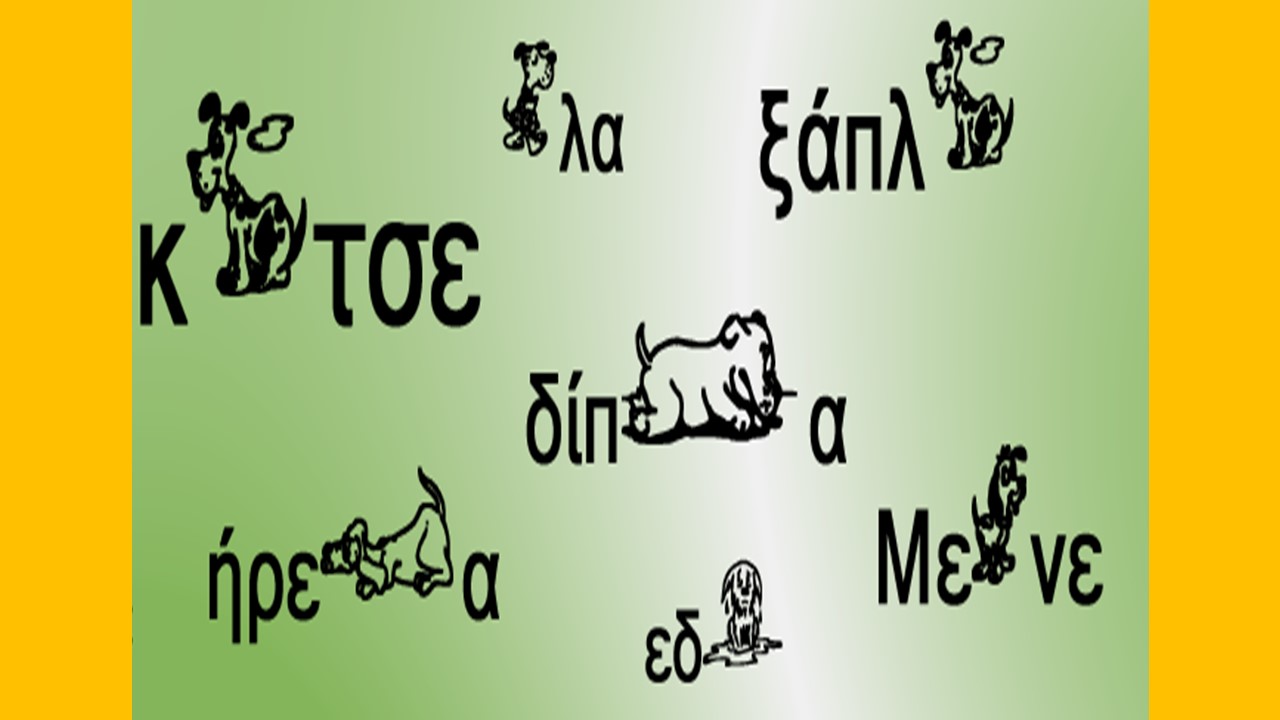 Μπράβο!!!
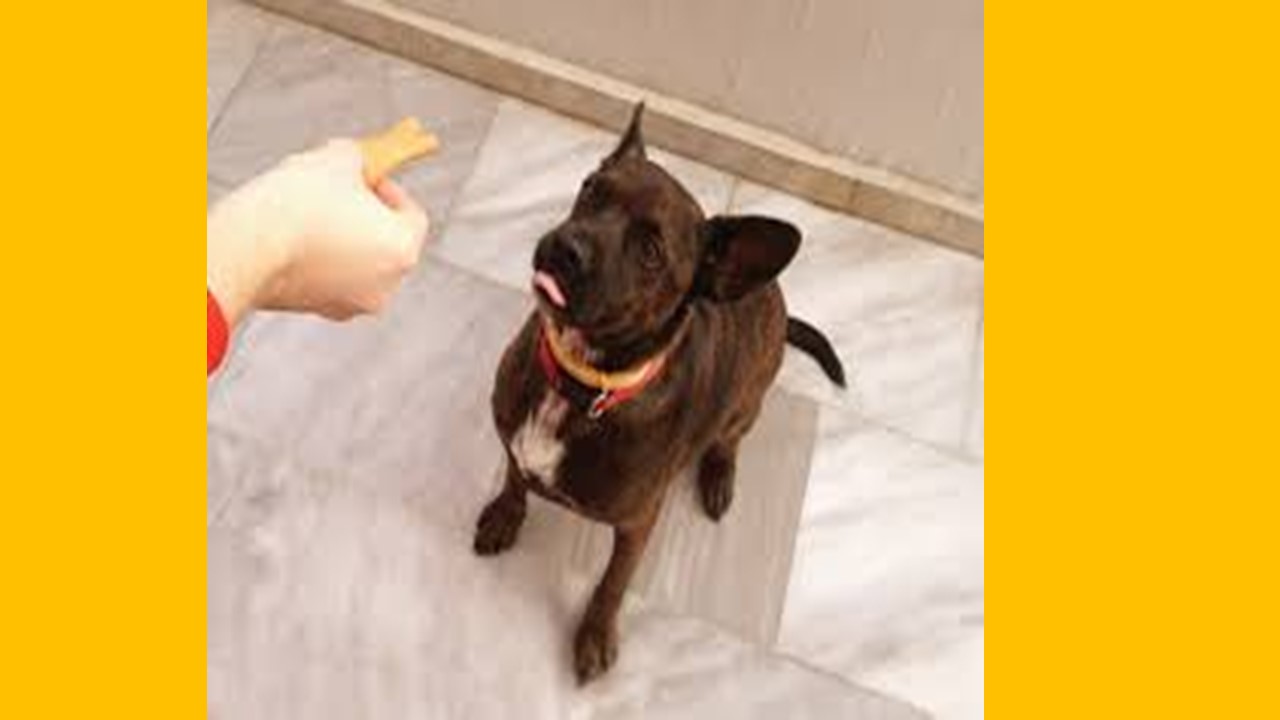 Μπράβο!!!
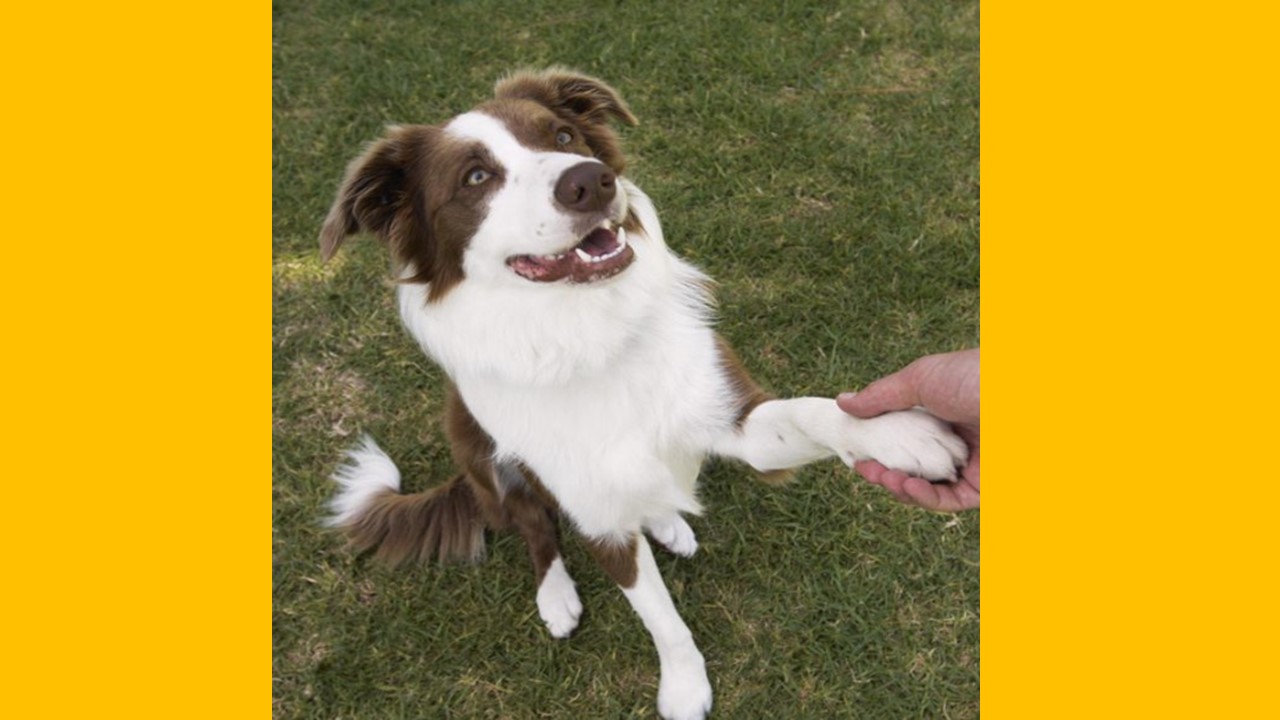 Μπράβο!!!
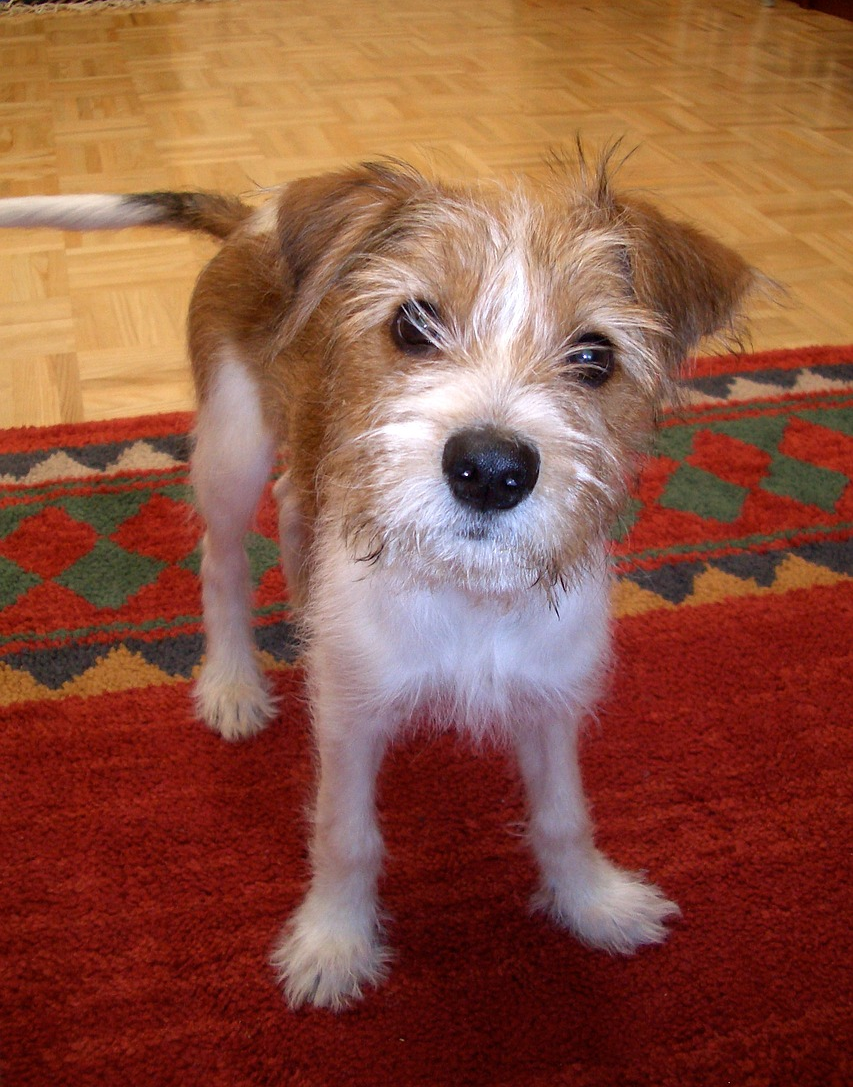 Πρέπει όμως να κάνεις υπομονή μέχρι να μάθω γιατί είμαι μωρό ακόμη
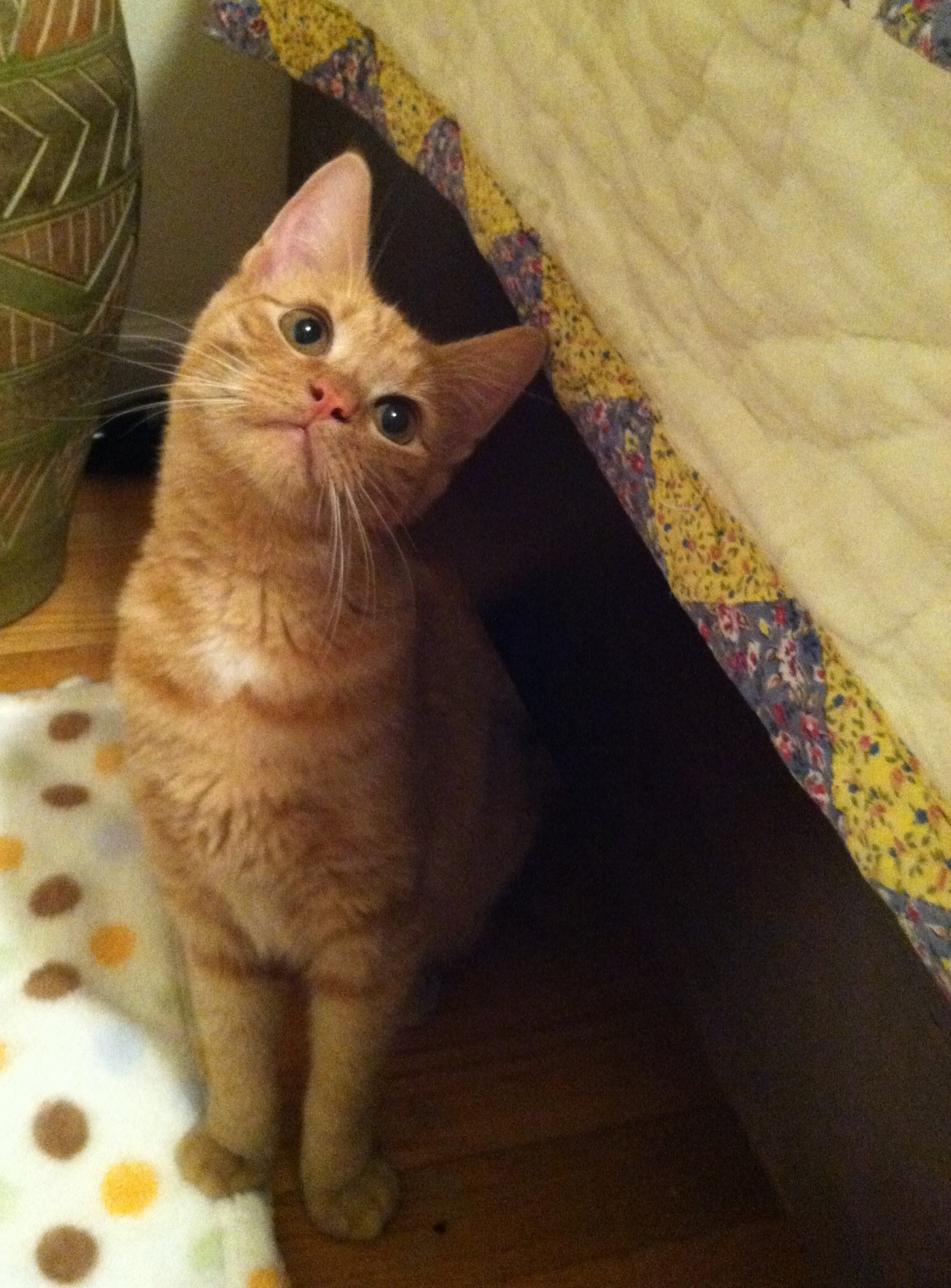 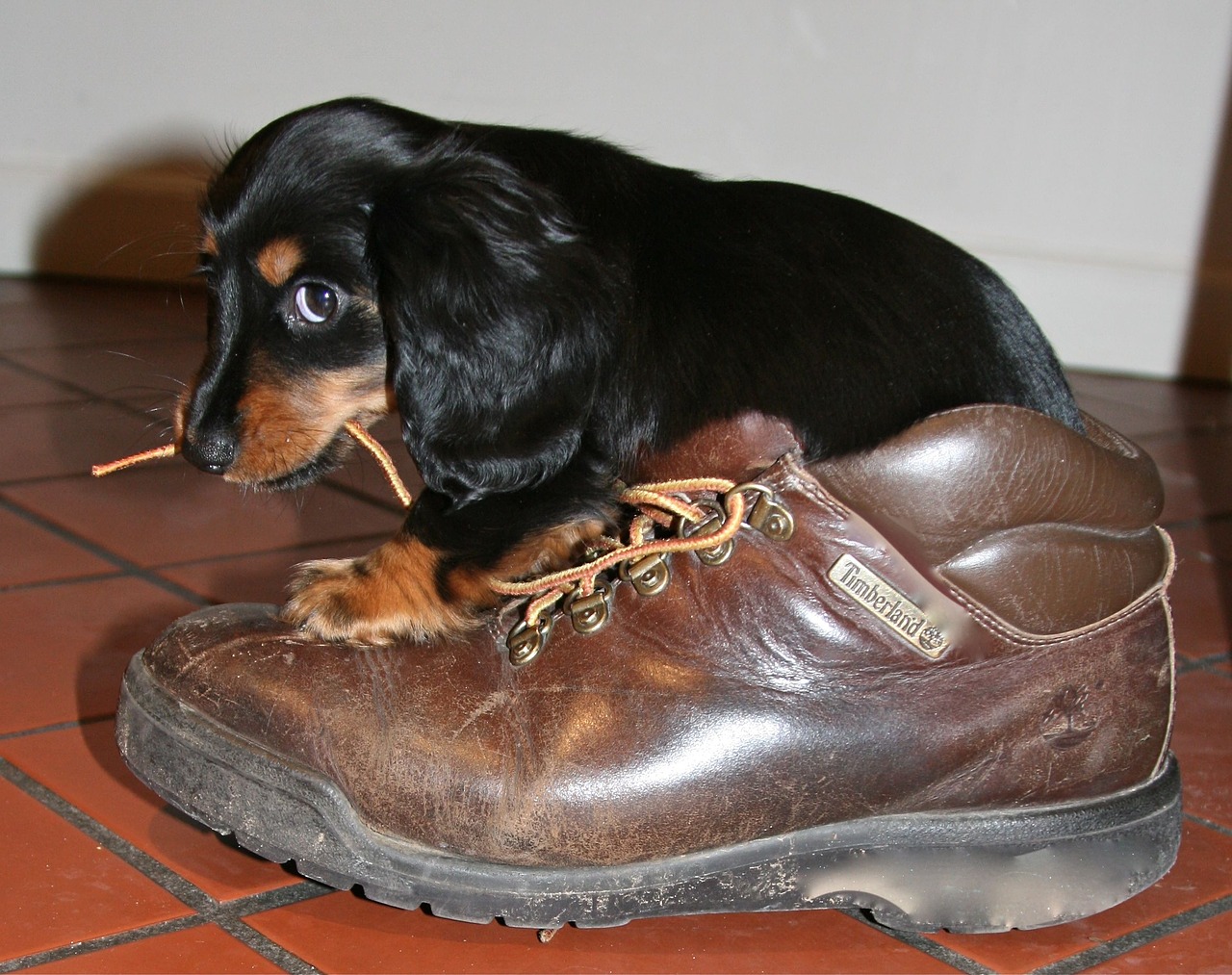 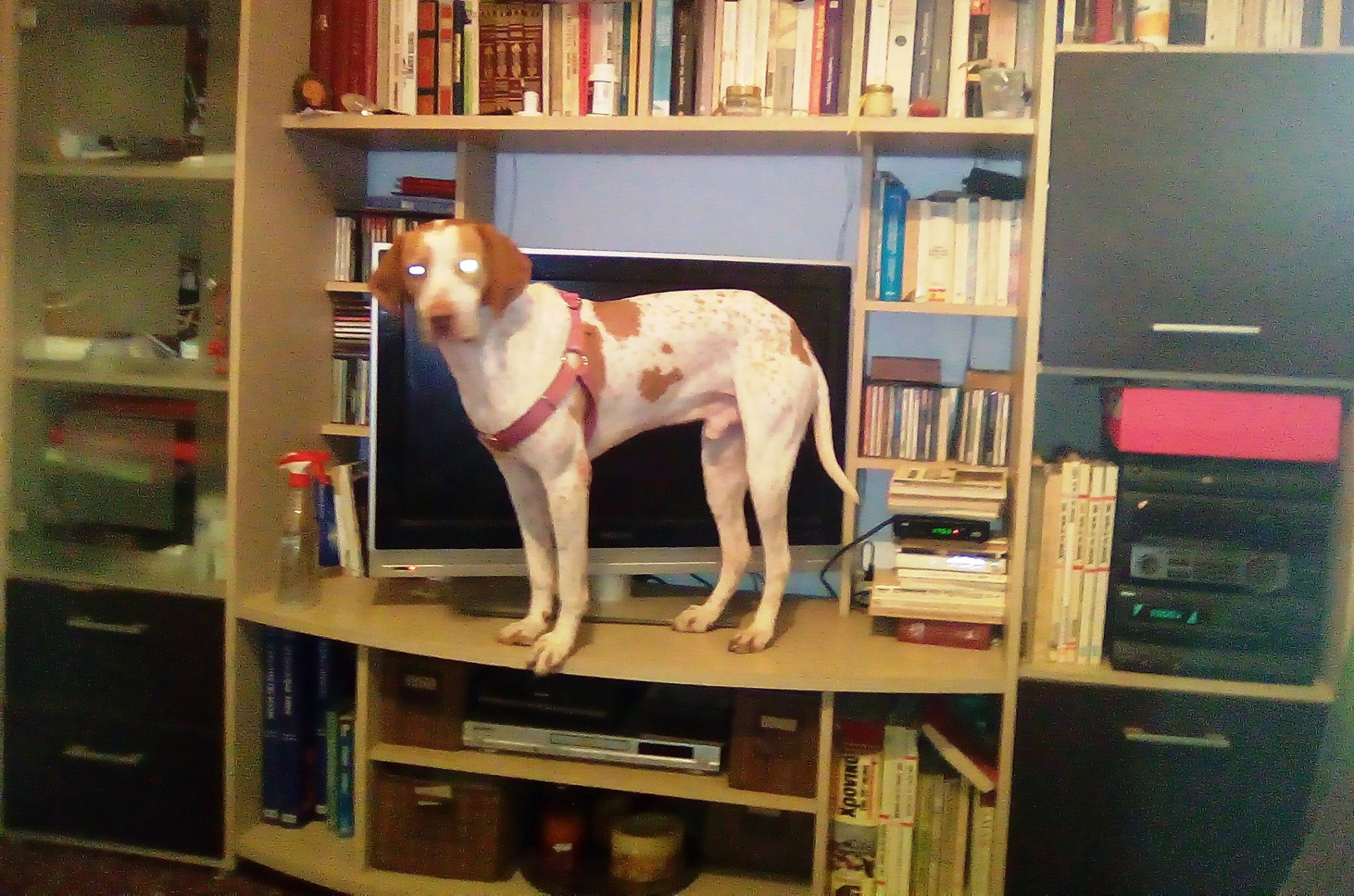 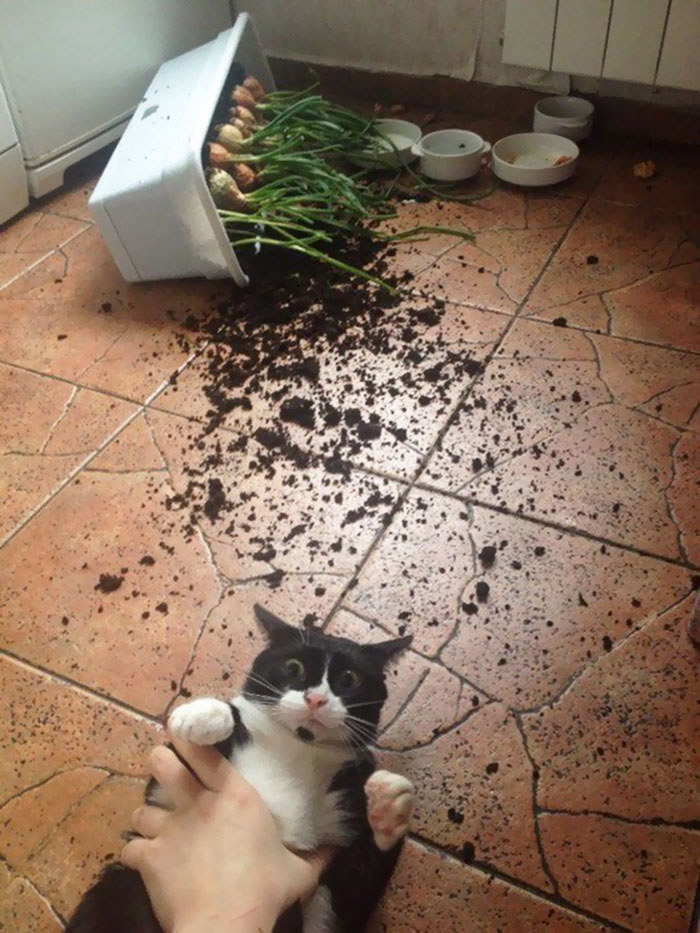 Και γιατί χρειάζομαι χρόνο για να συνηθίσω τους κανόνες της καινούργιας μου οικογένειας
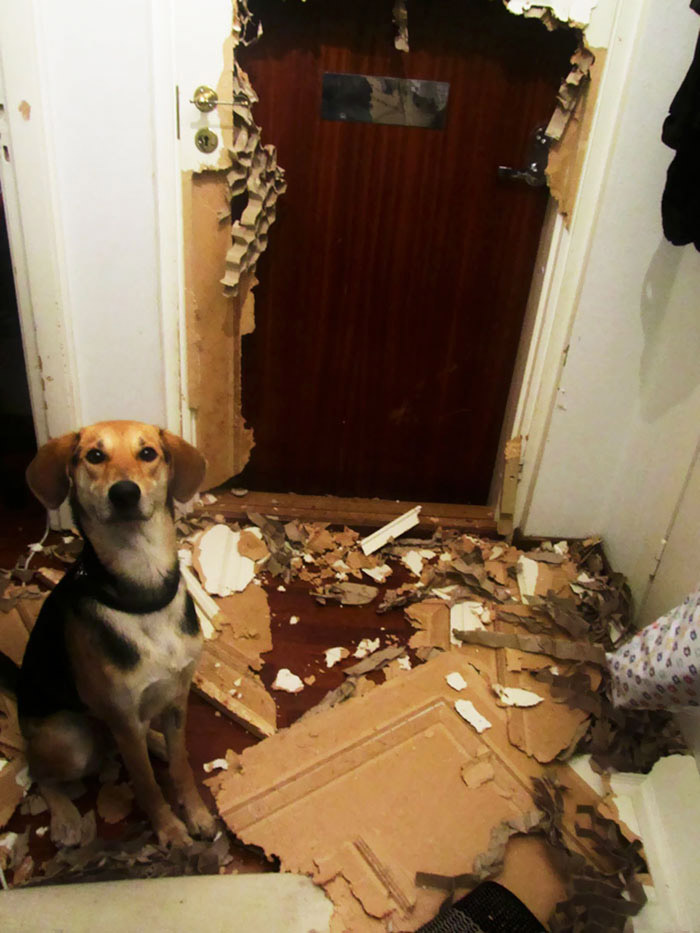 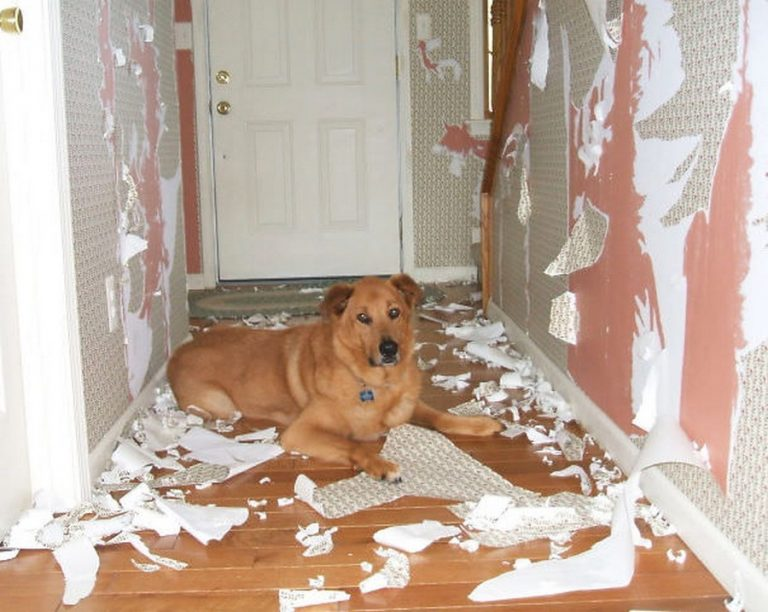 Διακοπές
Έχεις σκεφτεί τί θα κάνεις αν φύγεις διακοπές; Μπορείς να με πάρεις μαζί σου; Αν όχι, υπάρχει κάποιος που θα μπορούσε να με προσέχει όσο εσύ θα λείπεις;
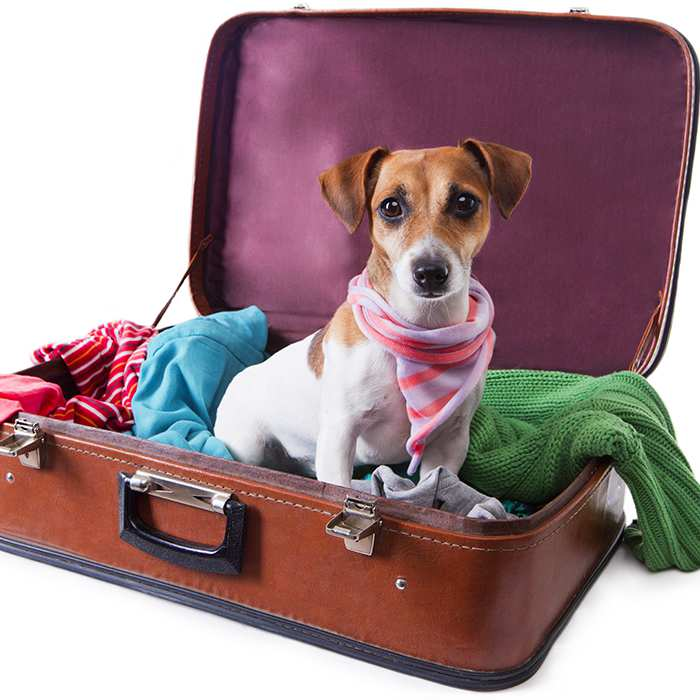 Είσαι διατεθειμένος να θυσιάσεις τις διακοπές σου για εμένα;
Κατοικίδια ΑμΕΑ
Όλιβερ
Το ήξερες ότι υπάρχουν και ζωάκια ΑμΕΑ; Αλλά μην στεναχωριέσαι....
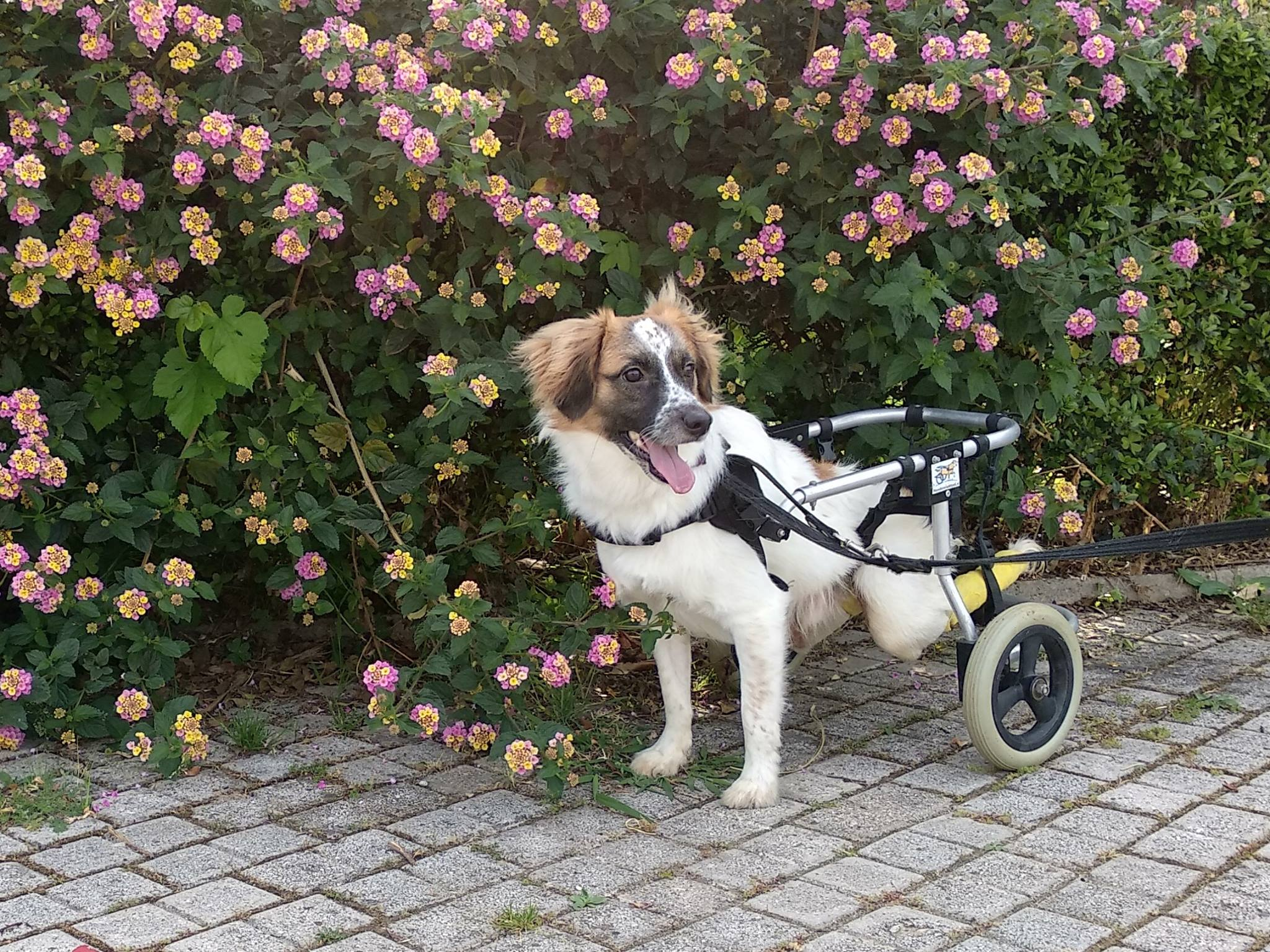 Καμελίτα
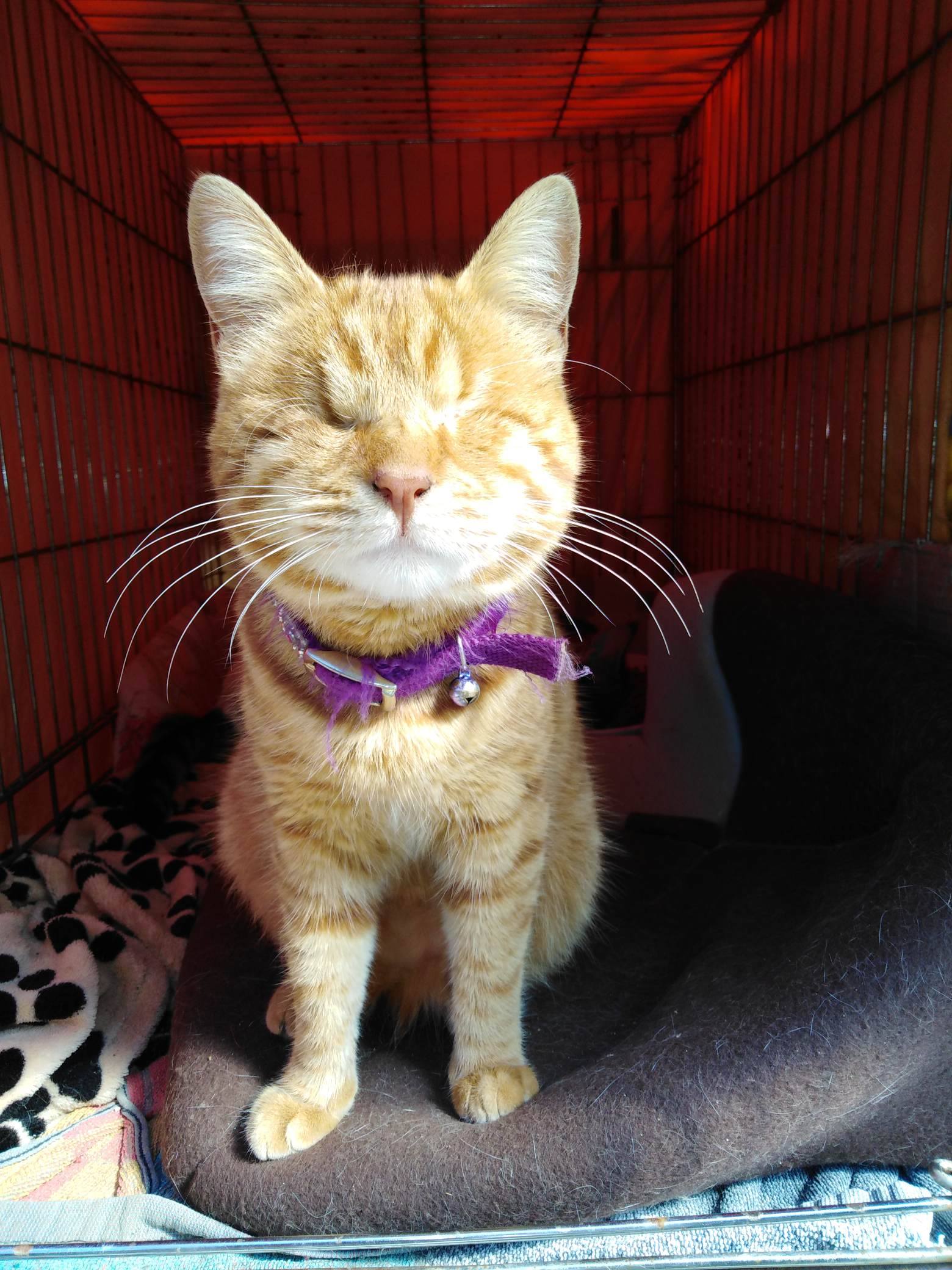 Μπορούμε να ζήσουμε το ίδιο καλά και ευτυχισμένα αρκεί να μας αγαπάς και να μας φροντίζεις
Κατοικίδια βοηθοί ανθρώπων ΑμΕΑ
Υπάρχουν κατοικίδια που βοηθούν ανθρώπους ΑμΕΑ
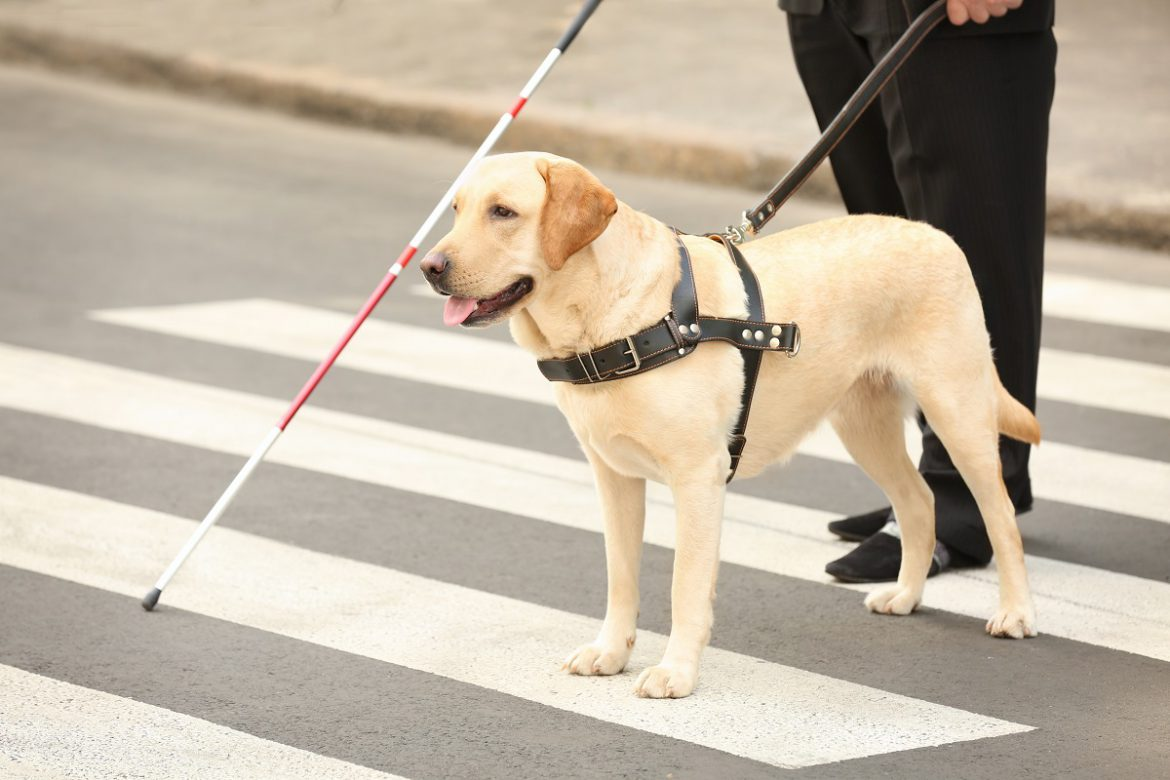 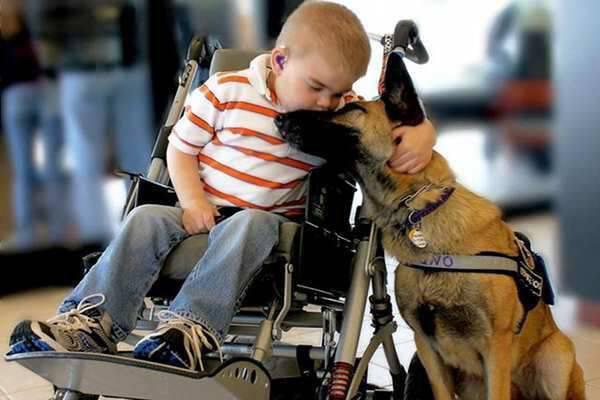 Πηγαίνουμε σε ειδικό σχολείο για να μάθουμε να το κάνουμε αυτό
Όλα τα ζωάκια αγαπάμε τους ανθρώπους. Το μόνο που θέλουμε είναι να μας αγαπάτε και εσείς!